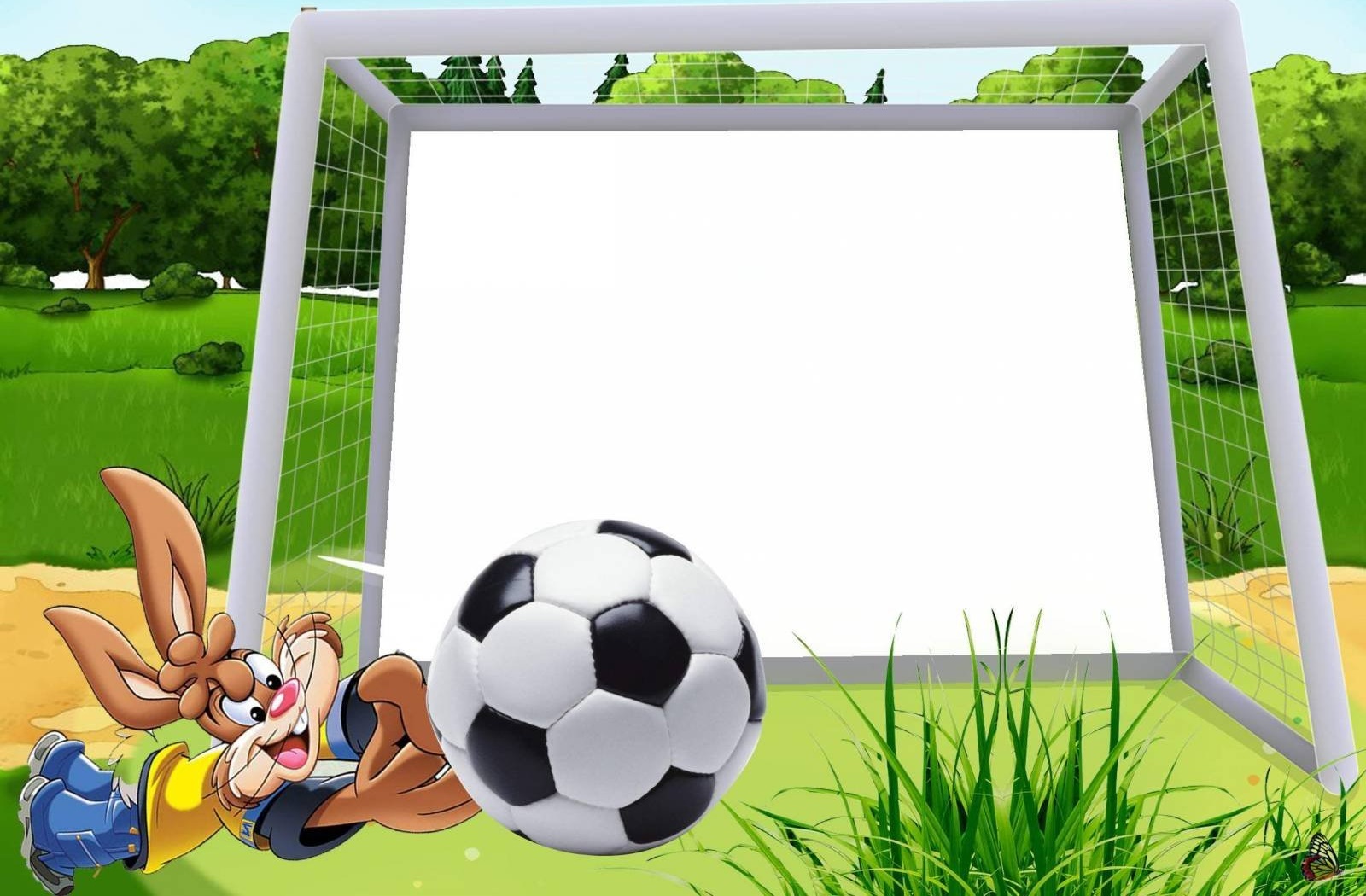 Муниципальное дошкольное образовательное учреждение «Детский сад №1»


Педагогический проект
«Выше, быстрее, смелее»

старшая группа №1


Подготовила и провела:
Воспитатель: Панова Н. А.
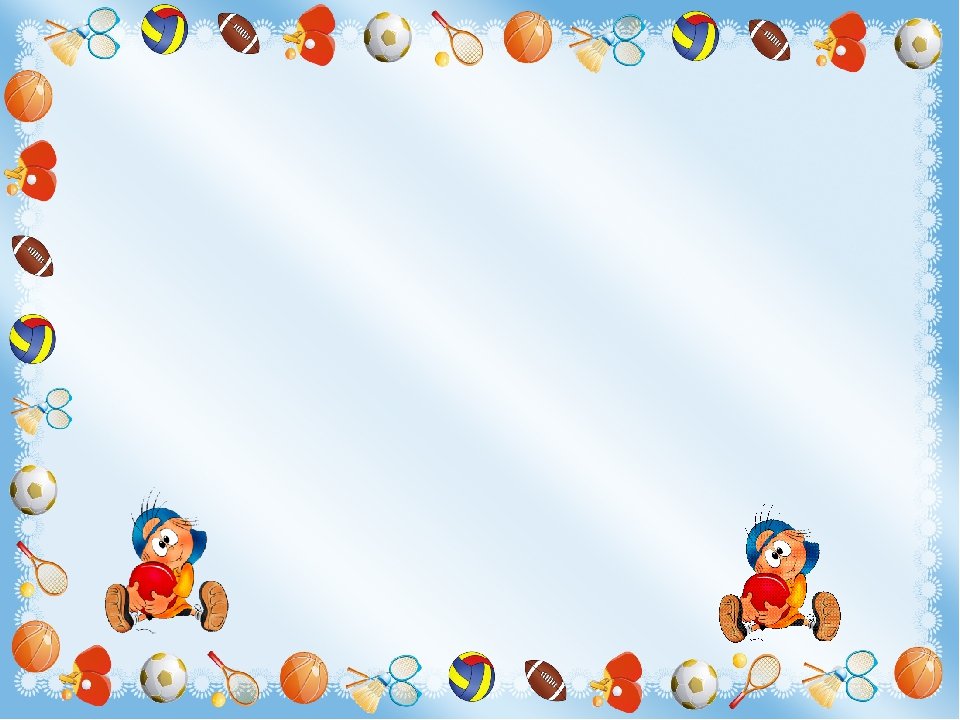 Спорт становится средством воспитания тогда, когда он - любимое занятие каждого.
                                                                                                                                    В. Сухомлинский.
Продолжительность проекта: краткосрочный
Тип проекта: познавательно- игровой, оздоровительный
Актуальность
Говорят, что почти все дети – непоседы. Это неудивительно, ведь по своей физиологии дети растут и развиваются в движении. Нет задачи сложнее, а может важнее, чем вырастить здорового ребенка. Здоровье – важный фактор работоспособности и гармоничного развития детей. Здоровье не существует само по себе, оно нуждается в тщательной заботе на протяжении всей жизни человека. Организация в дошкольных учреждениях образования детей физкультурно-спортивной деятельности – одно из перспективных направлений работы по формированию здорового образа жизни, привлечению детей к систематическим занятиям физкультурой и спортом. Насколько у детей сформируется интерес к спорту, зависит от того, какие традиции чтят в семье, от семейных ценностей. Каждый родитель хочет, чтобы его ребёнок вырос здоровым, поэтому многие отдают детей в спортивные секции, кружки, но не все понимают, что личный пример и совместные спортивные досуги значительно влияют на формирование у ребёнка спортивного менталитета.
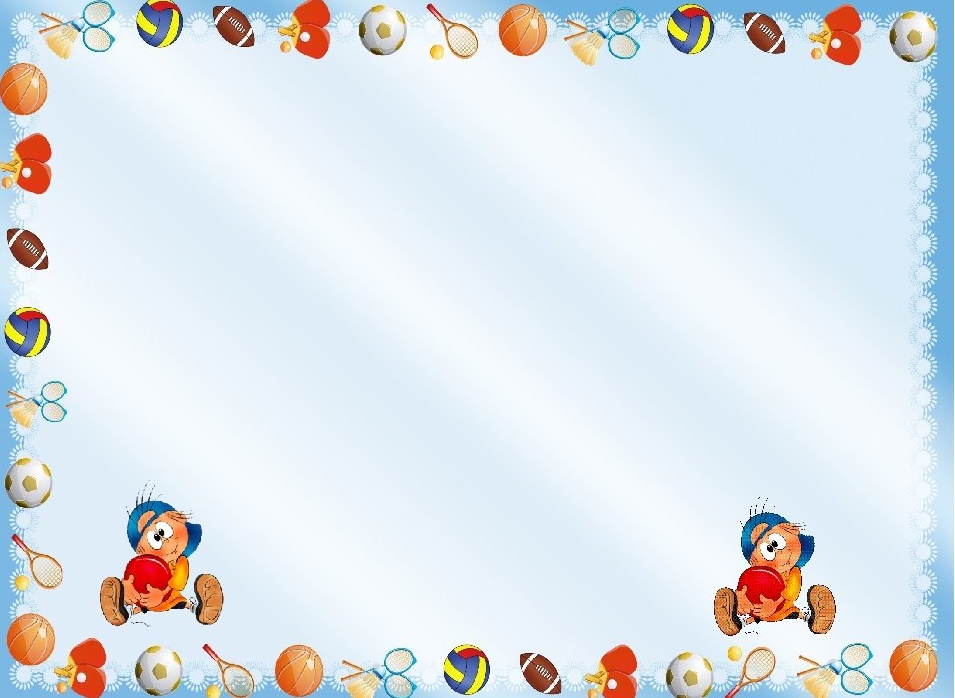 Цель проекта: Формирование социальной и личностной мотивации детей старшего дошкольного возраста на сохранение и укрепление своего здоровья и воспитания социально значимых личностных качеств посредством знакомства c разными видам спорта.
Задачи: Расширять и закреплять знания детей о видах спорта.
Устанавливать взаимосвязь между занятиями спортом и здоровьем.
Формирование интереса к играм соревновательного характера, совершенствование спортивных умений и навыков.
Развитие положительной мотивации к занятиям спортом, здоровому образу жизни.
Расширение двигательных возможностей ребенка за счет освоения новых доступных движений, выполненных под руководством специалиста высокого класса.
Побудить родителей к привлечению детей к совместным спортивным играм, досугам в условиях семьи и детского сада.
Воспитывать у детей гордость за родителей, занимающихся спортом и физкультурой.
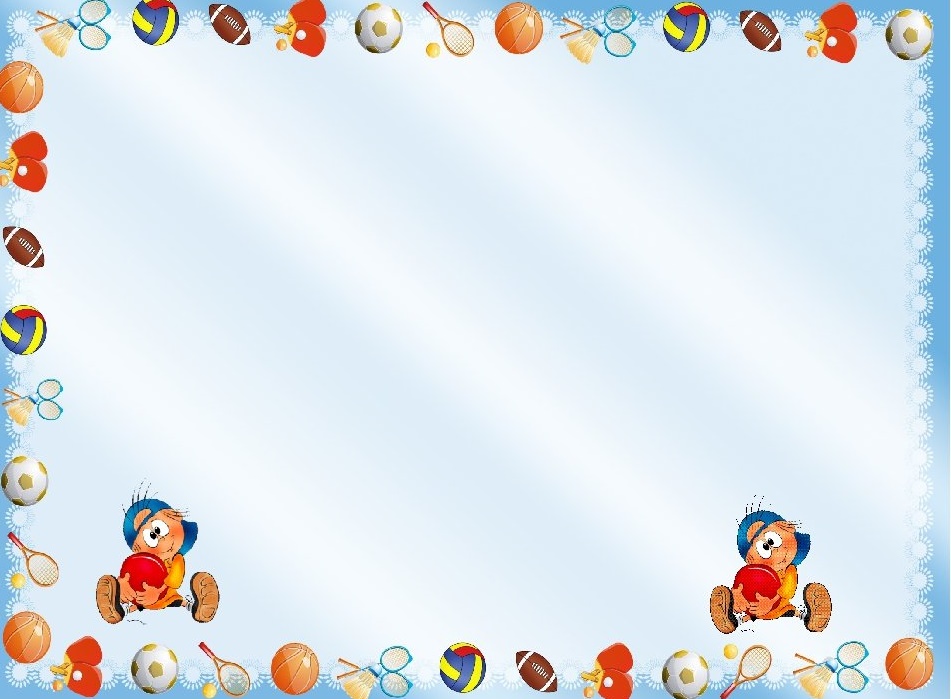 Планирование деятельности по этапам проекта
1 этап: - Организационный
Поиск информационного и изготовление дидактического материала. Подборка материала, подготовка цикла презентаций по теме: "Быстрее, выше, сильнее" (основные понятия о видах спорта). Разработка дидактических, познавательно –развлекательных игр по теме «Виды спорта»
2 этап - Практический
Планирование работы: Беседы по темам. Просмотр презентаций. Чтение художественной литературы, стихи, загадки, пословицы, поговорки о разных видах летнего спорта. Рассматривание иллюстраций, фотографий спортсменов. Дидактические и настольно - печатные игры, подвижные, спортивные, пальчиковые игры, эстафеты, соревнование между командами. 
Продуктивная деятельность с детьми.
Работа с родителями. Консультации, рекомендации
  3 этап - Заключительный
Викторина «Спорт – это интересно». Изготовление фотоотчёта о проекте. Презентация проекта «Быстрее, выше, сильнее».
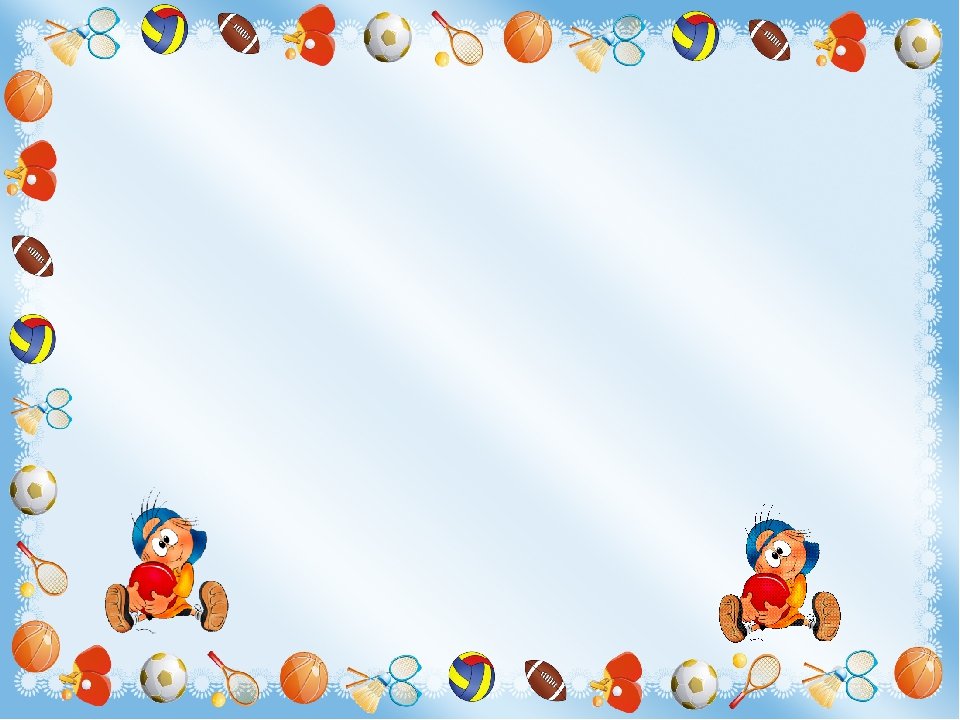 Реализация проекта           
Просмотр презентации: «Основные правила здорового образа жизни»
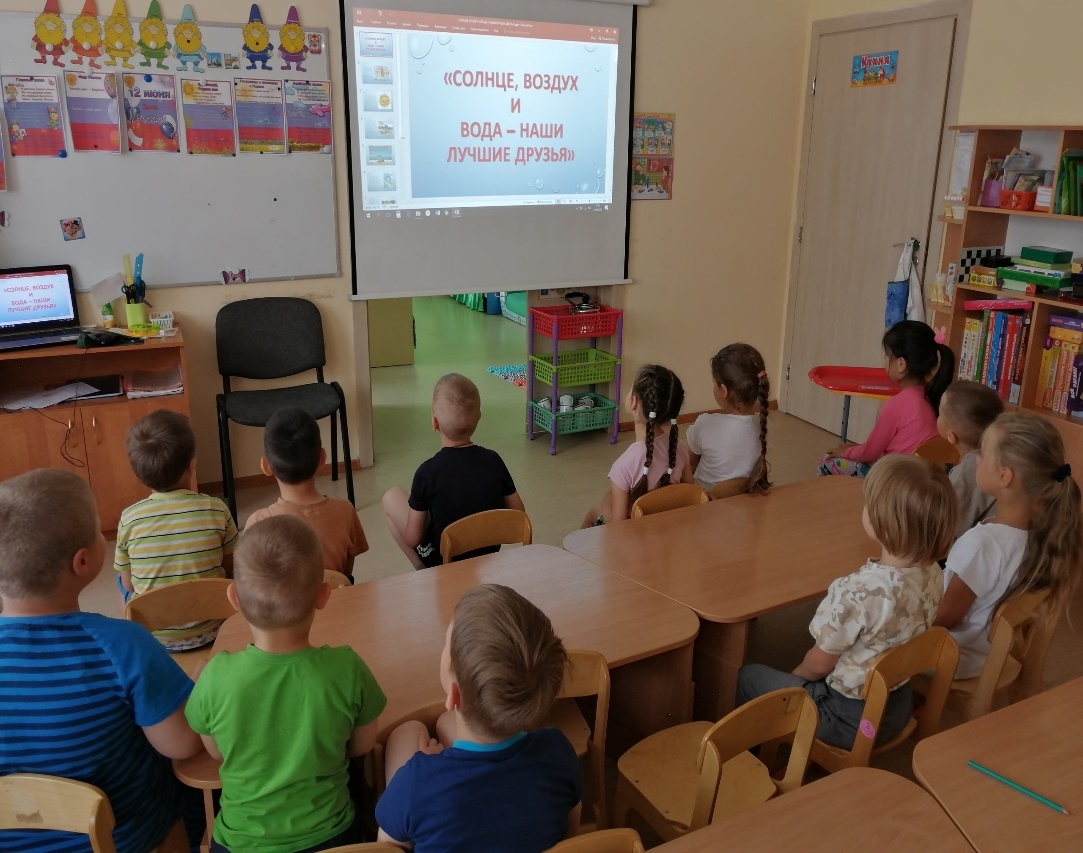 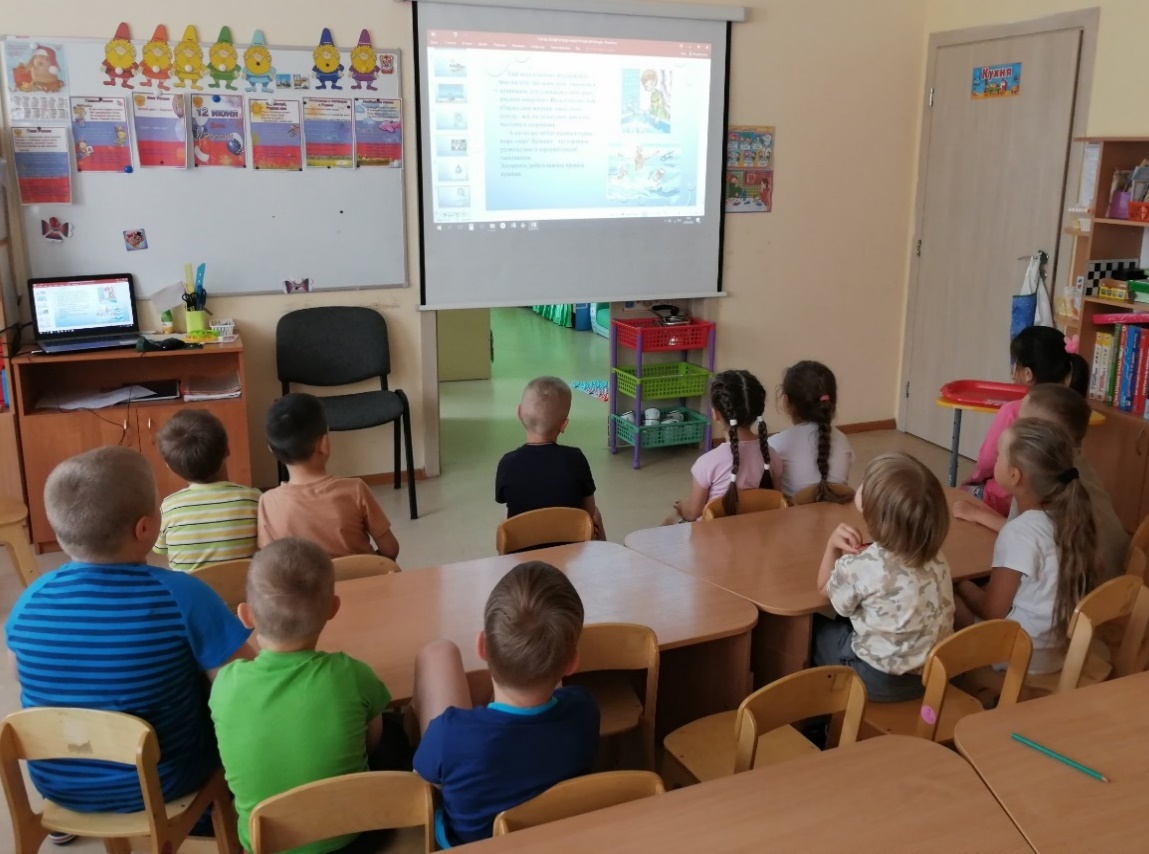 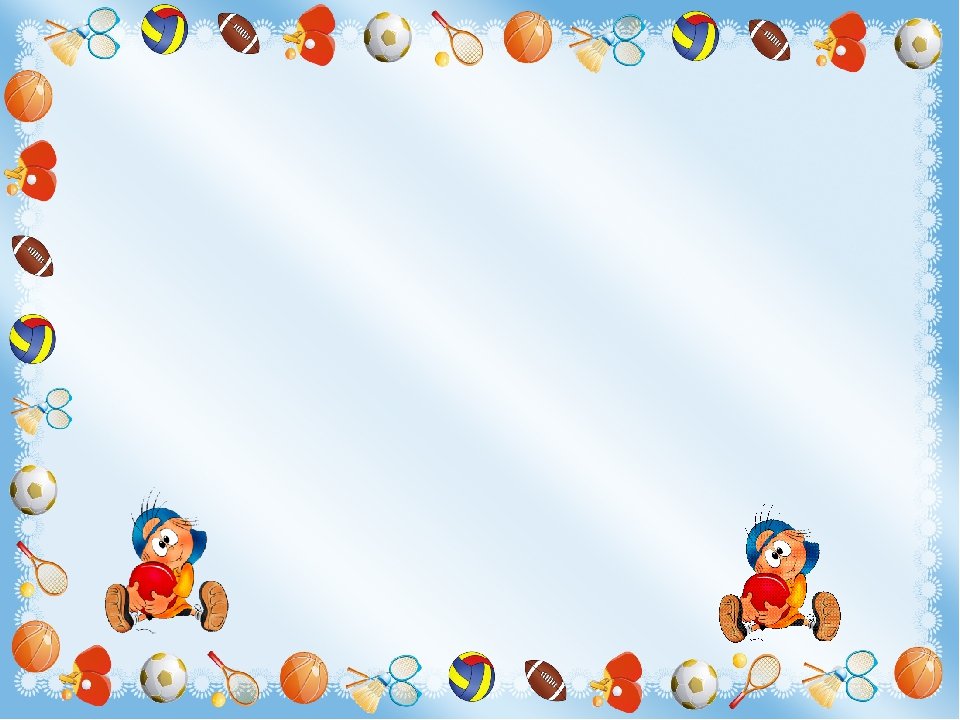 Просмотр презентаций: «Летние виды спорта», «Зимние виды спорта»
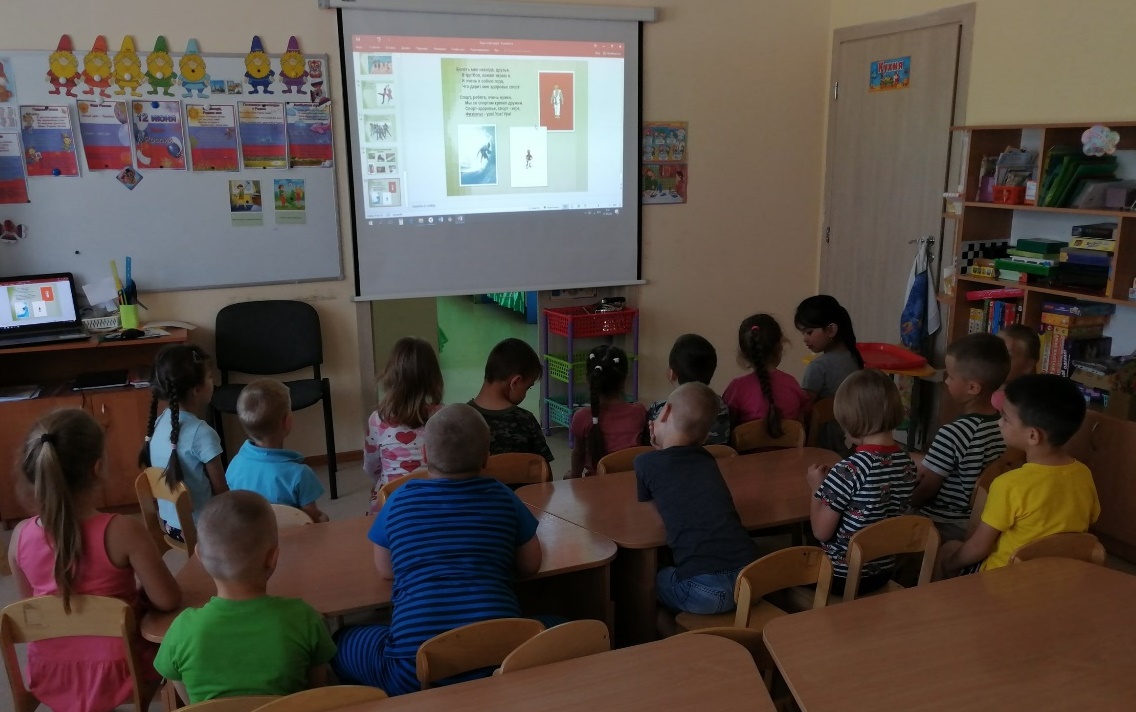 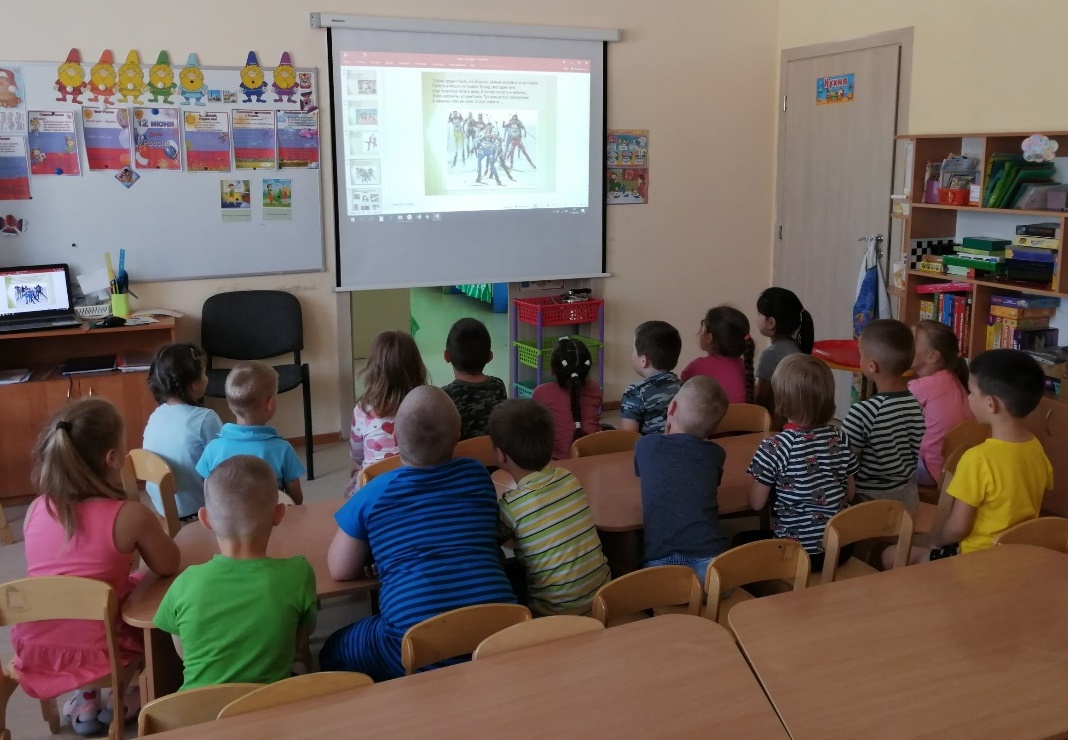 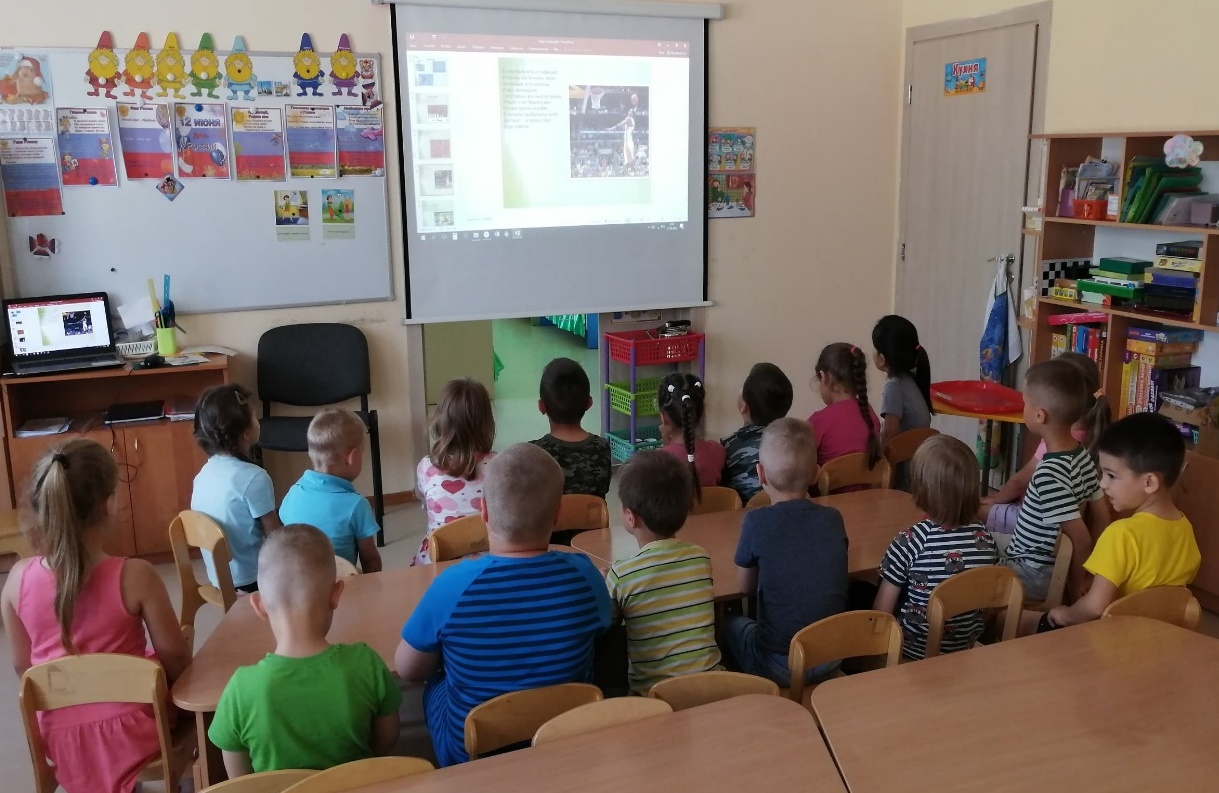 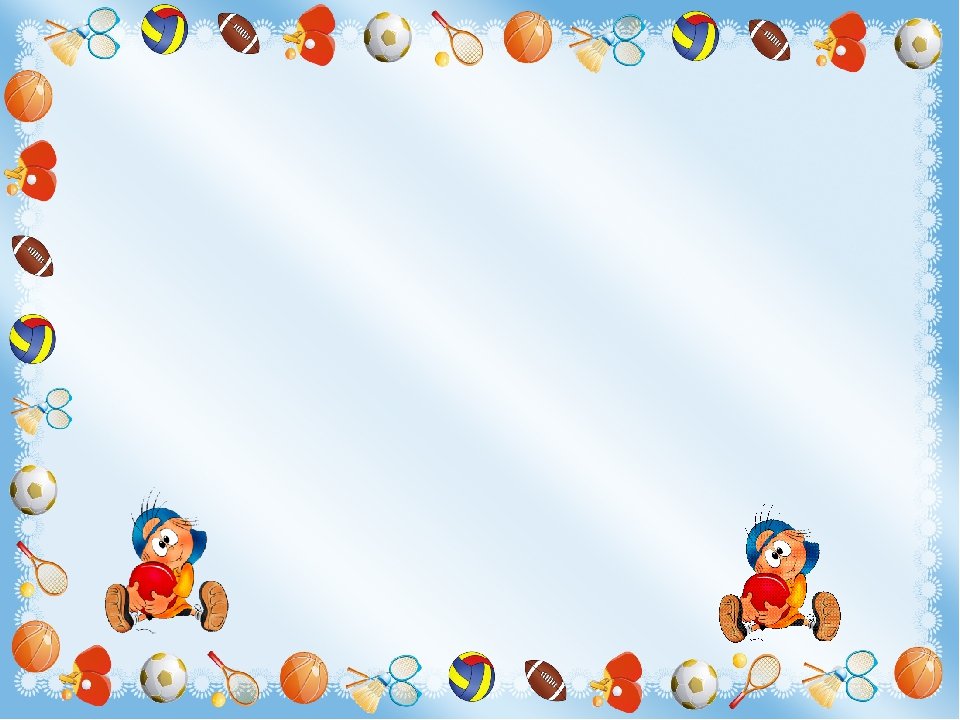 Просмотр презентации: «Здоровый образ жизни»
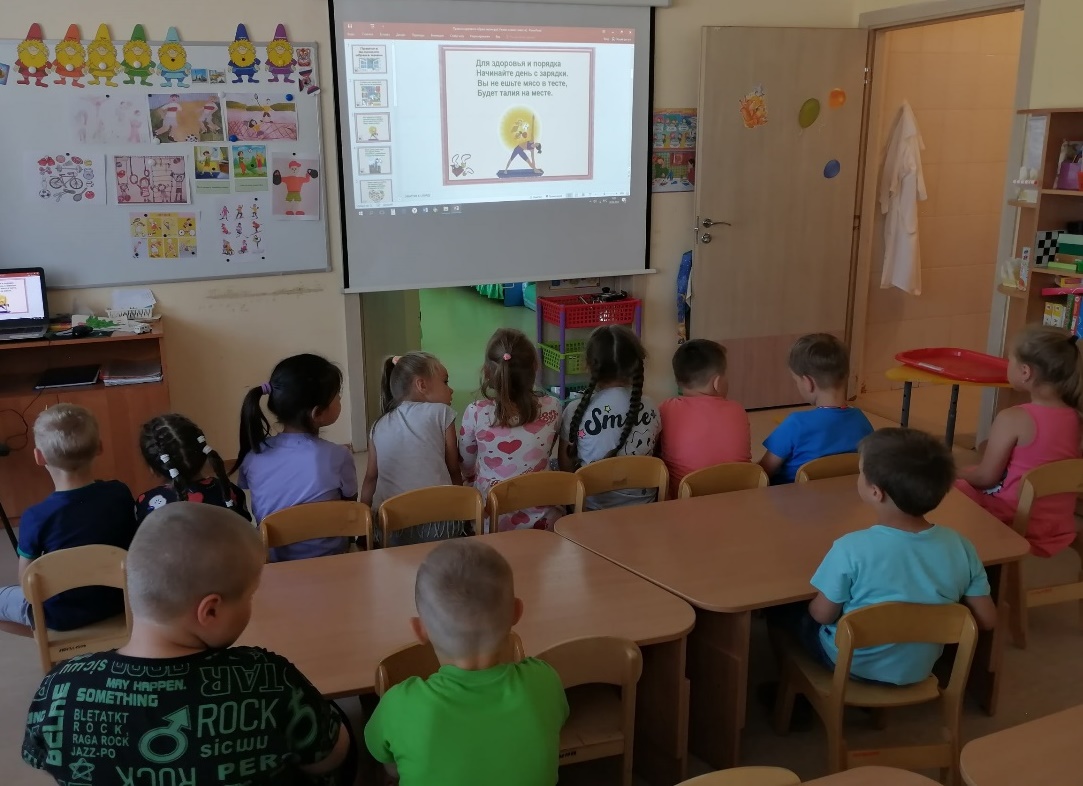 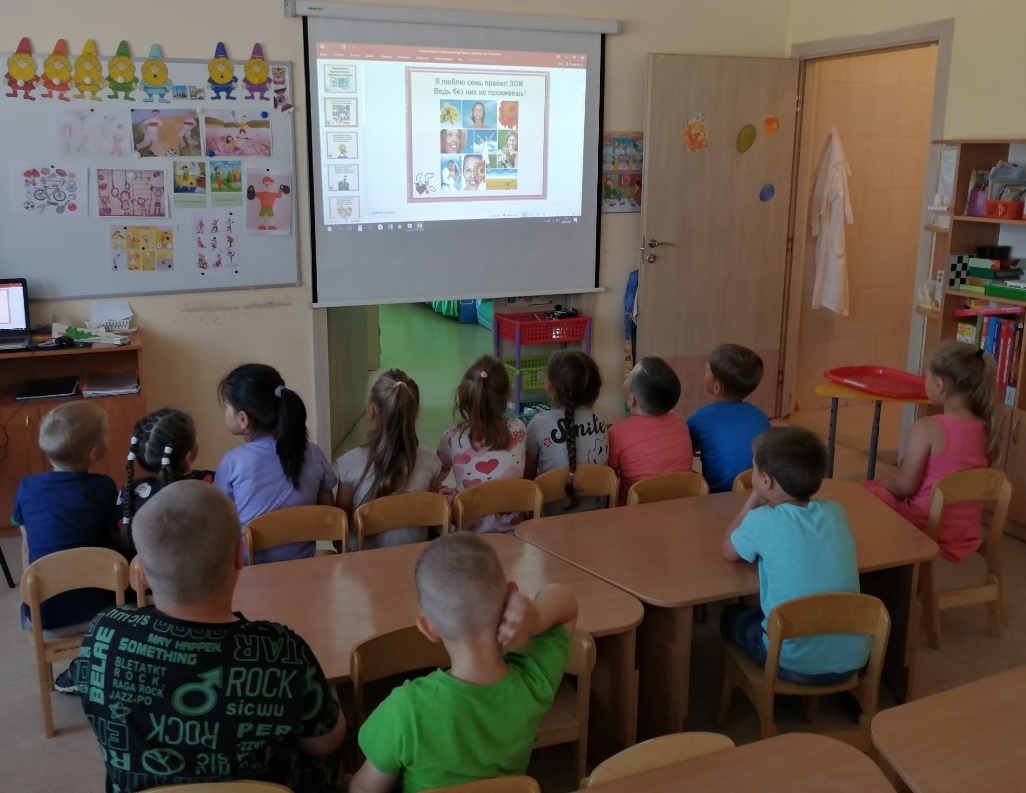 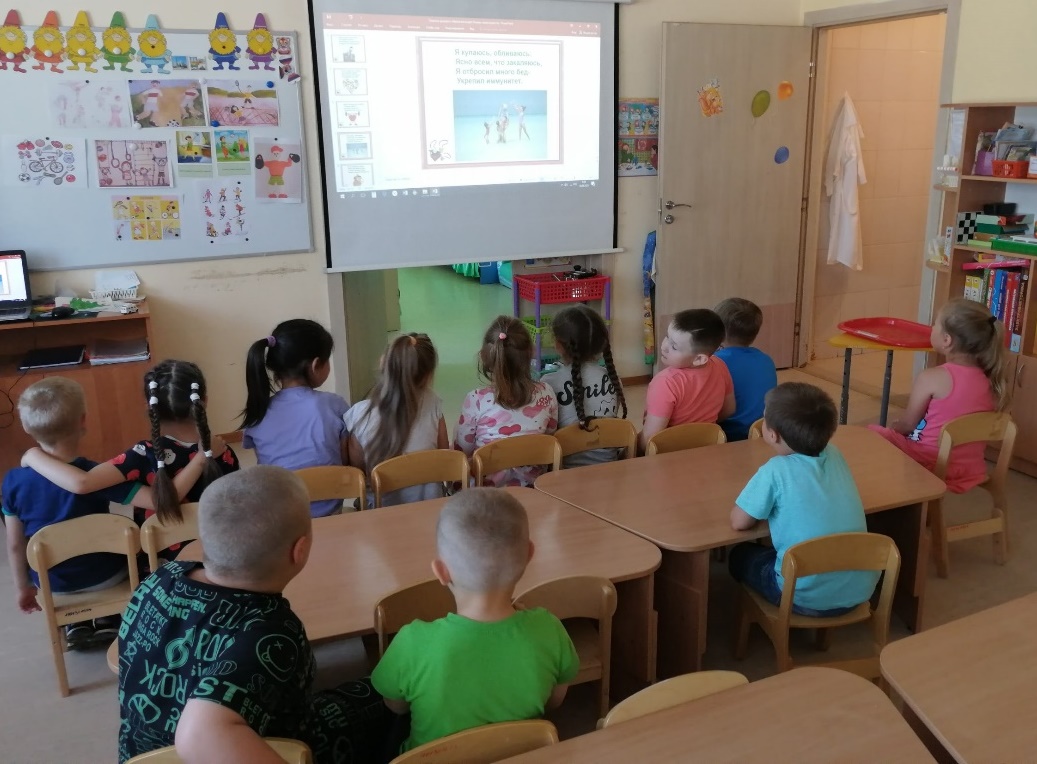 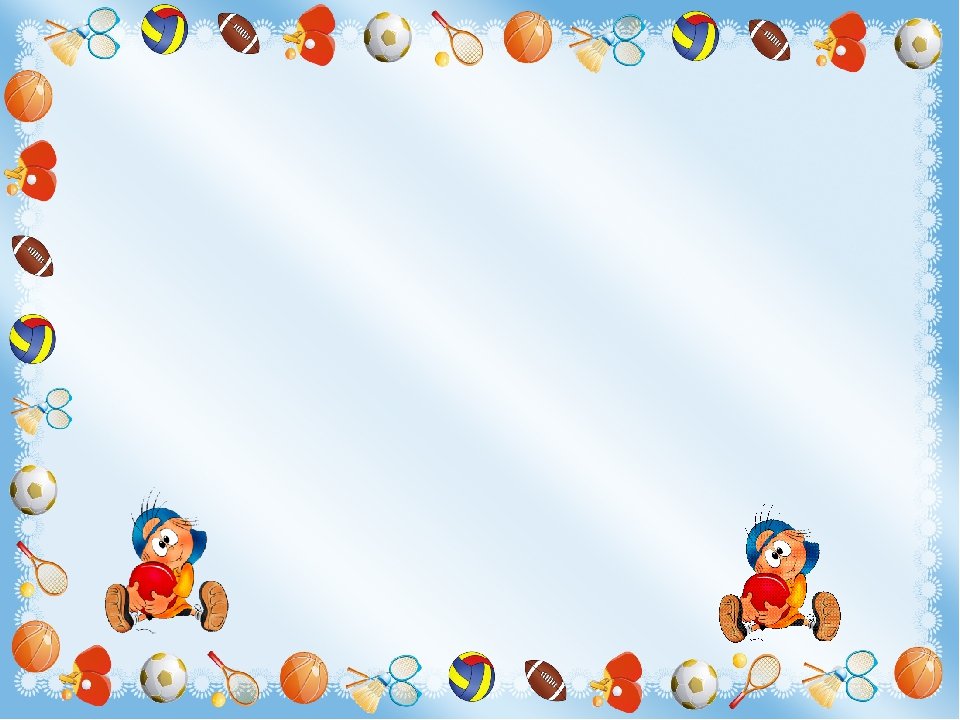 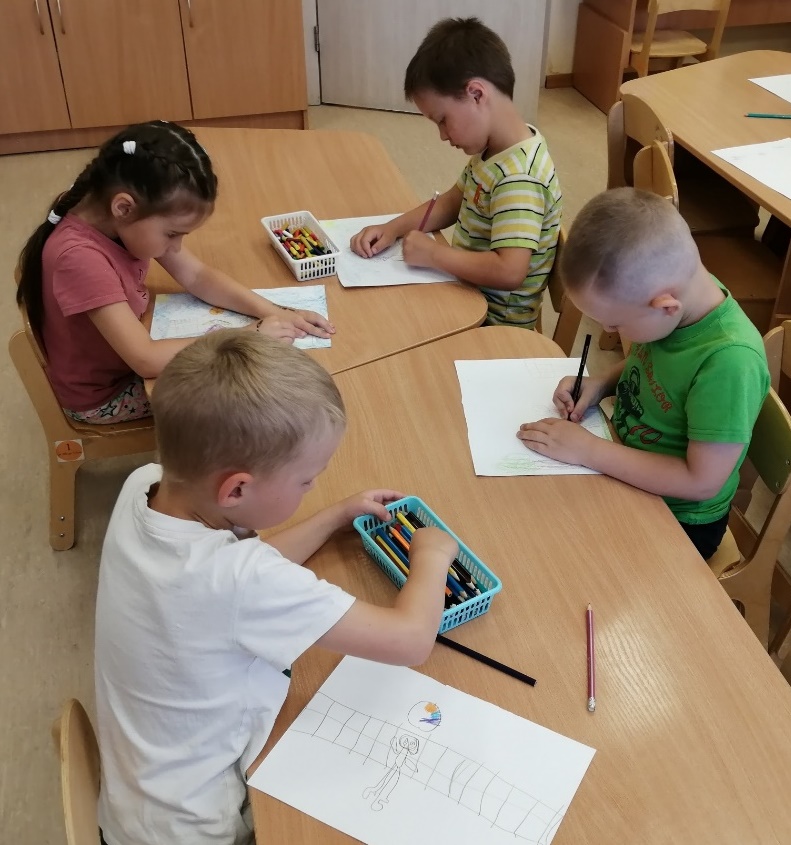 НОД: Рисование: Тема: «Мой любимой вид спорта»
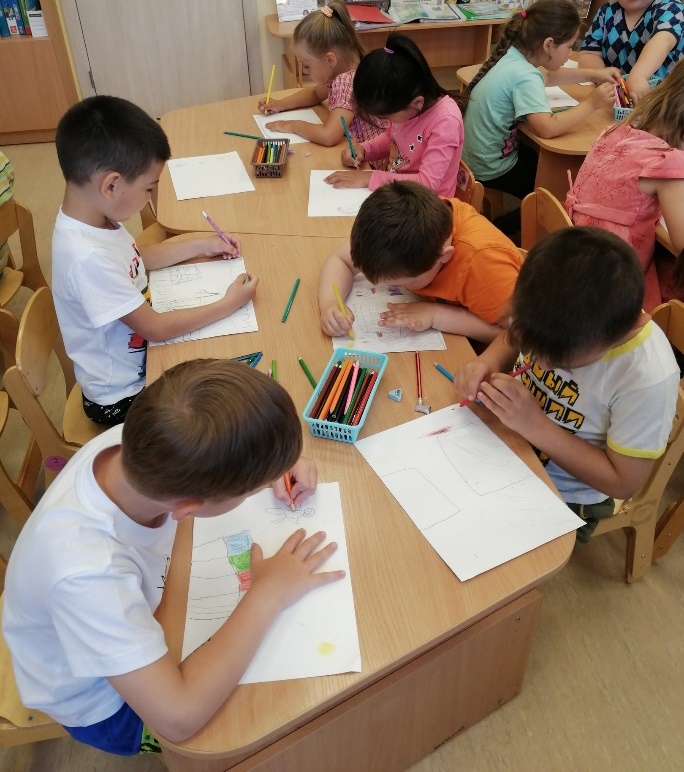 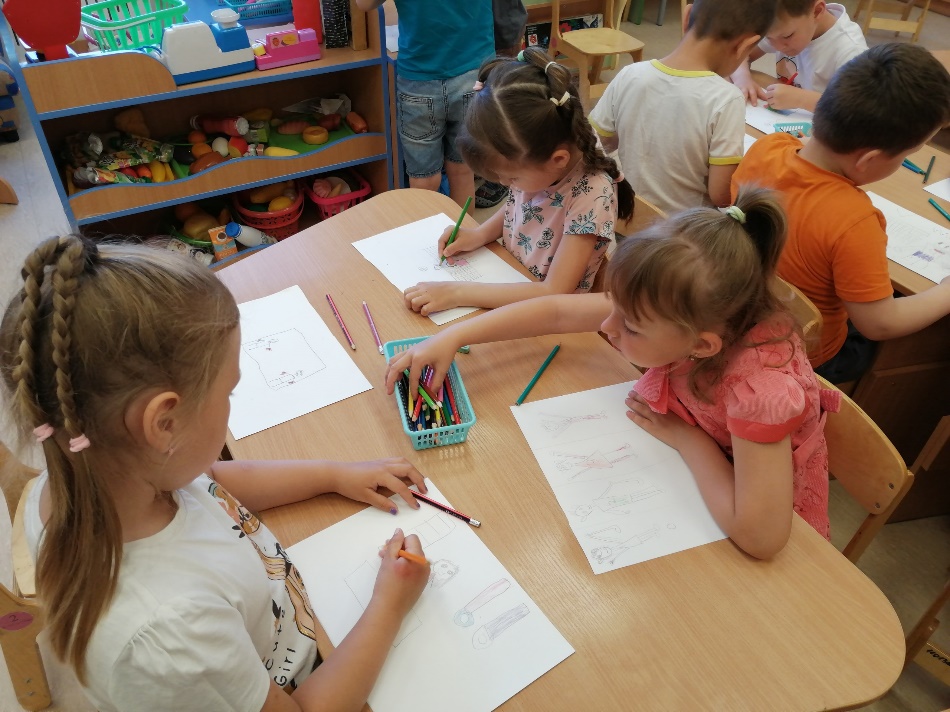 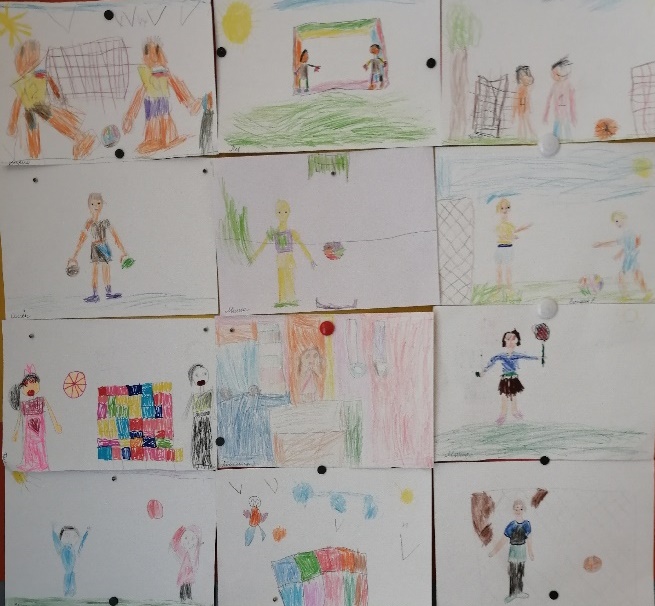 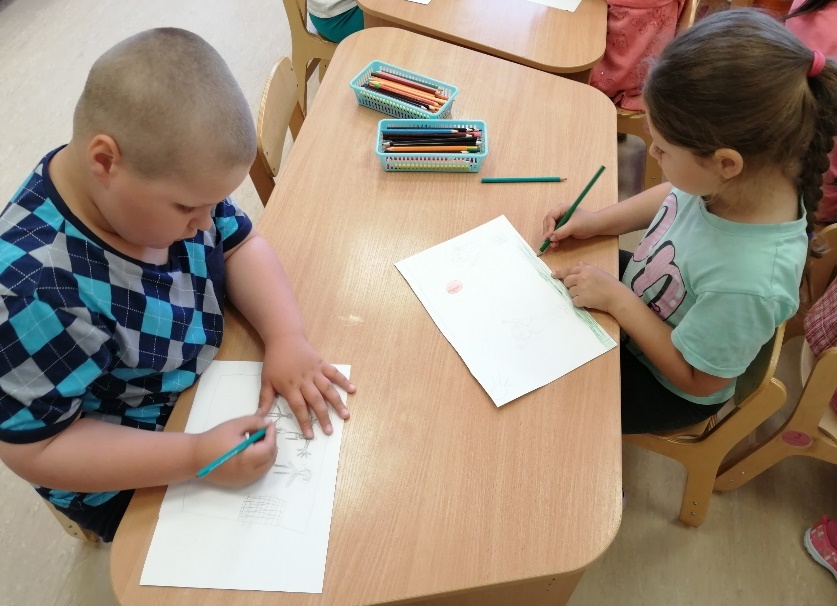 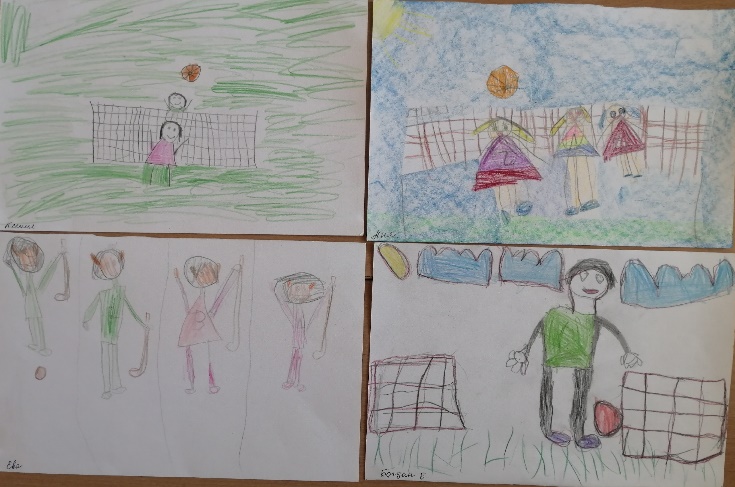 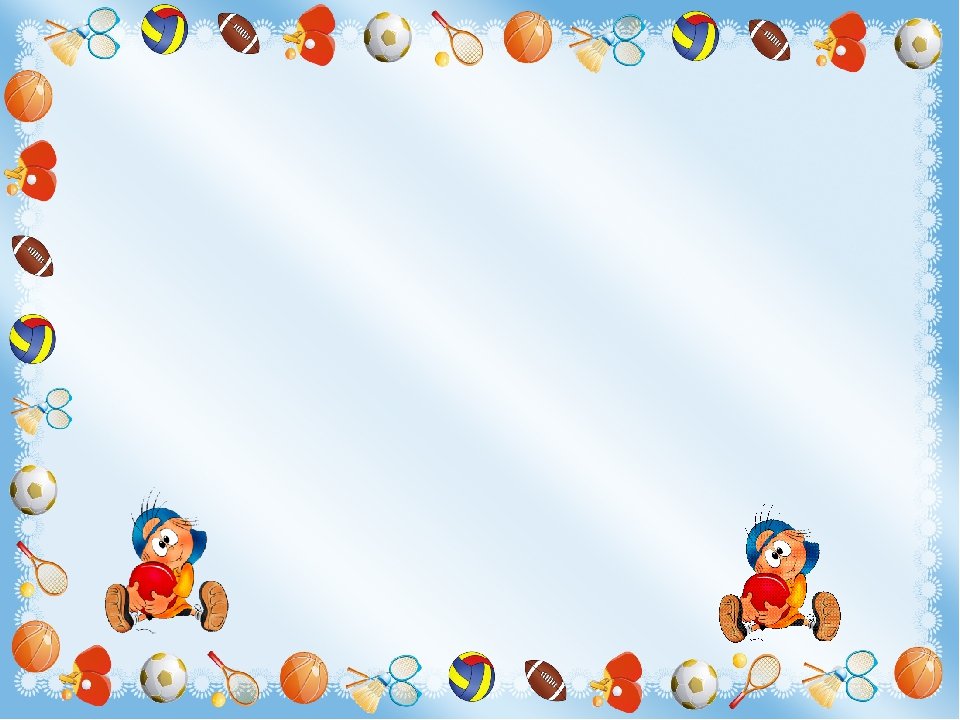 Лепка: Тема: «Спортсмен»
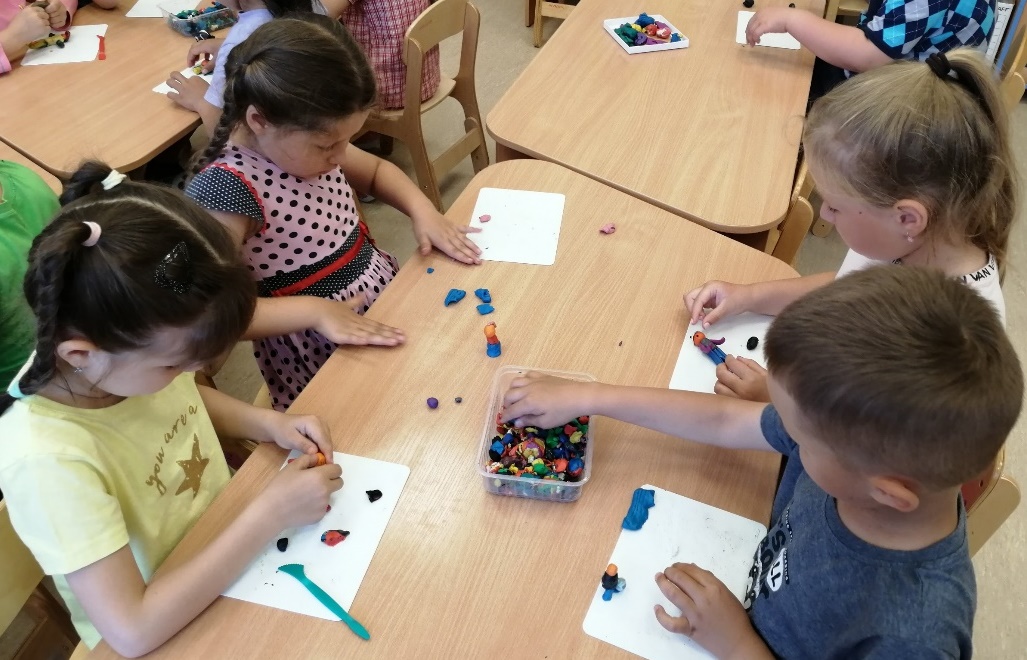 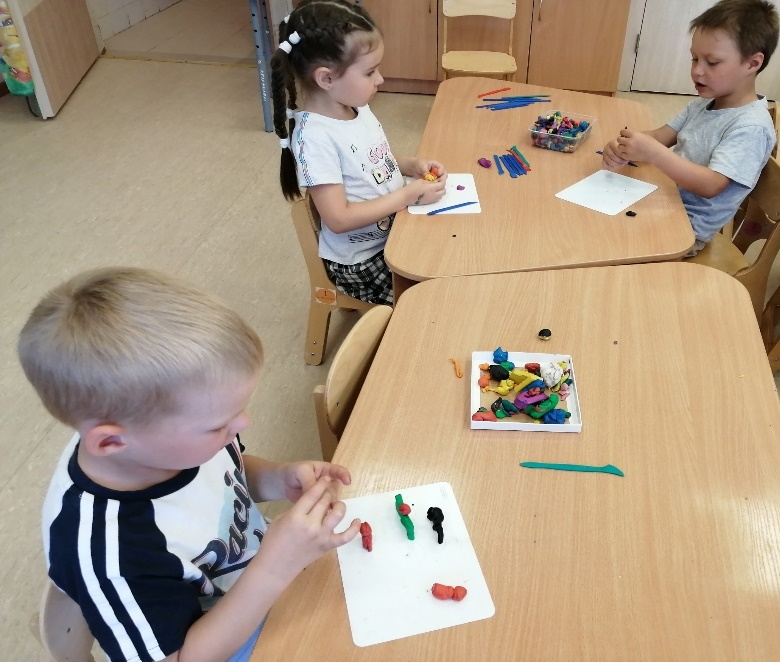 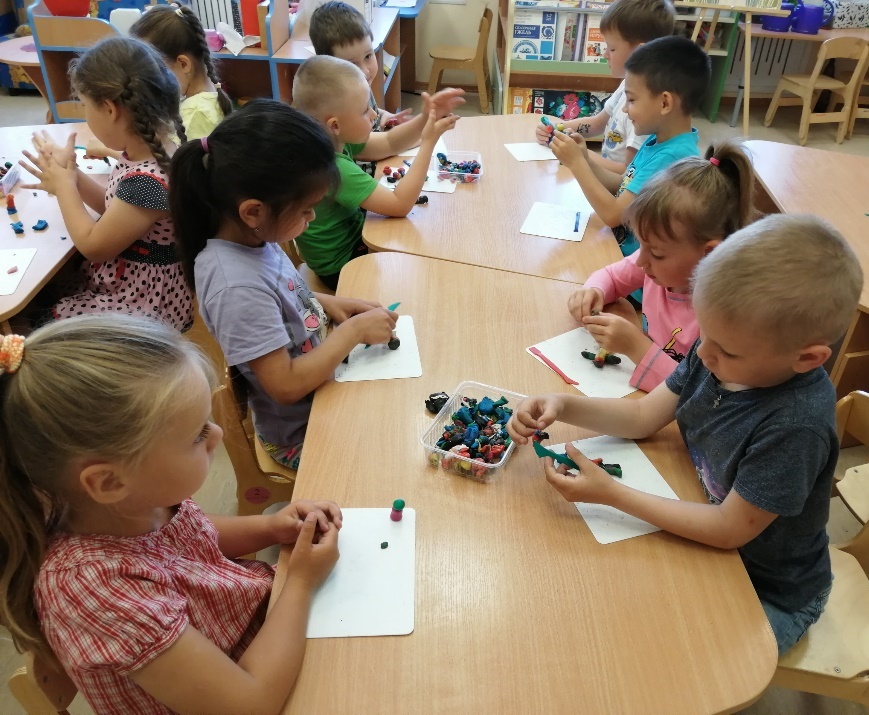 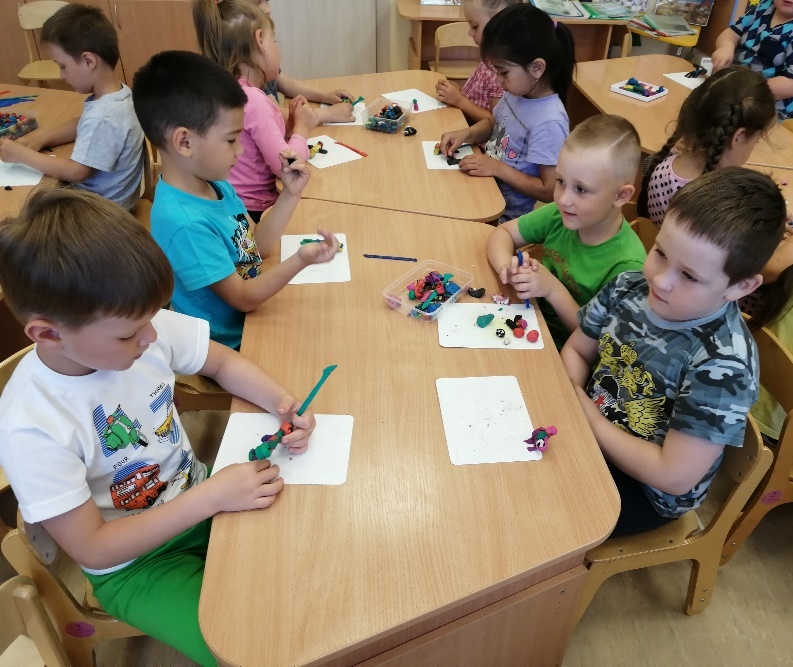 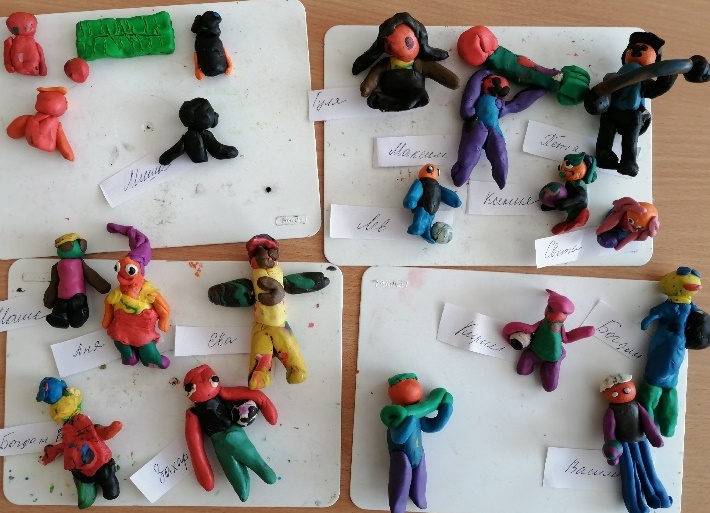 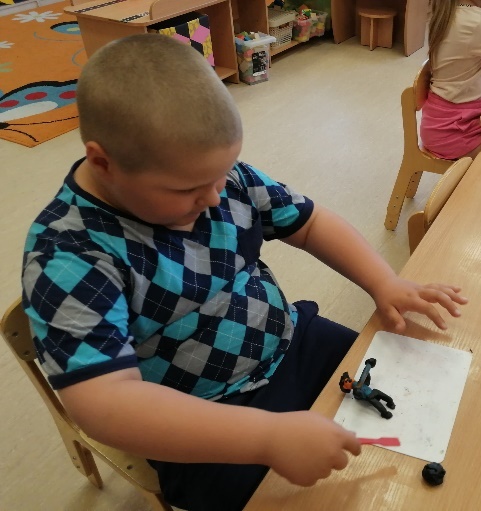 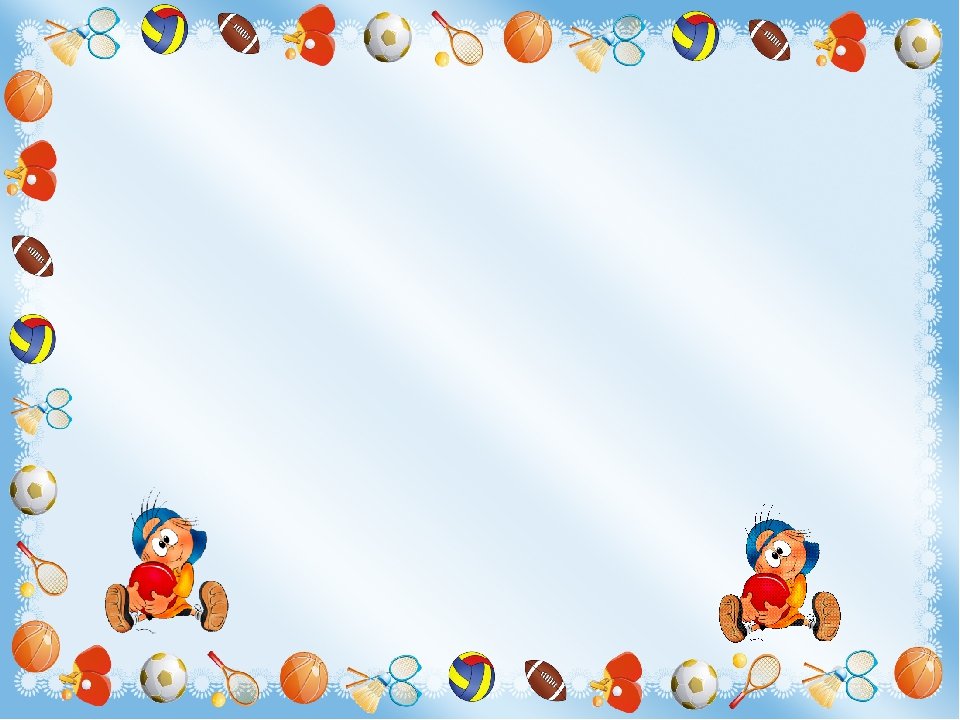 Наблюдения с детьми: «Спортивные игры школьников на стадионе»
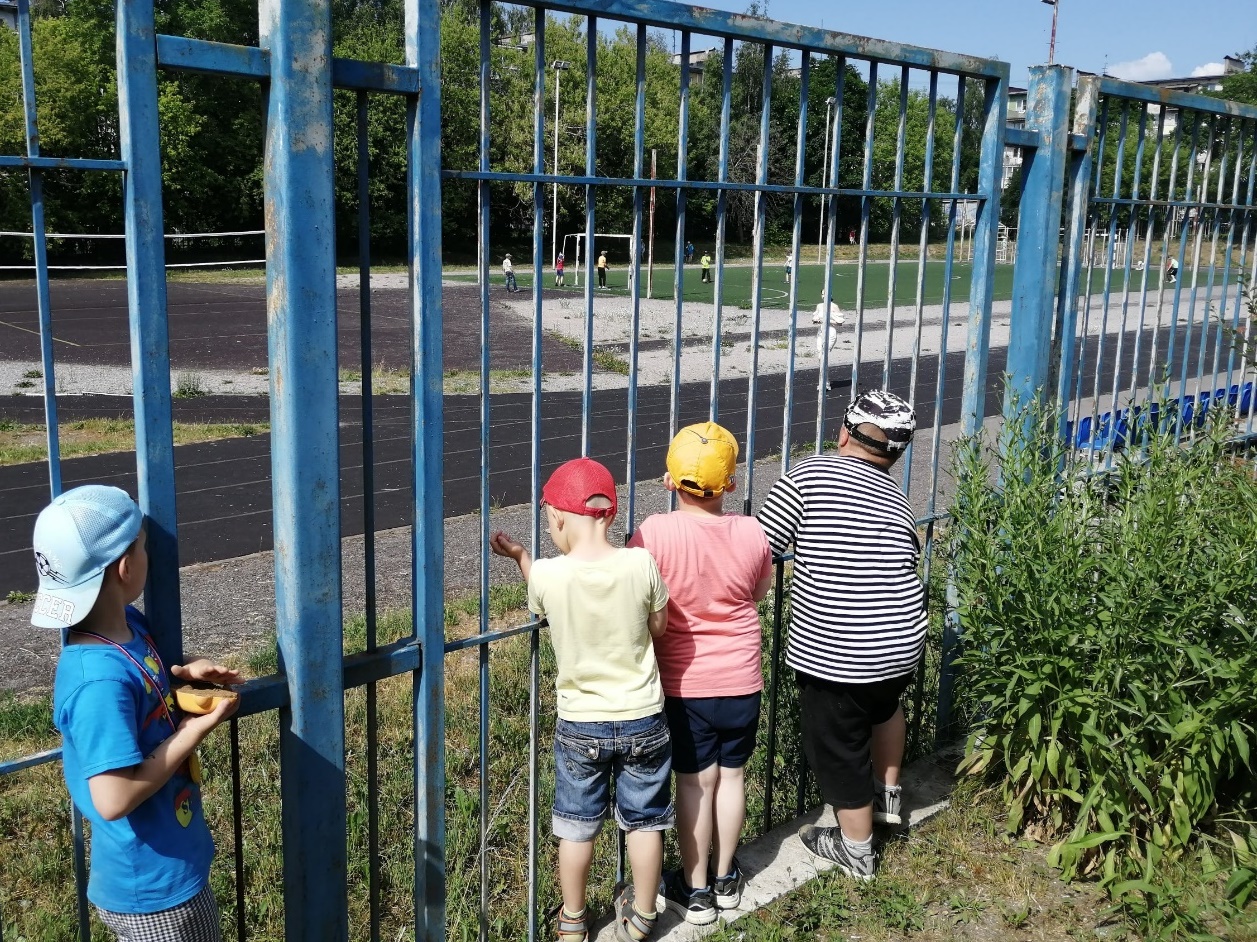 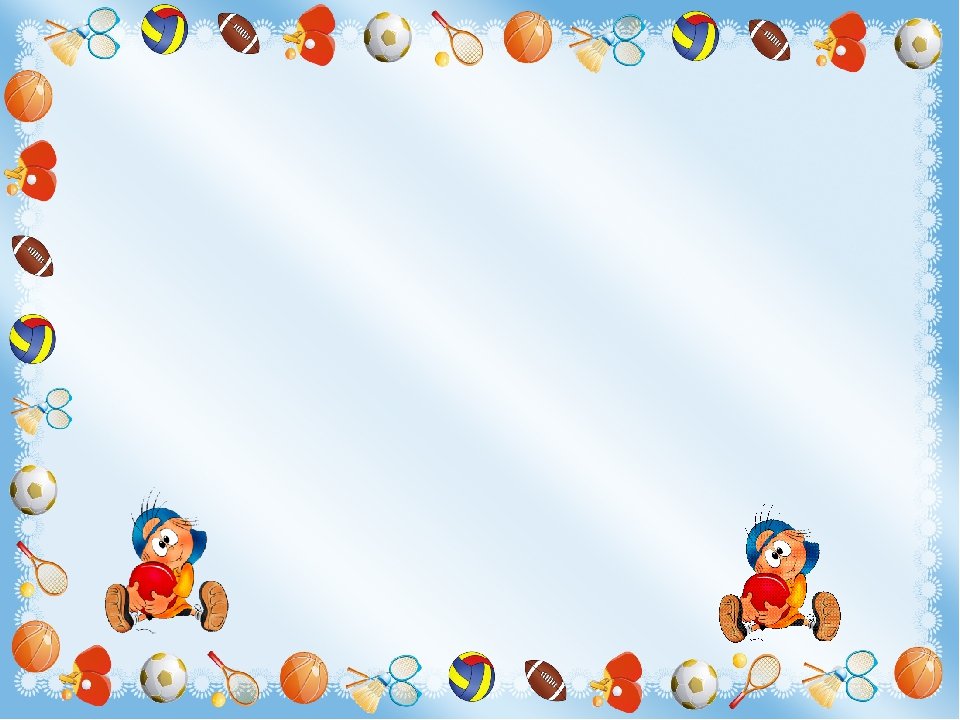 Дидактическая игра «Угадай вид спорта»
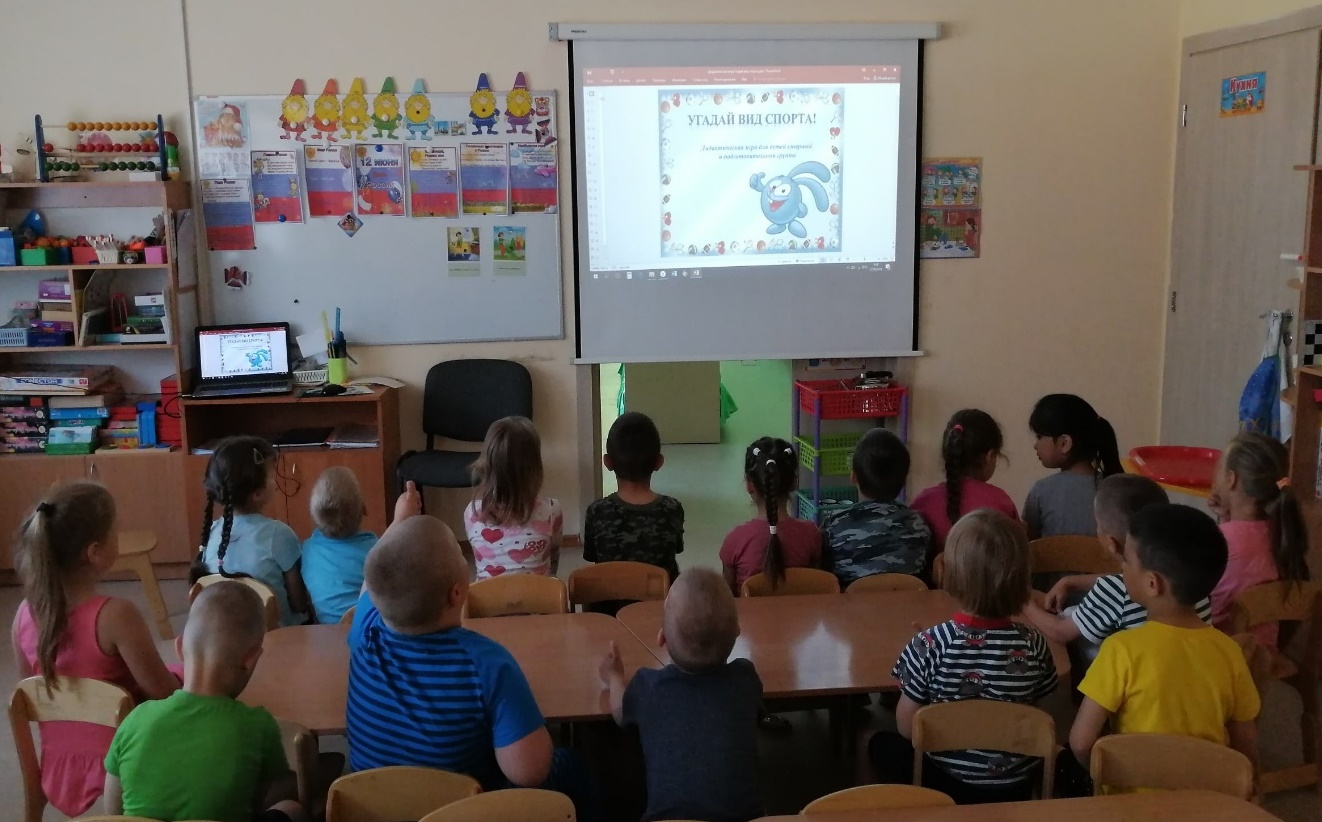 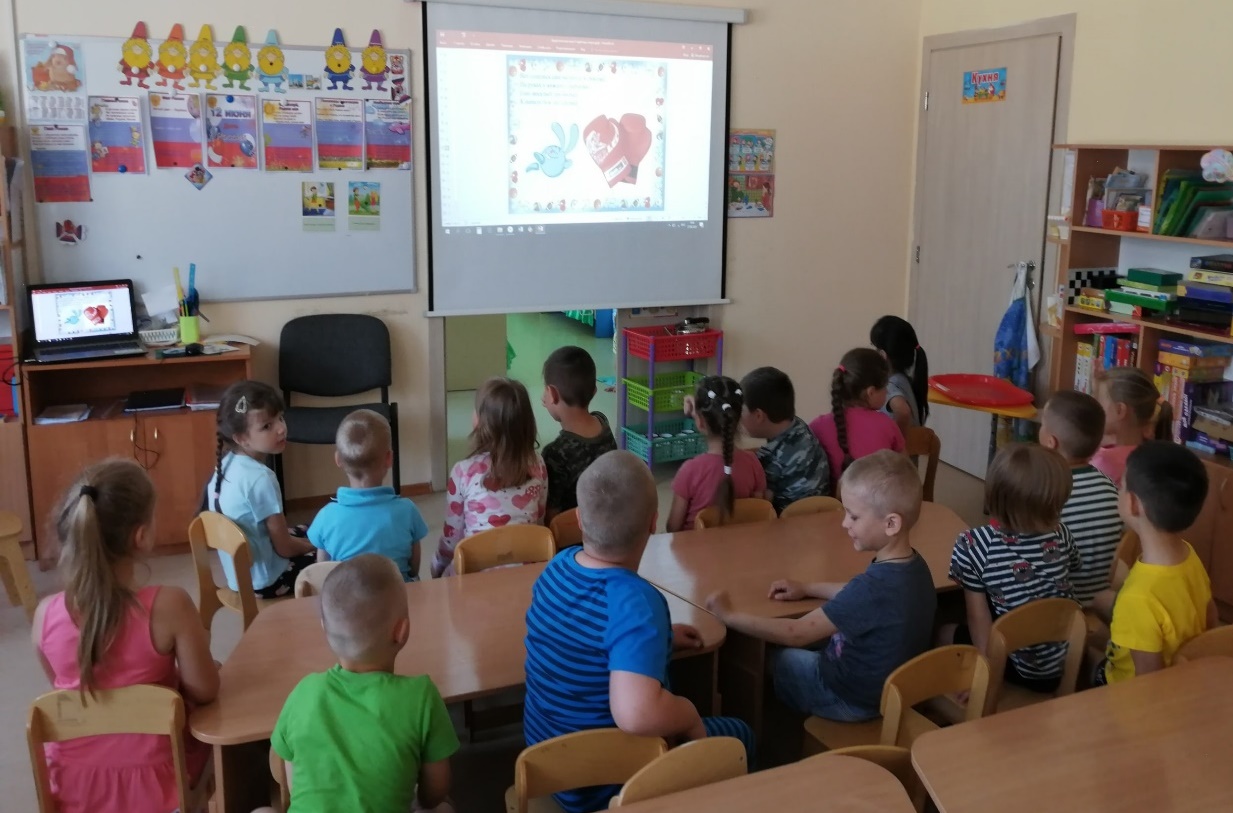 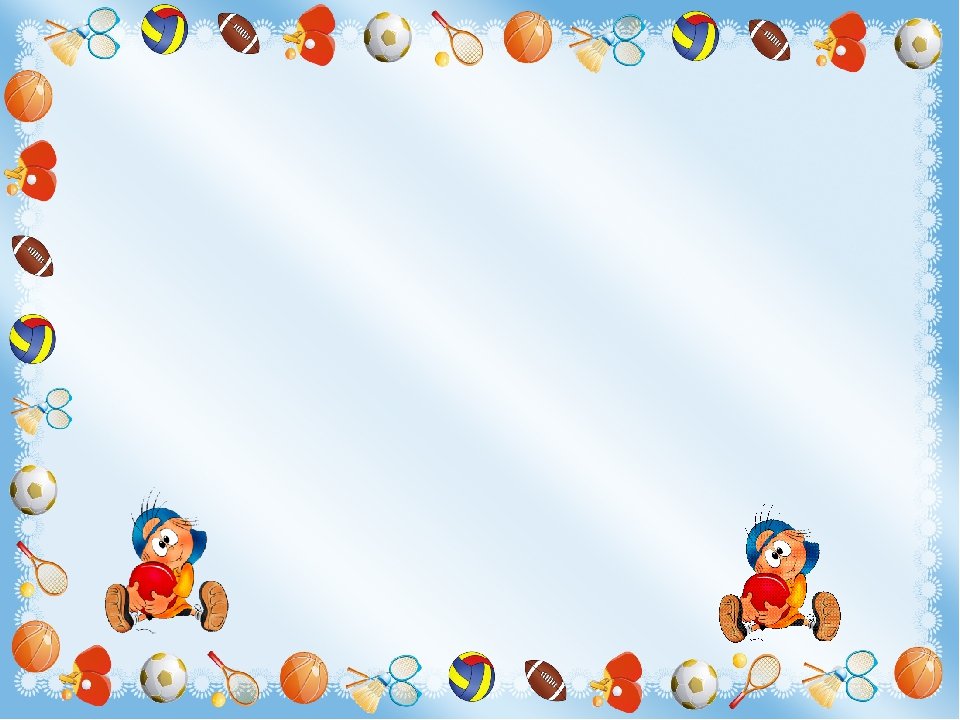 Настольно - дидактические игры: «Собери картинку», «Лото»
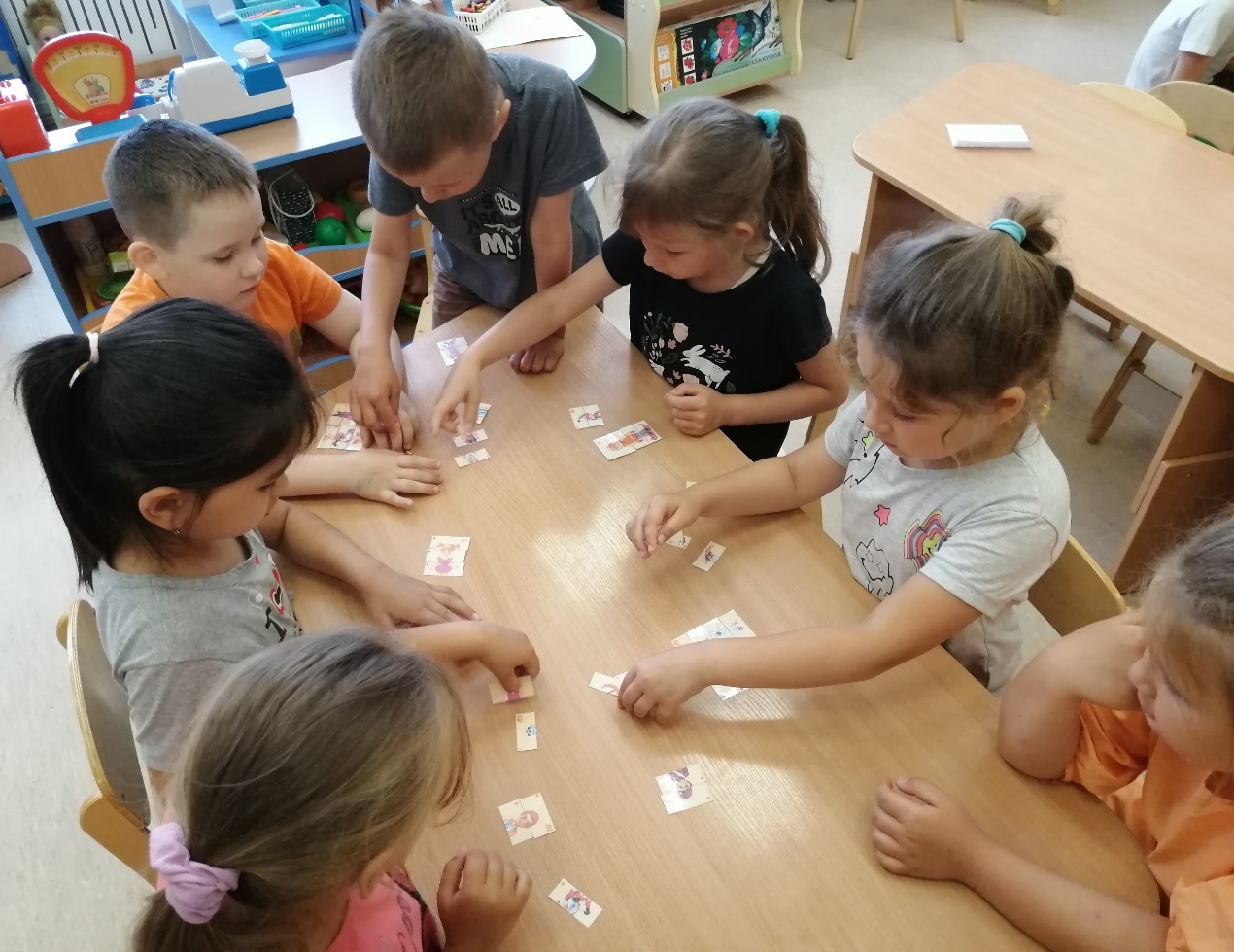 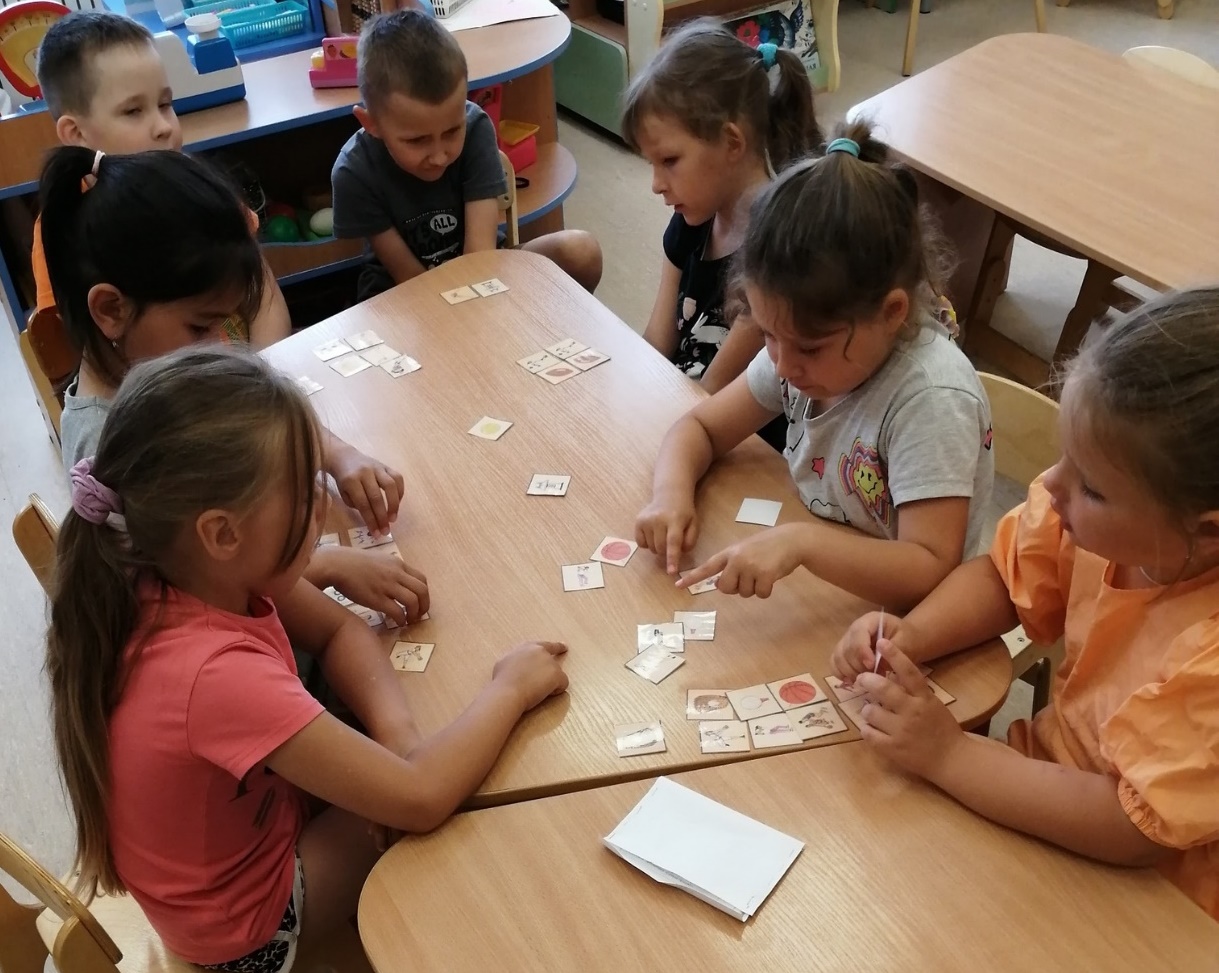 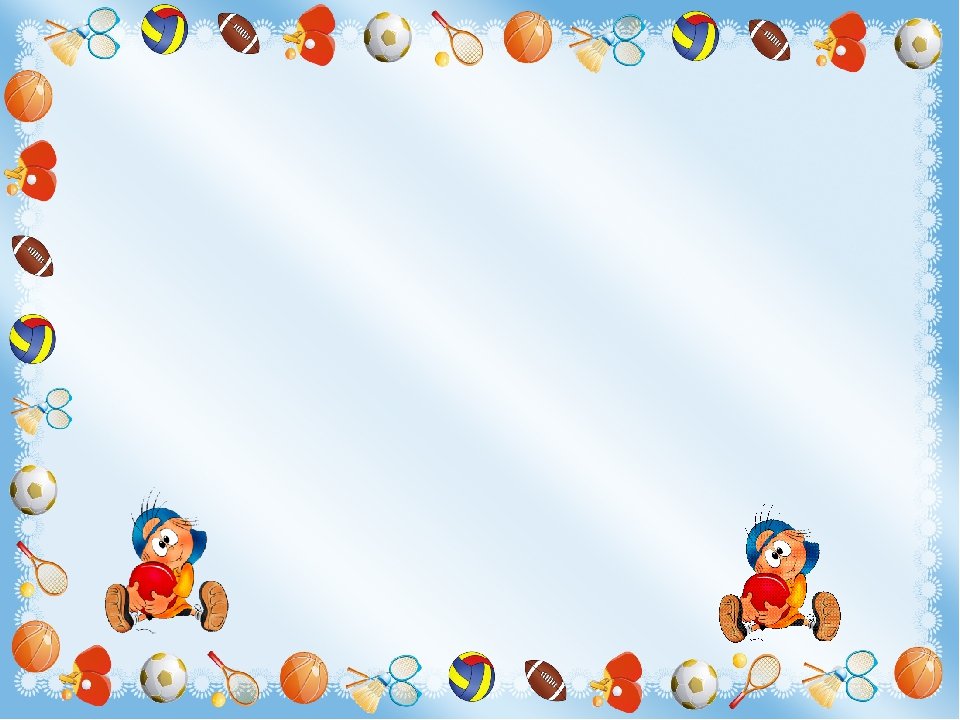 Настольно- дидактические игры: «Найди ошибку», «Четвертый лишний»
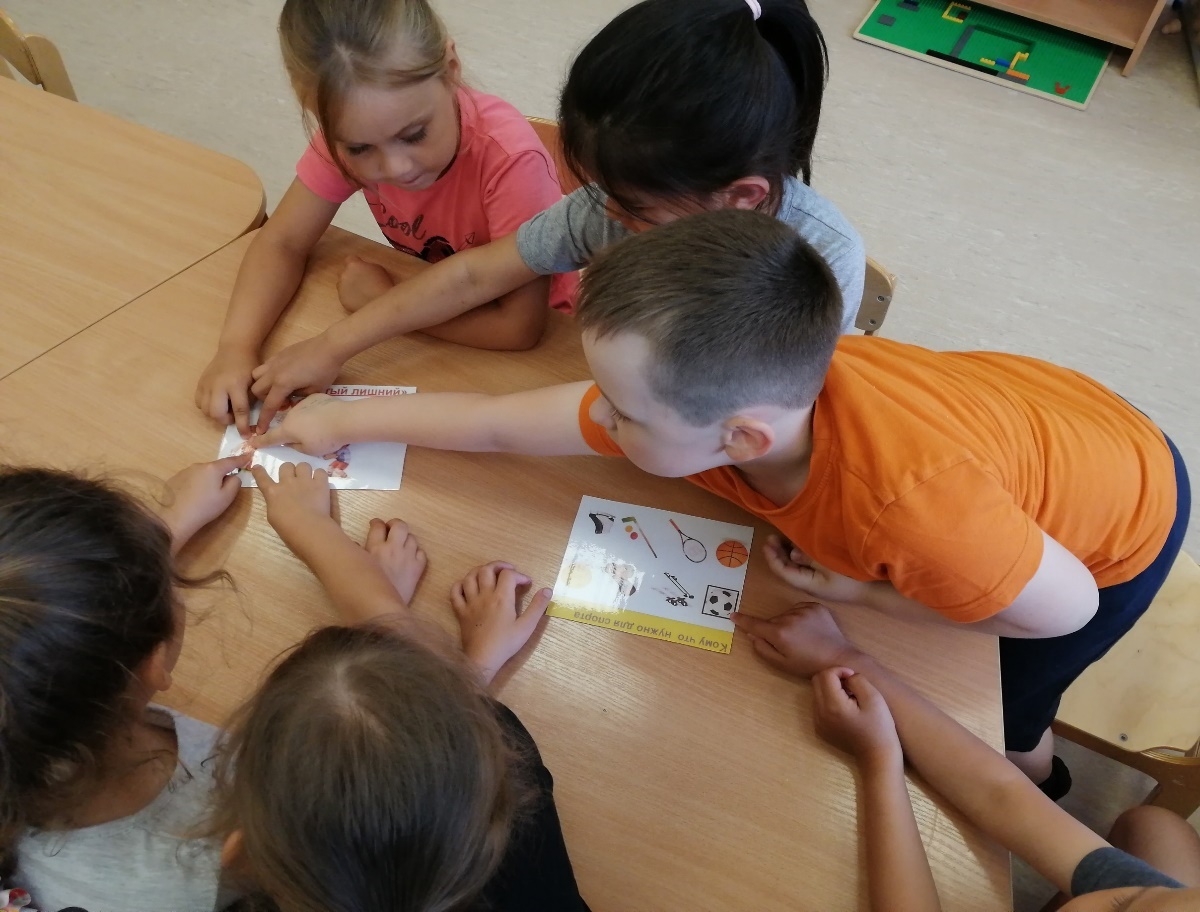 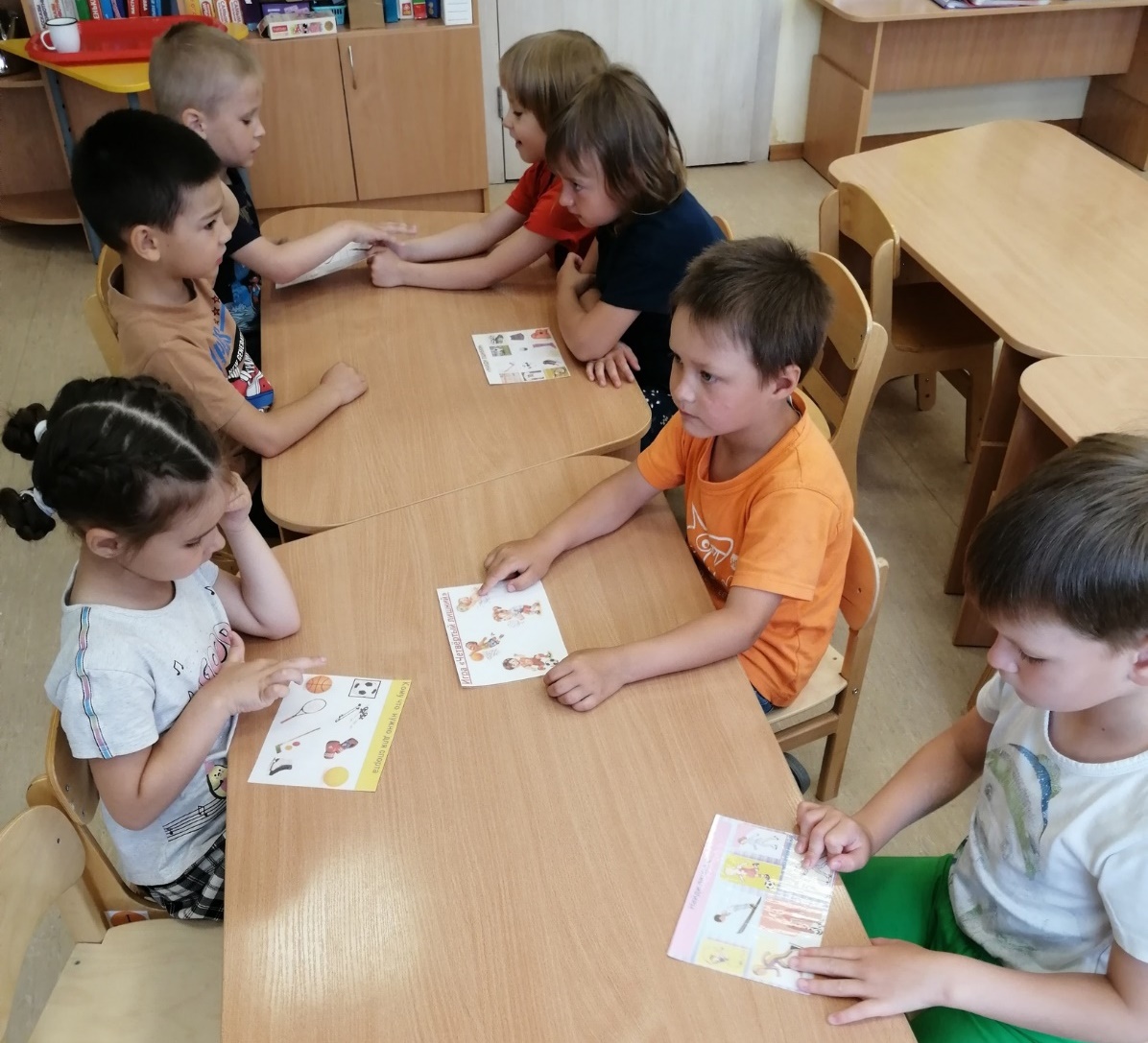 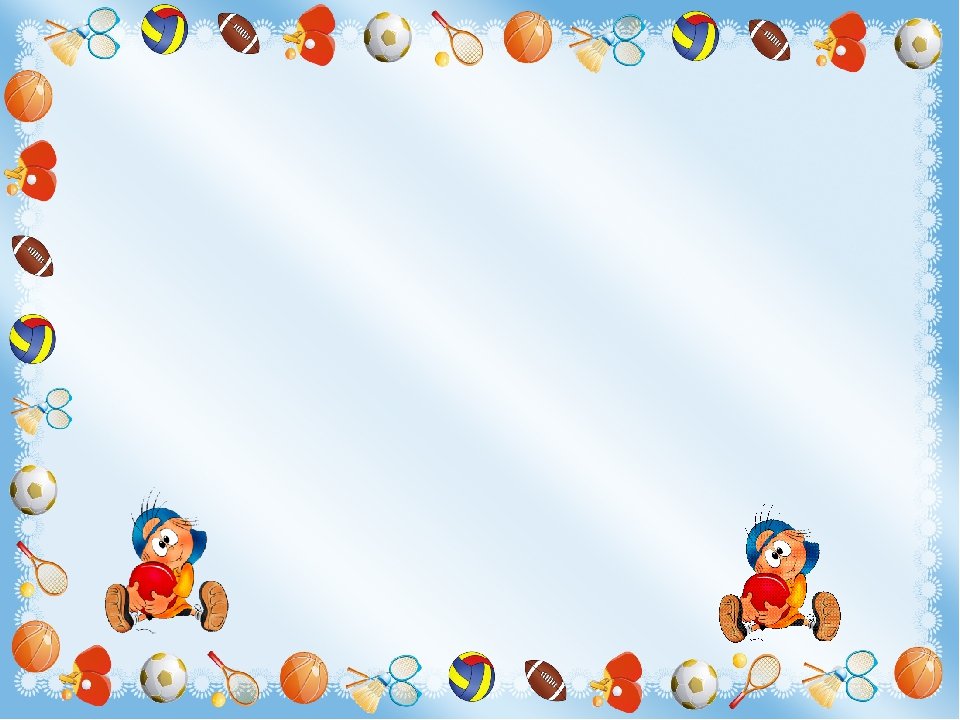 Настольно - дидактическая игра: «Пазлы»
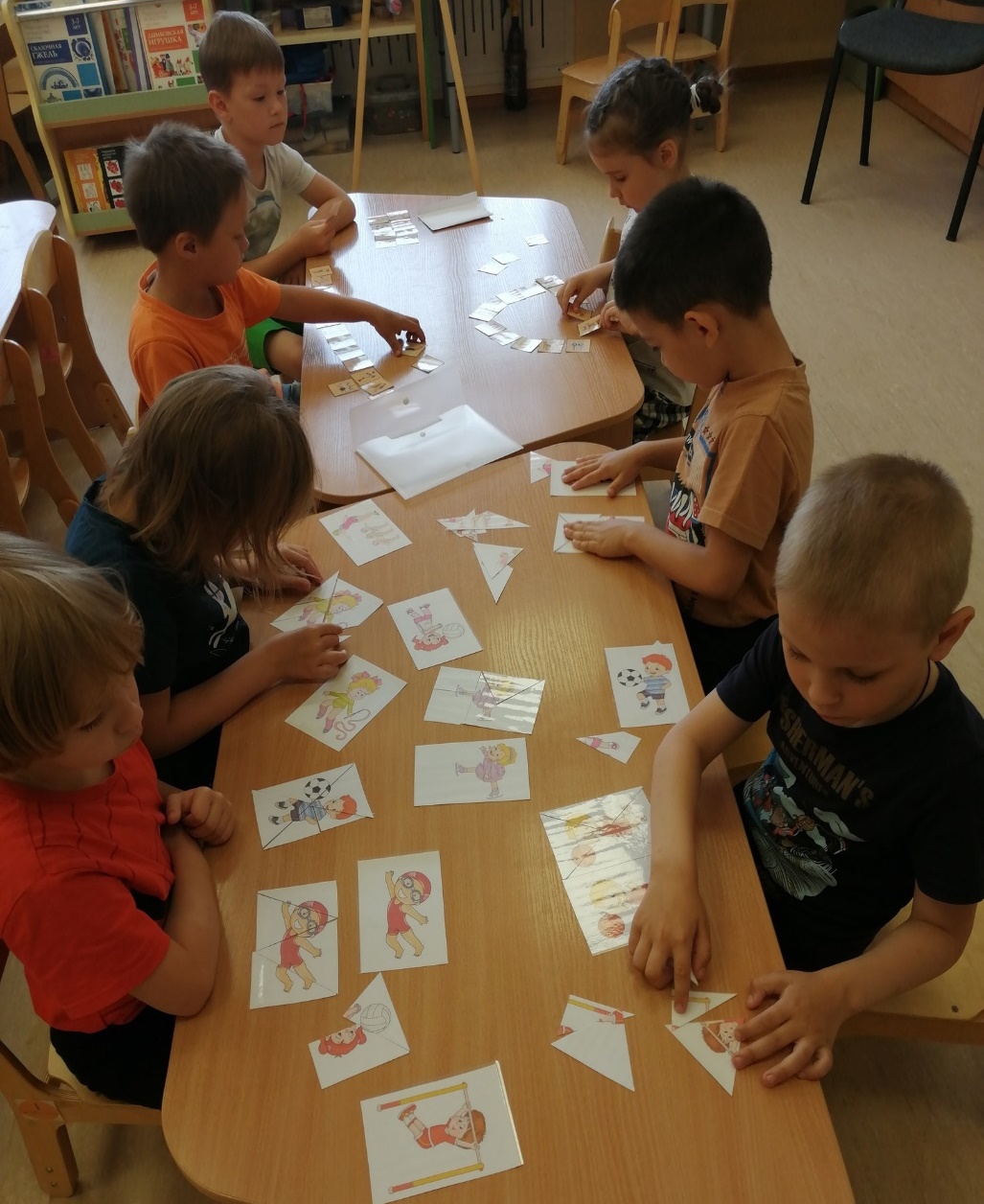 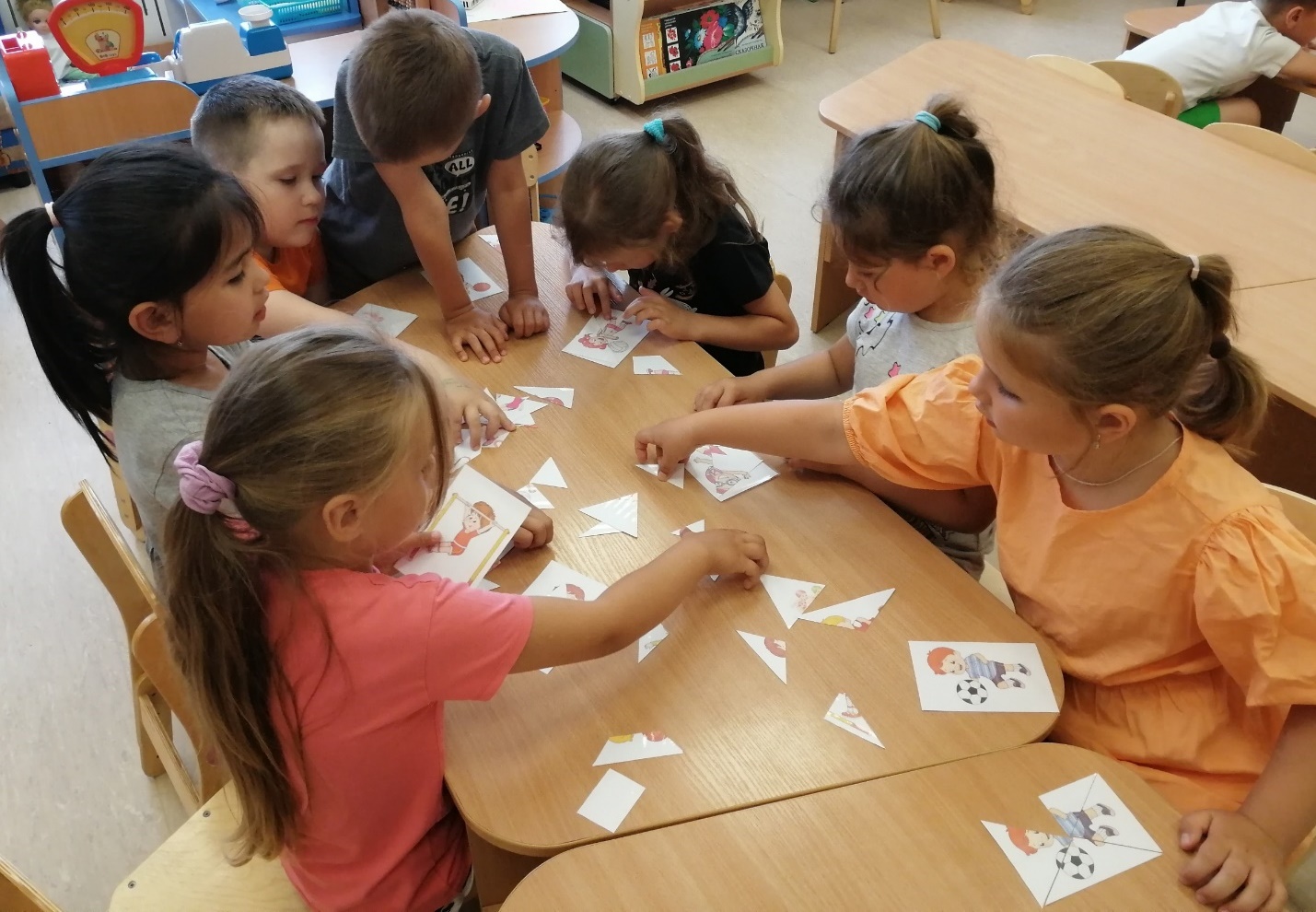 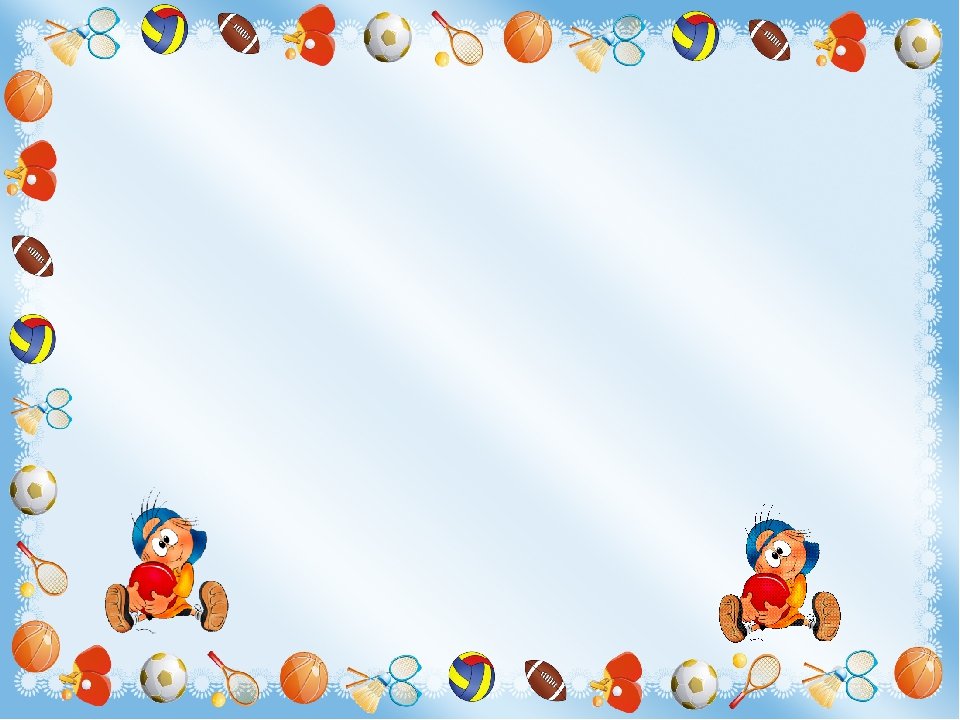 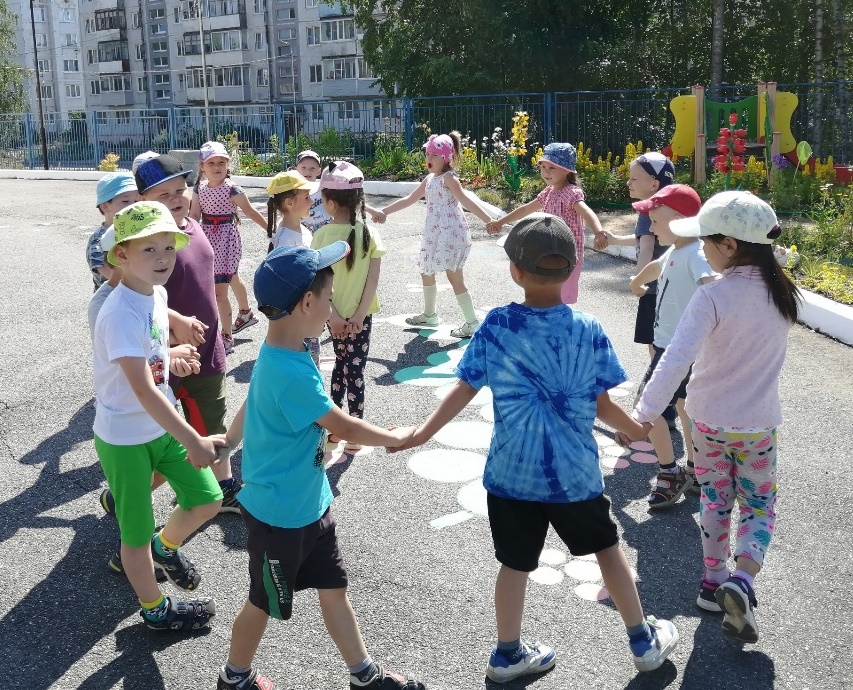 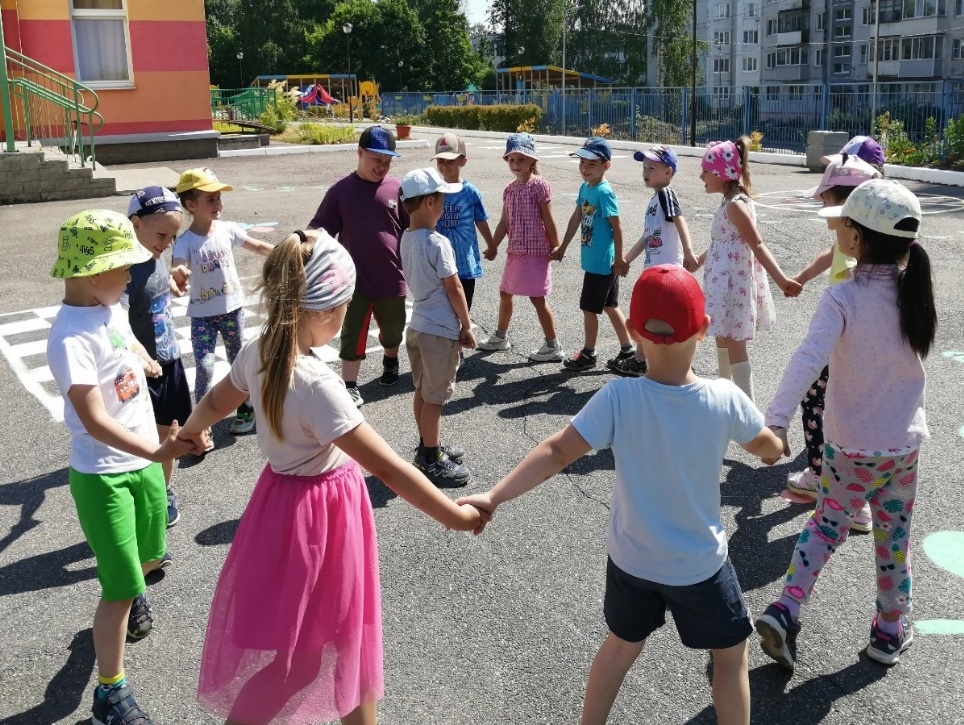 Подвижные   игры
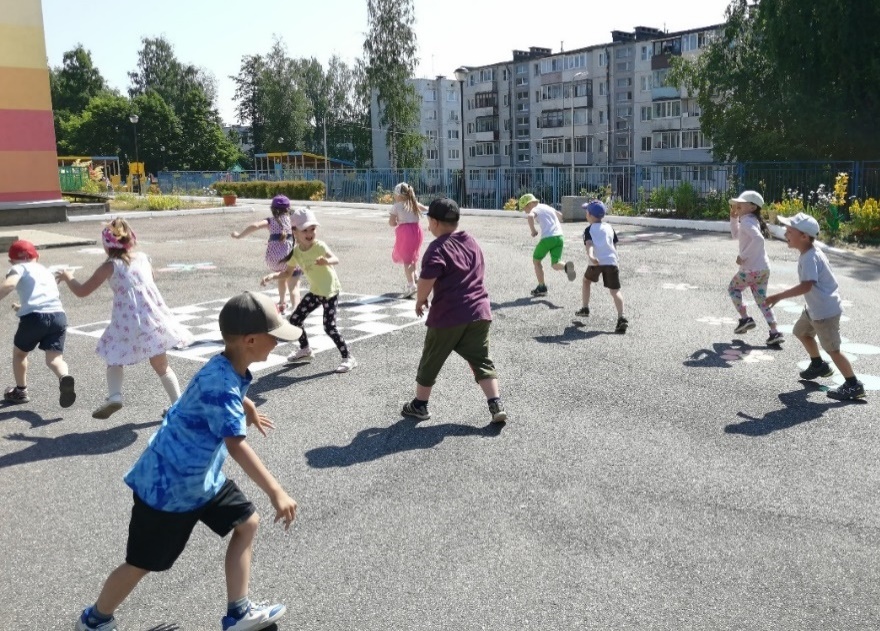 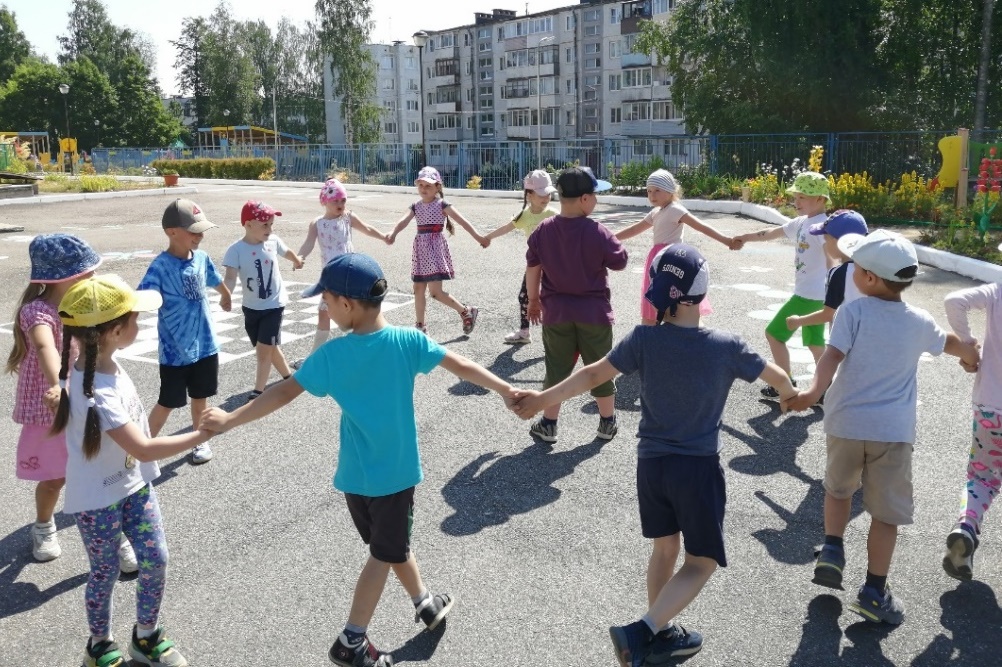 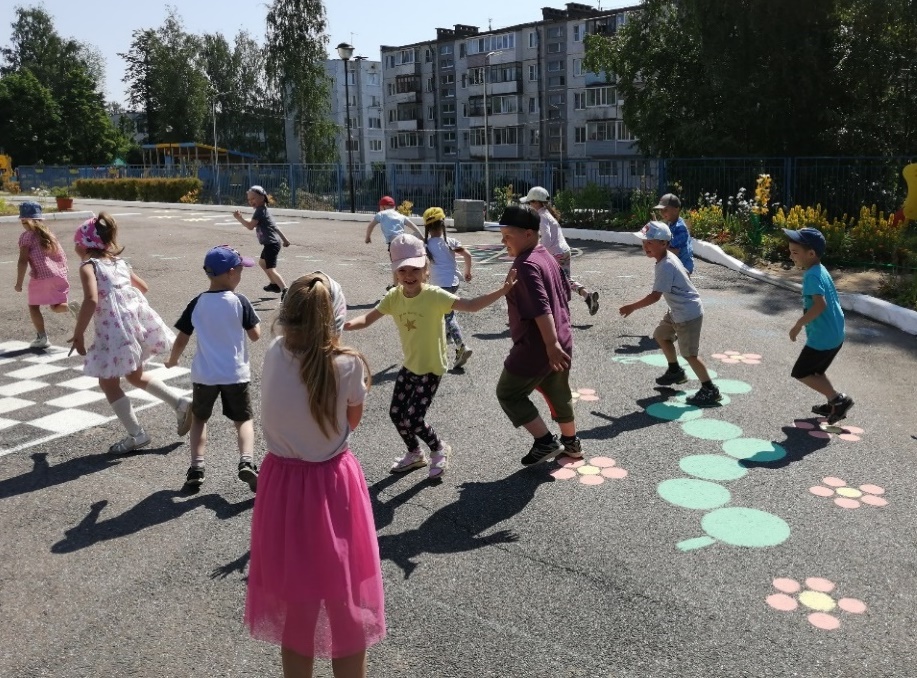 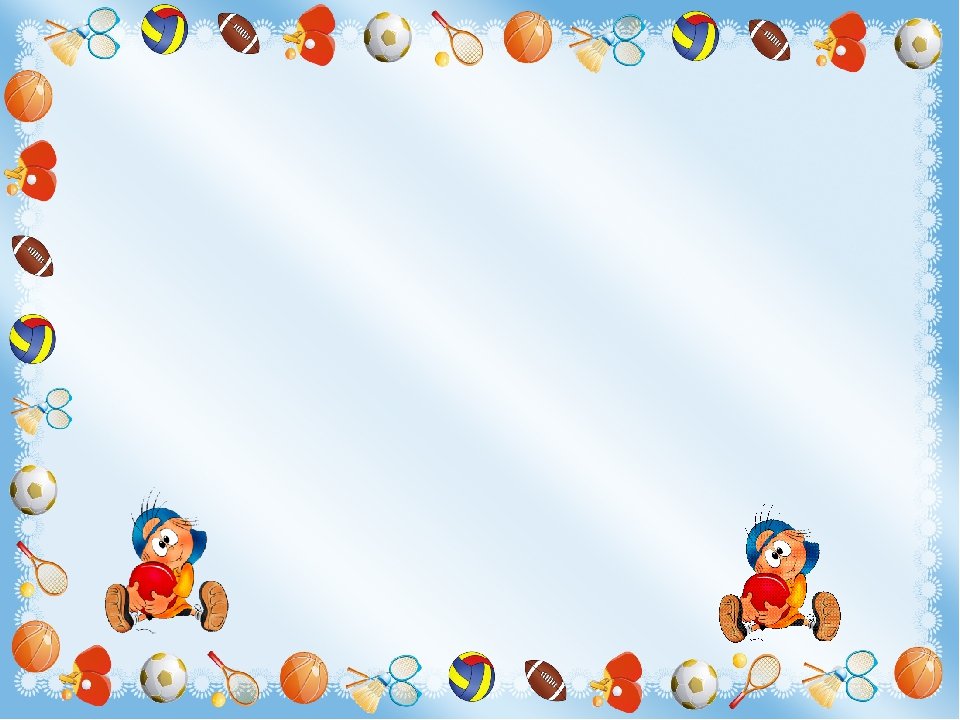 Игры – соревнования между командами
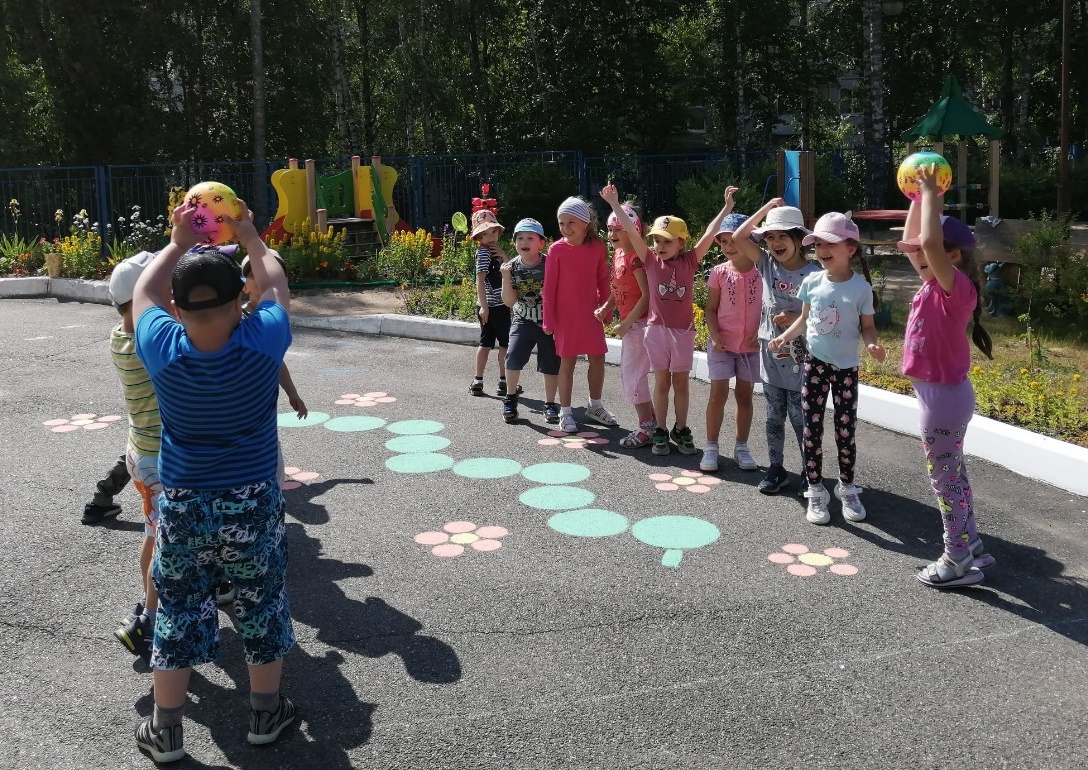 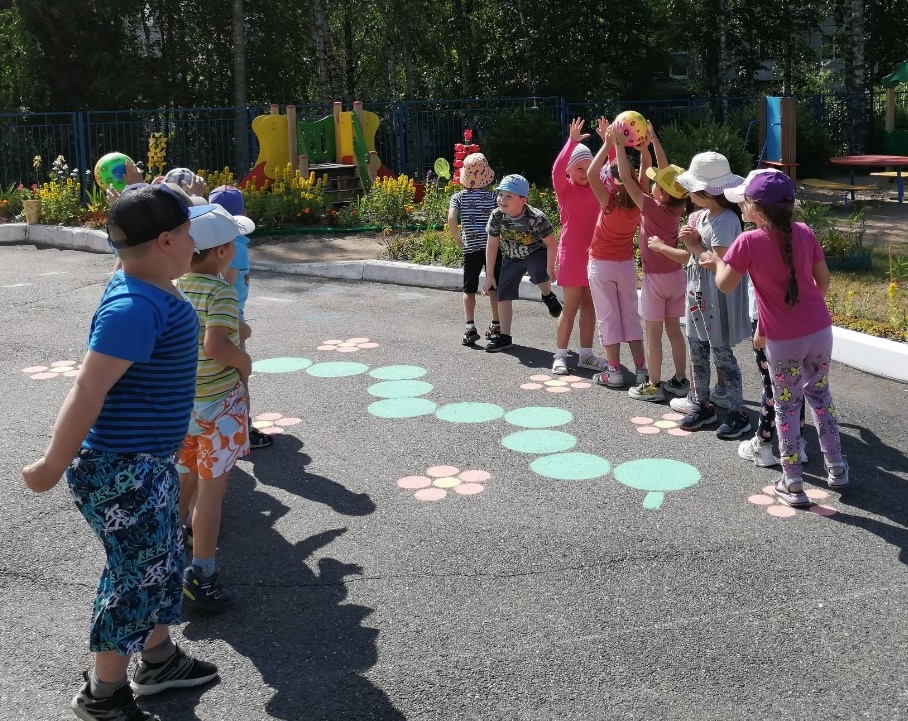 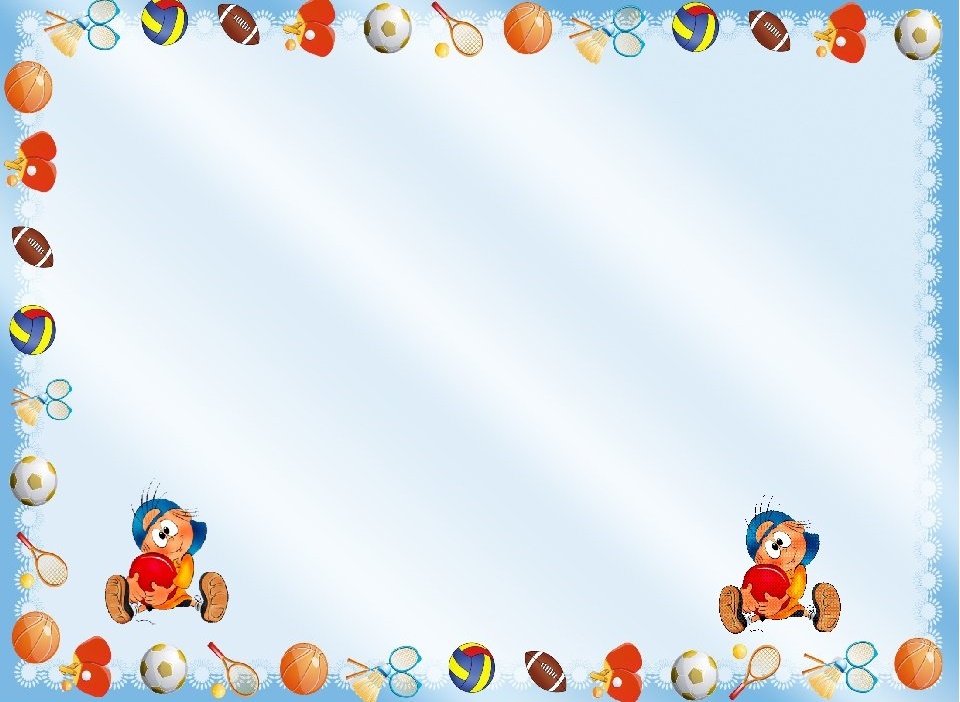 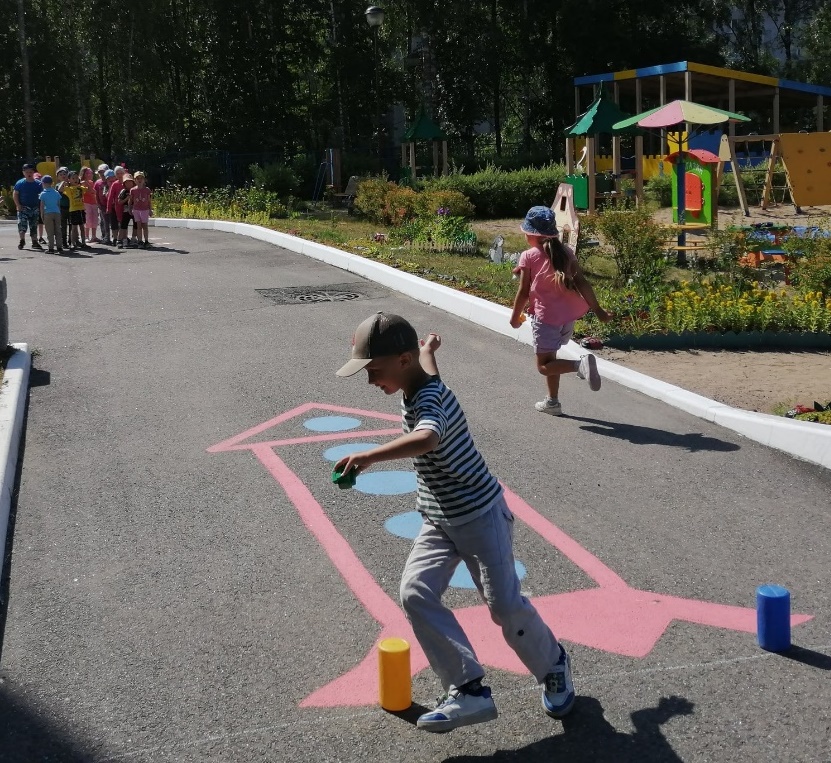 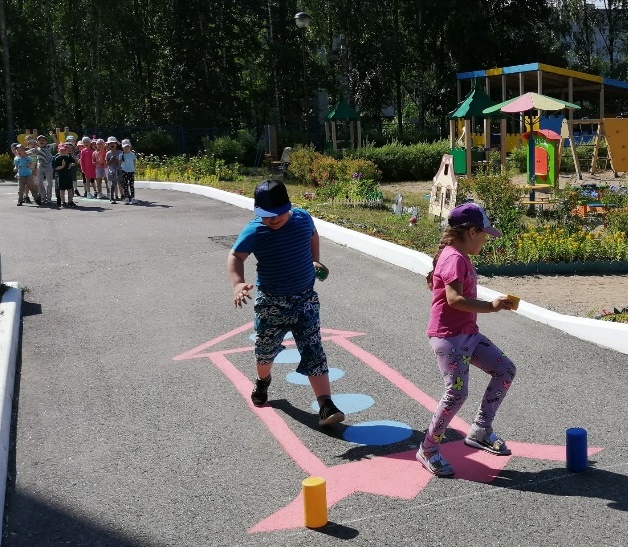 Игры – соревнования 
между командами
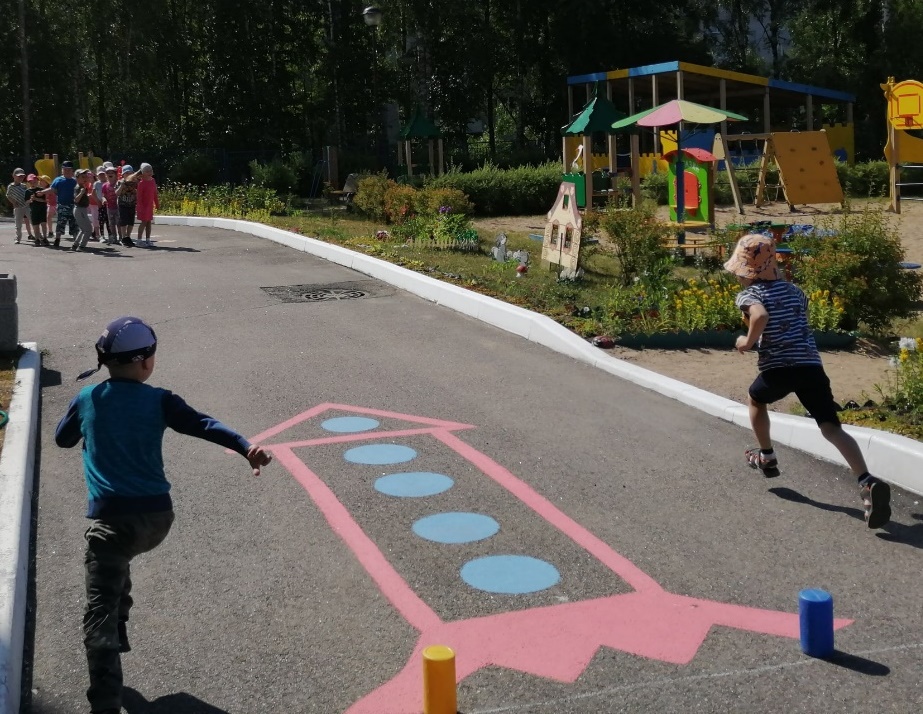 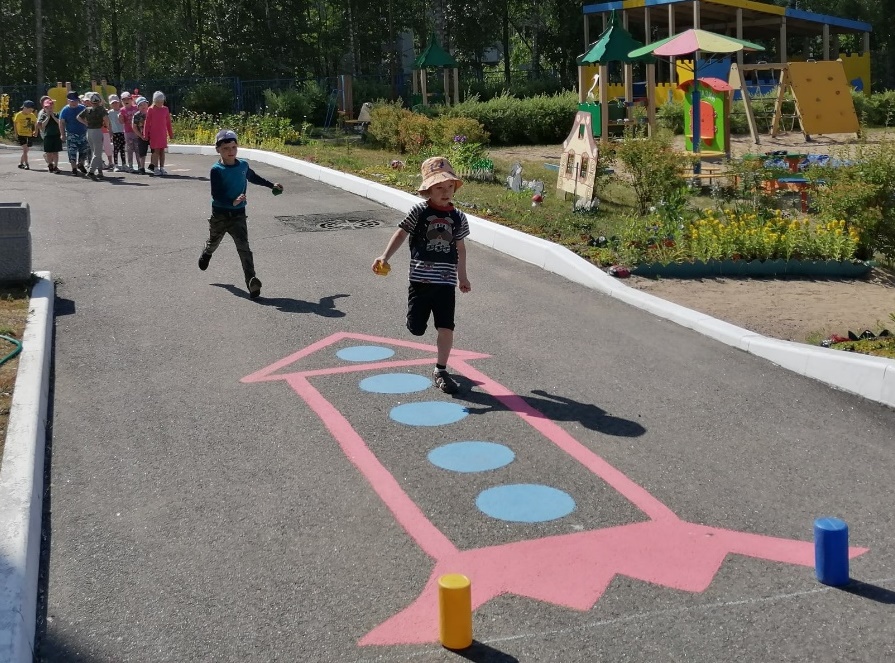 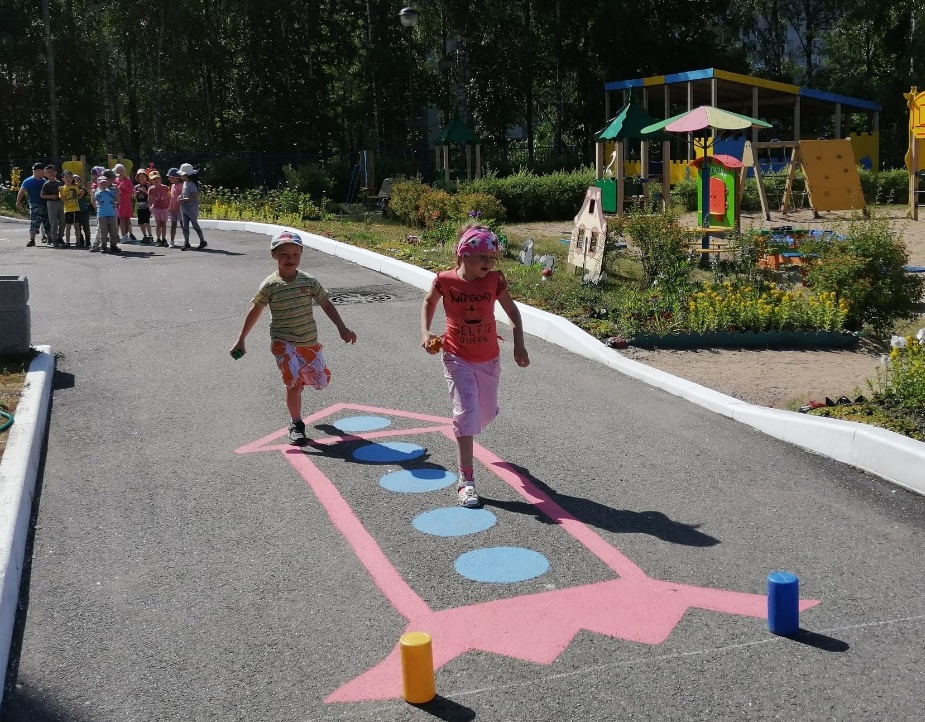 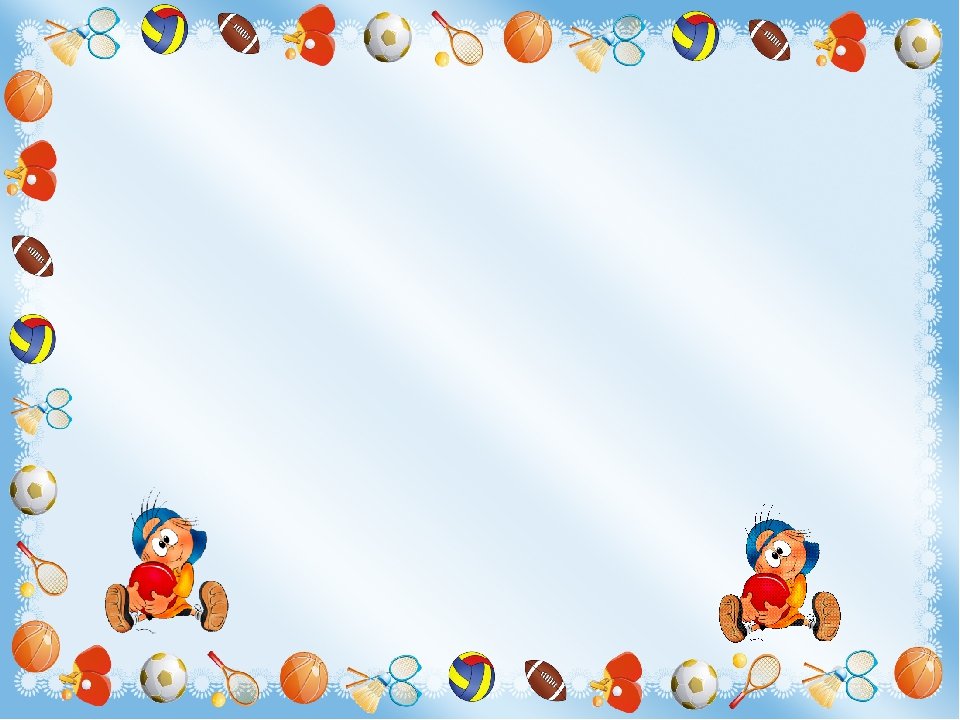 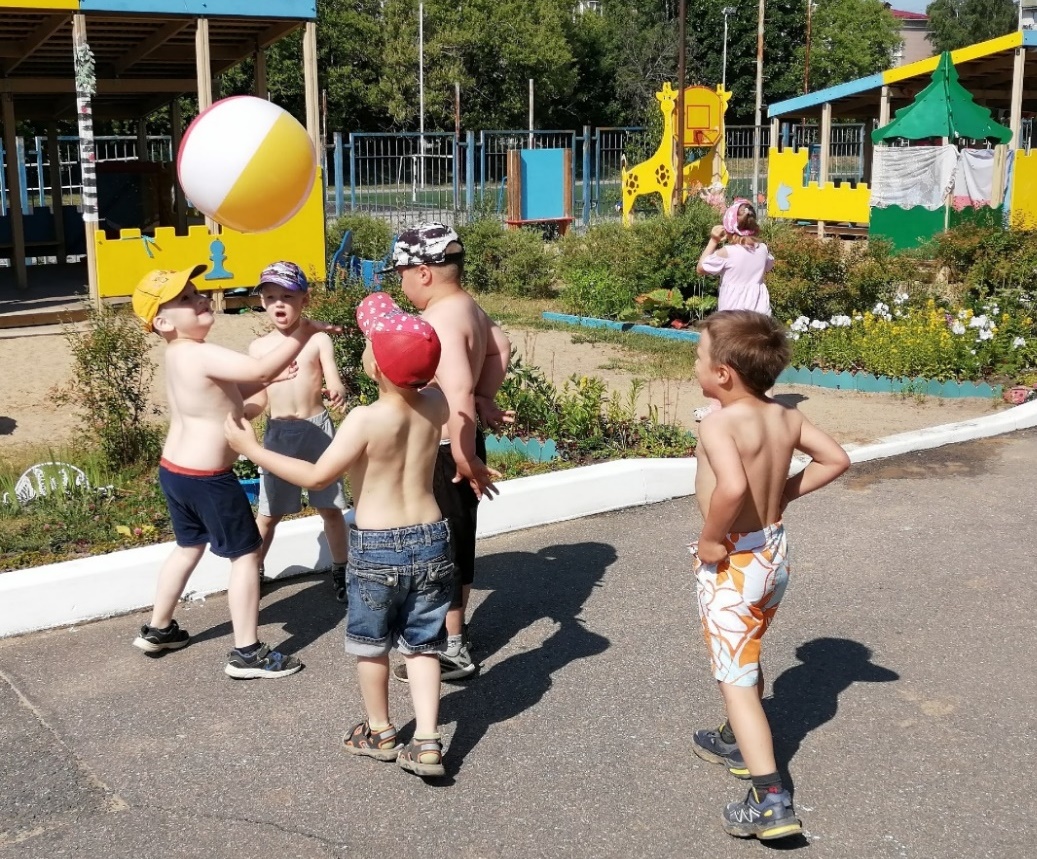 Спортивные игры с мячом
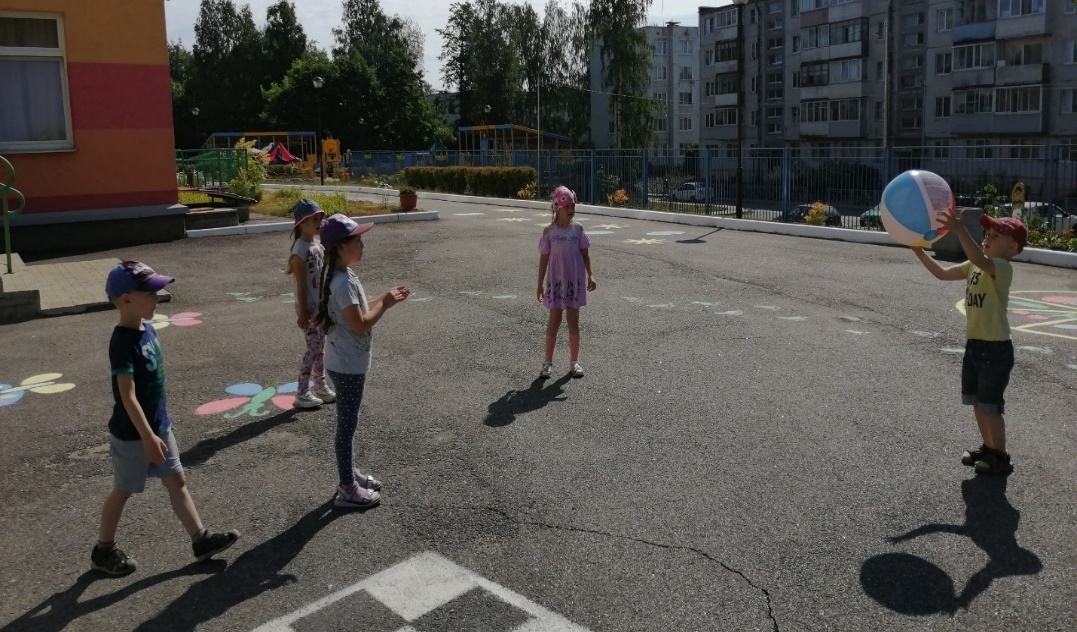 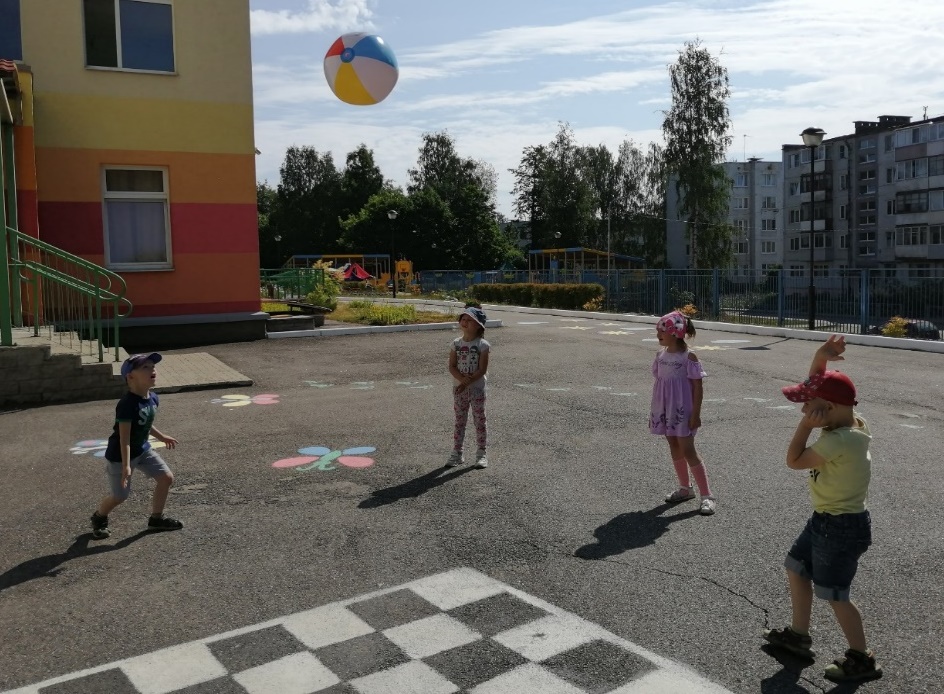 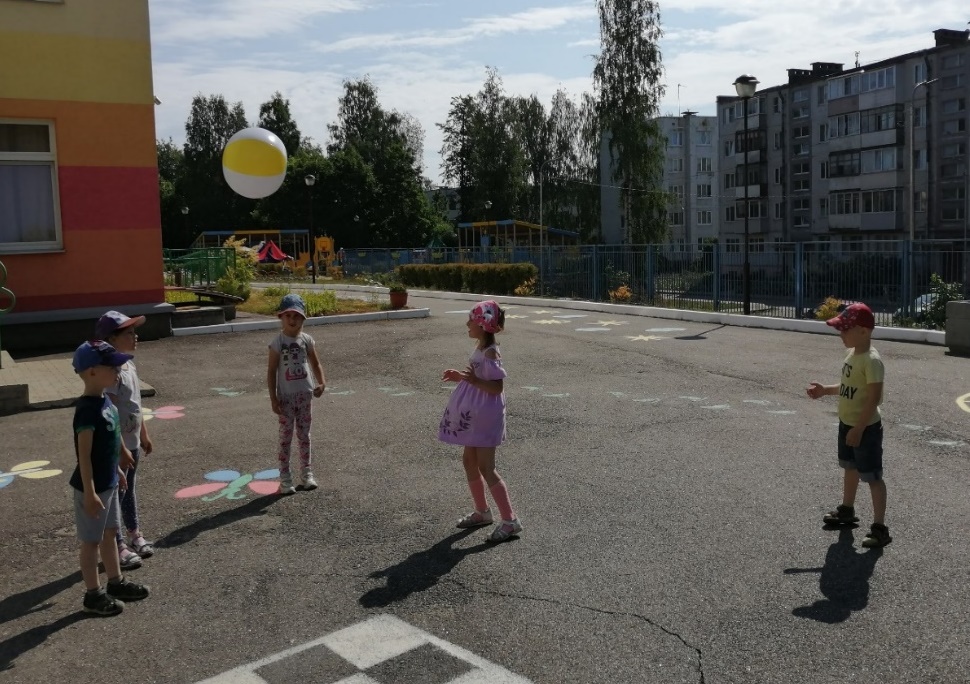 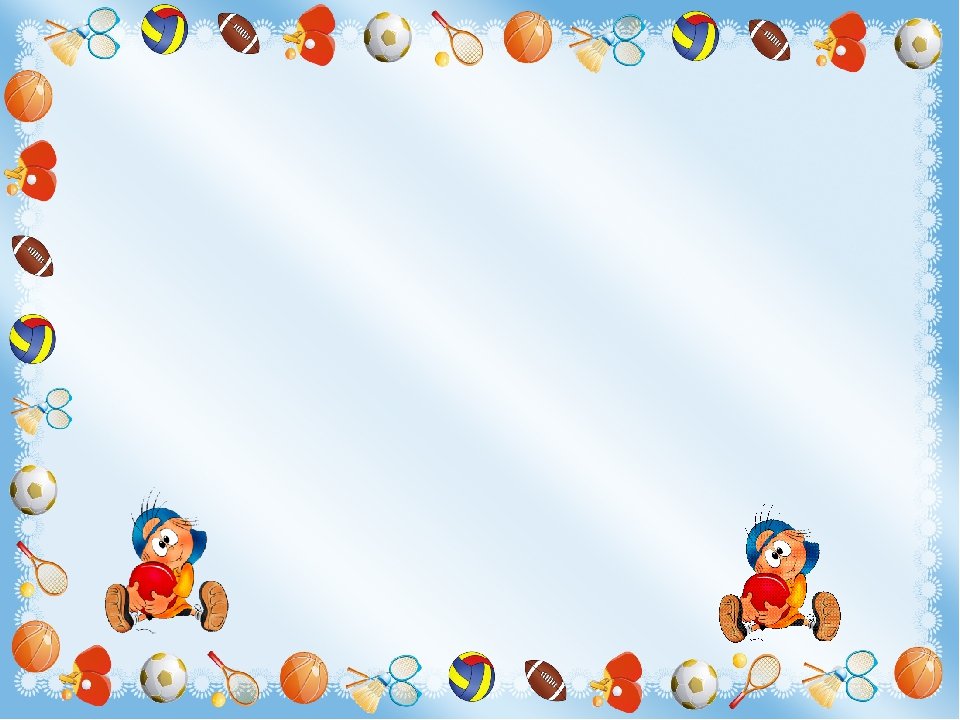 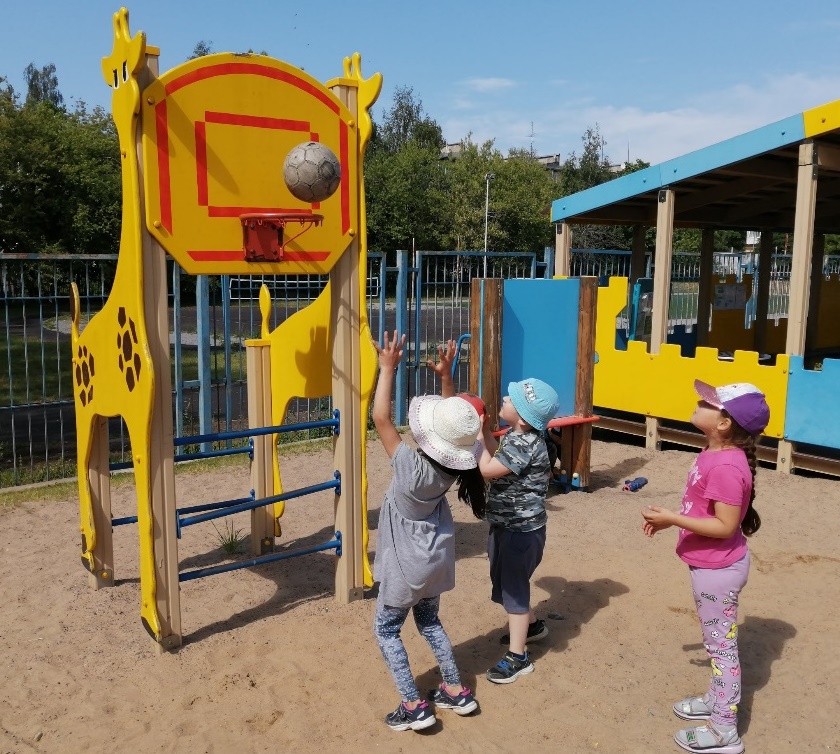 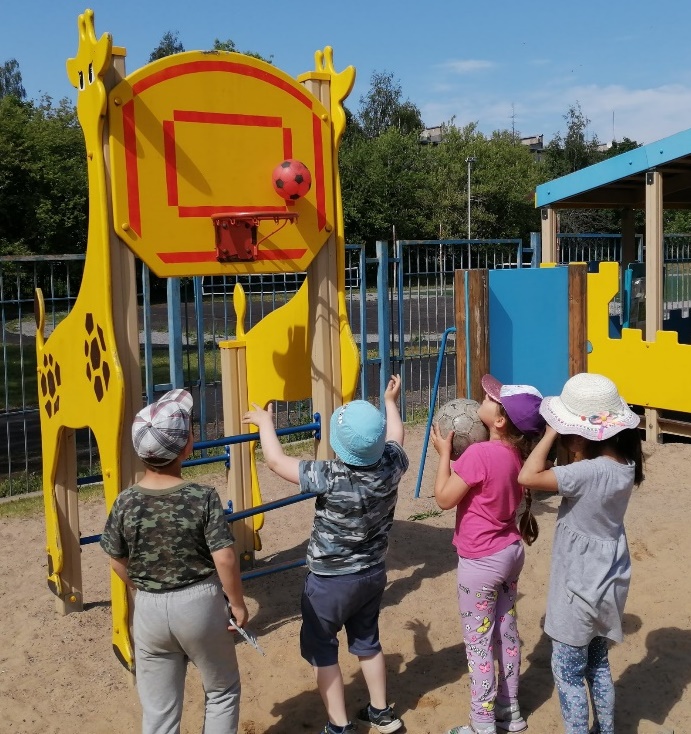 Спортивные игры с мячом
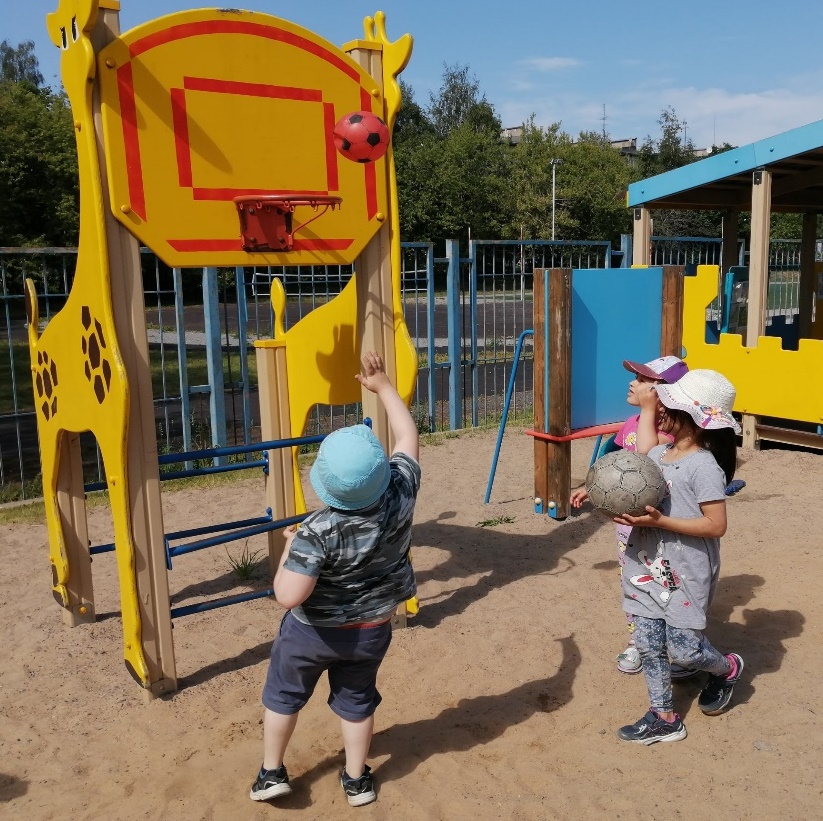 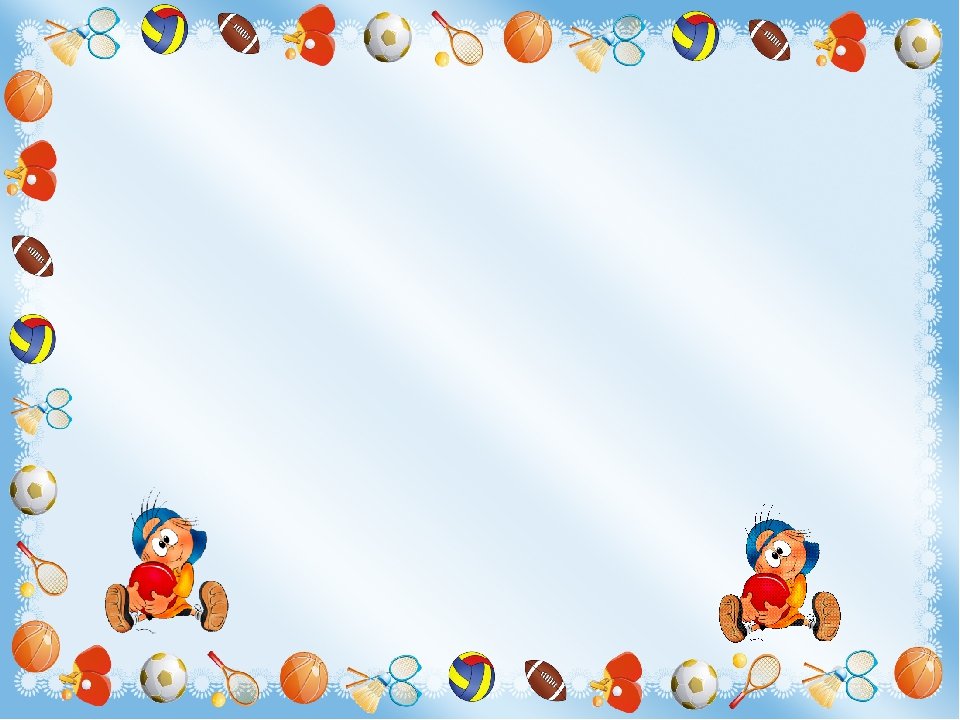 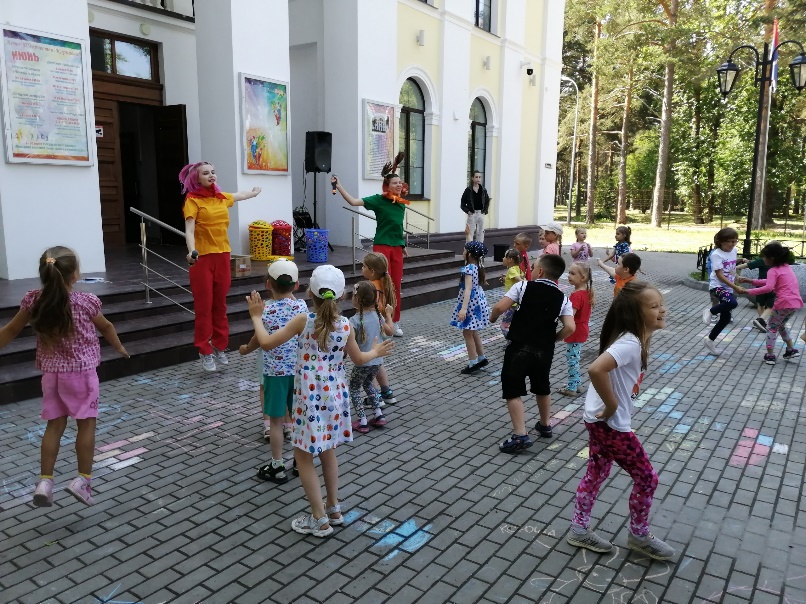 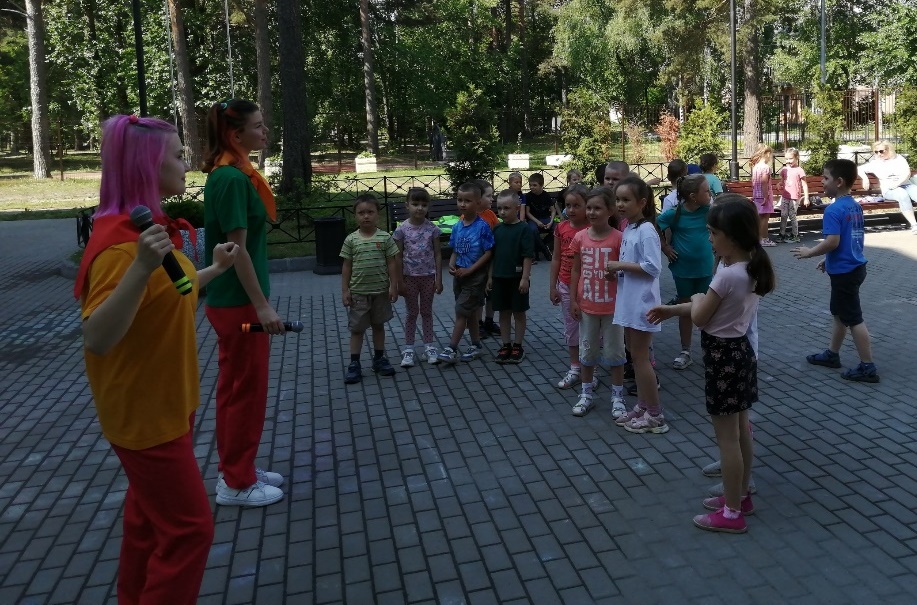 Игра - развлечение
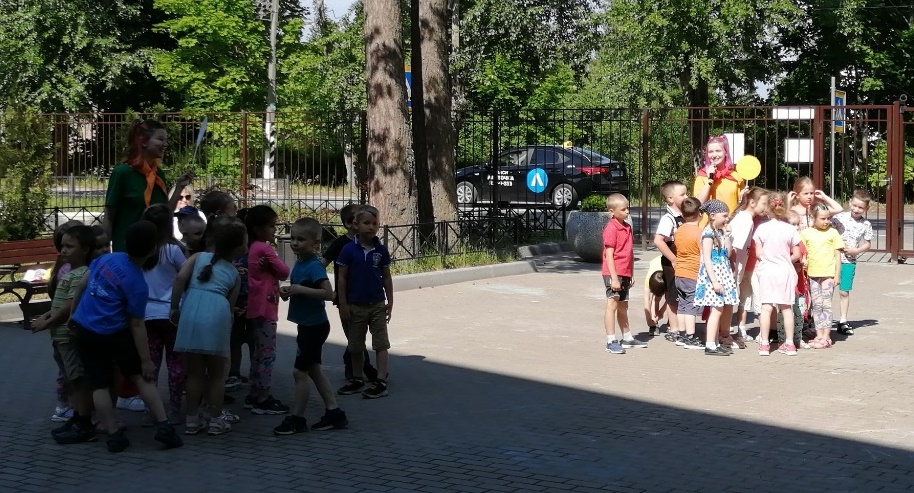 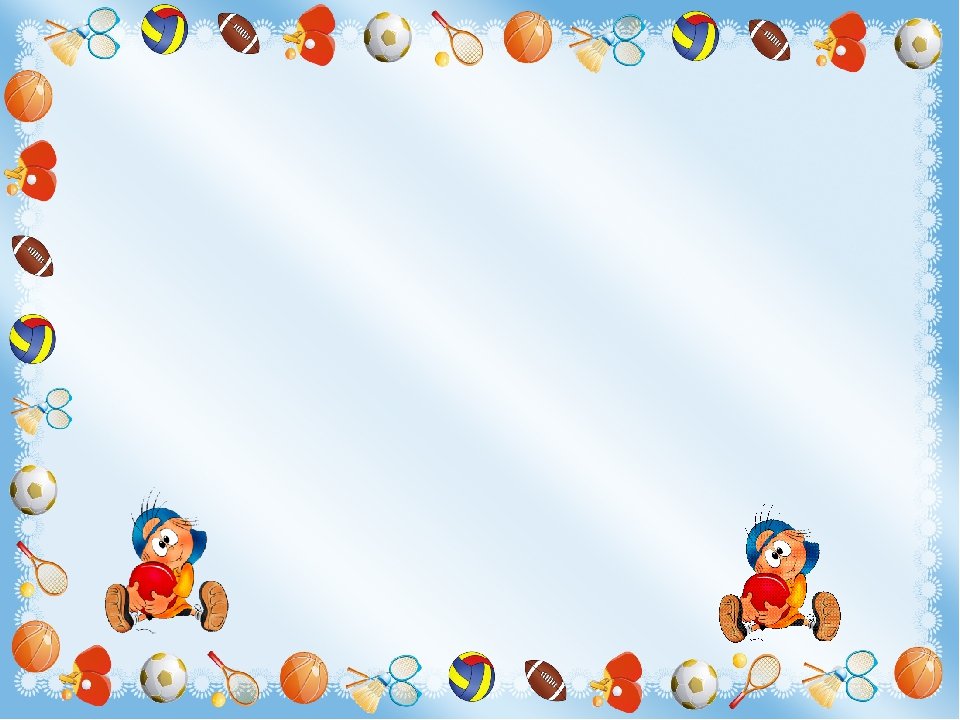 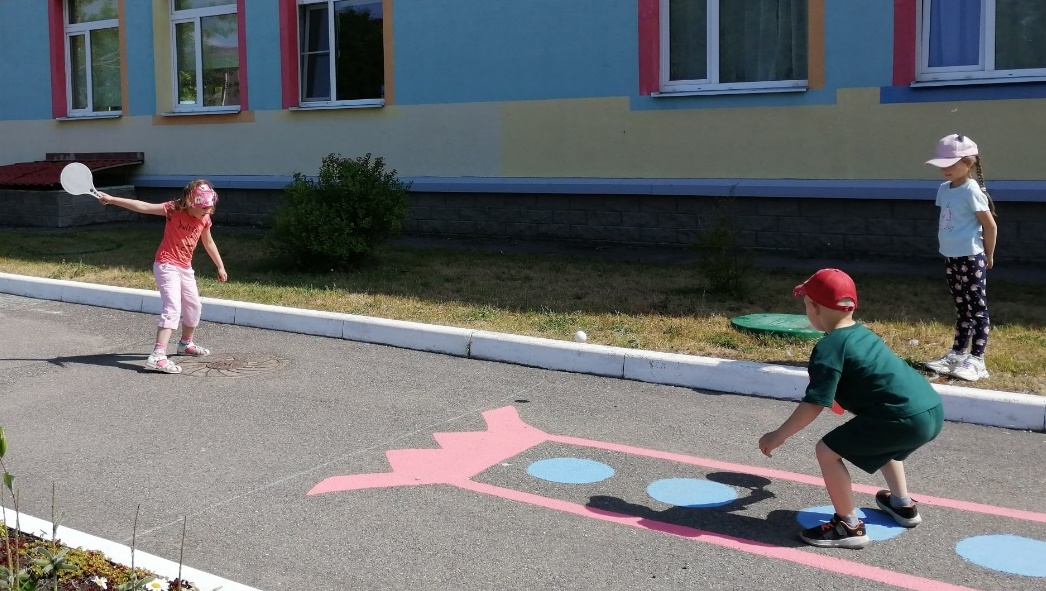 Спортивные игры с мячом
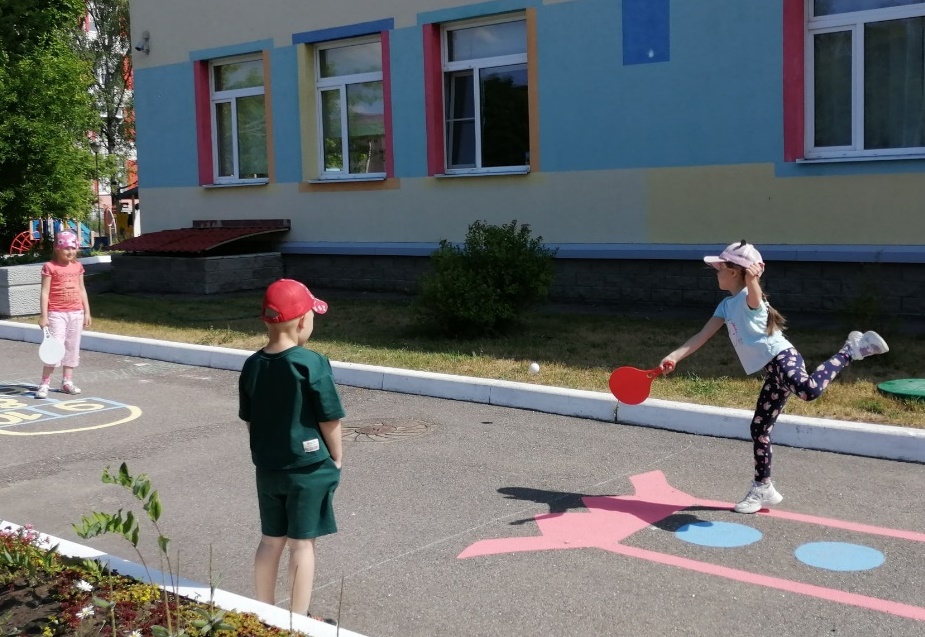 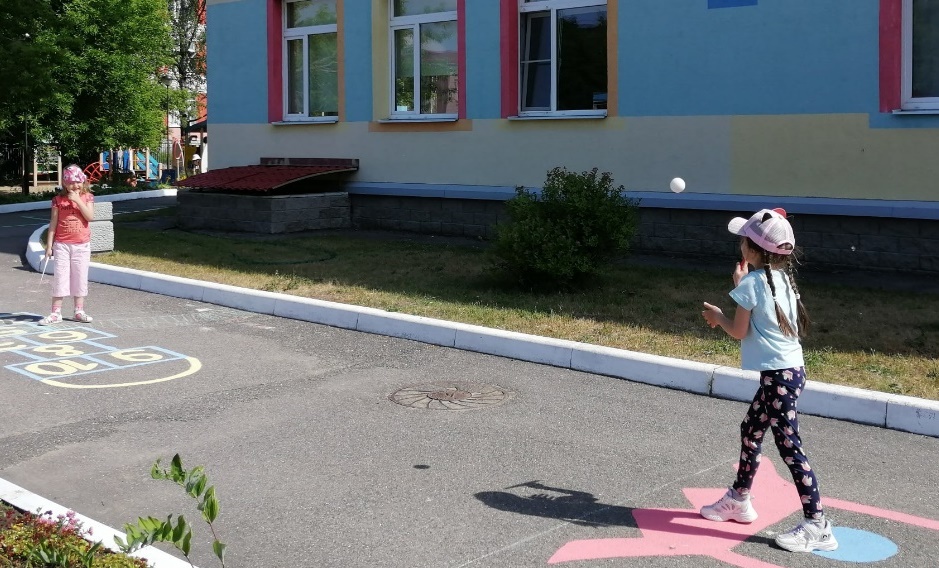 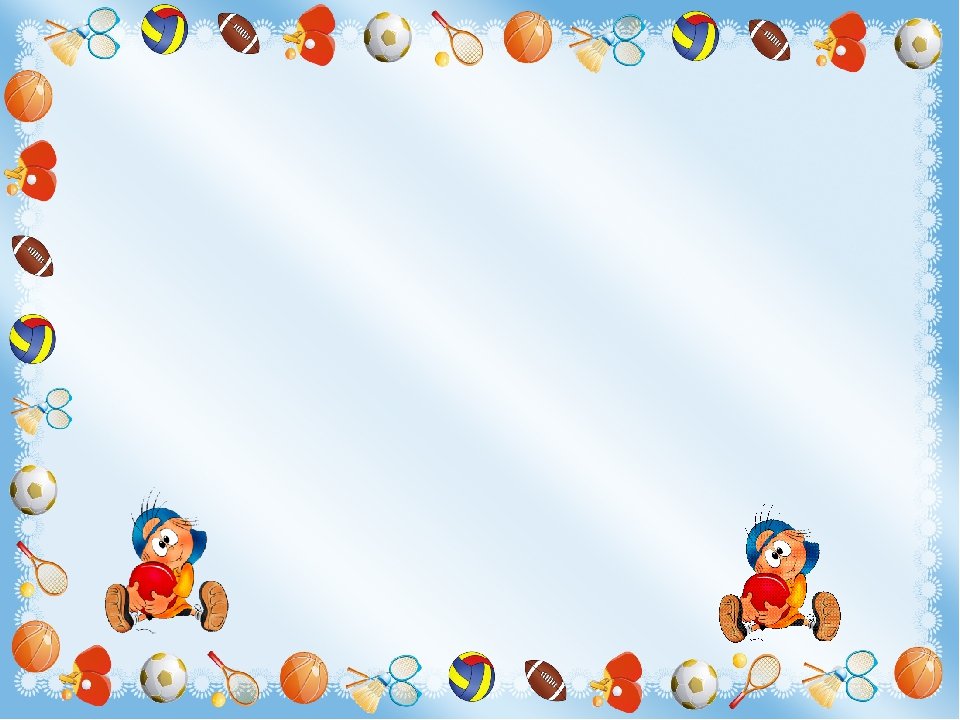 Прыжки на скакалке
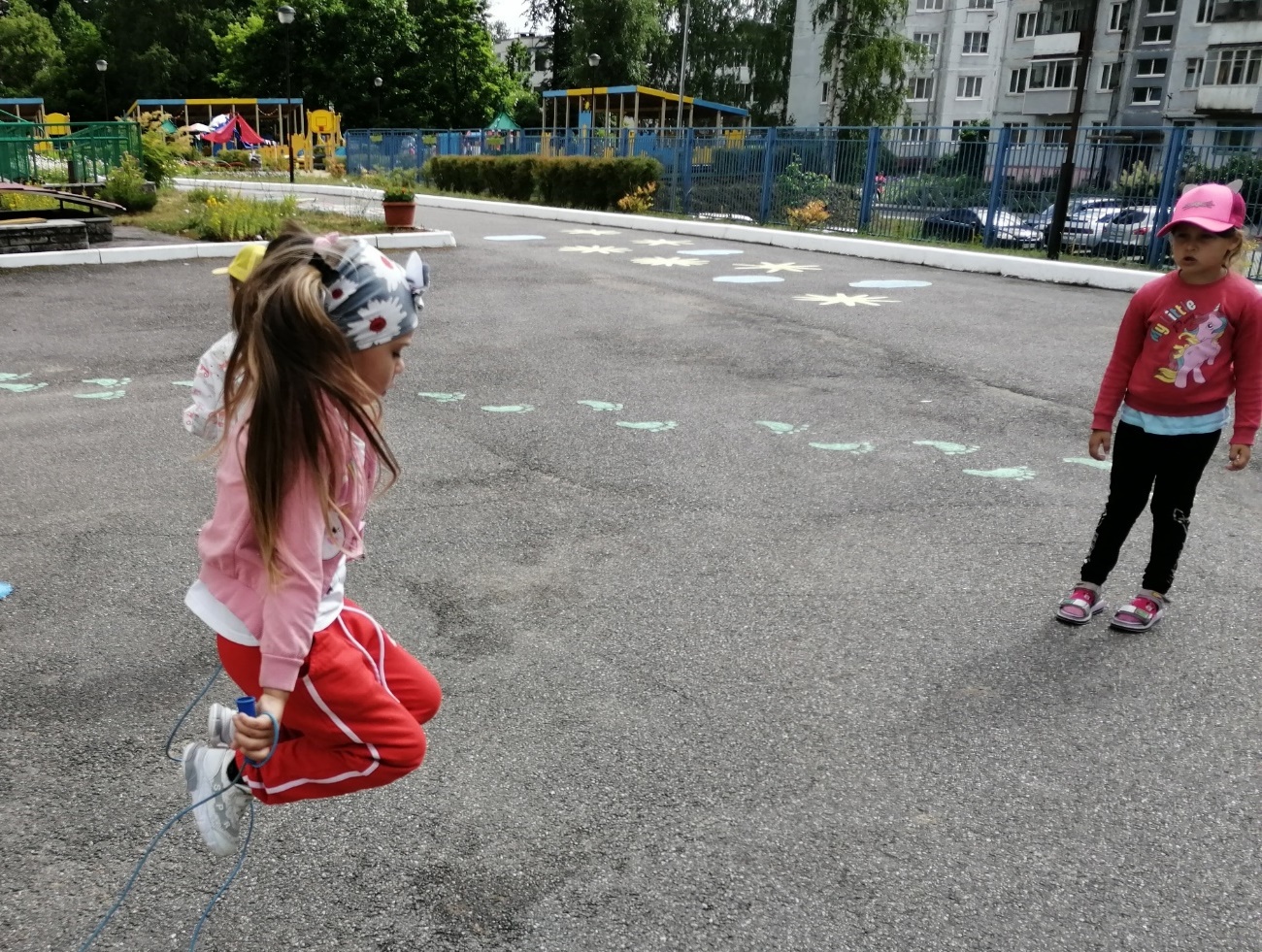 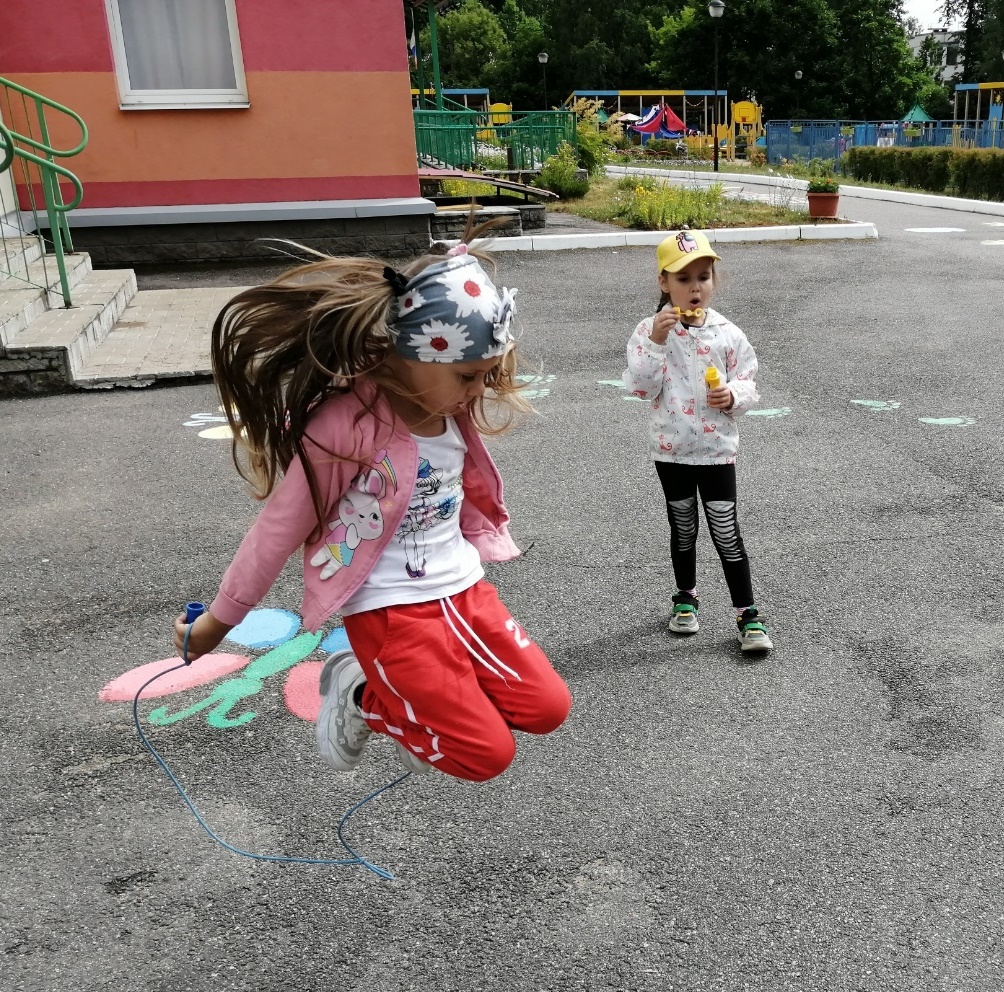 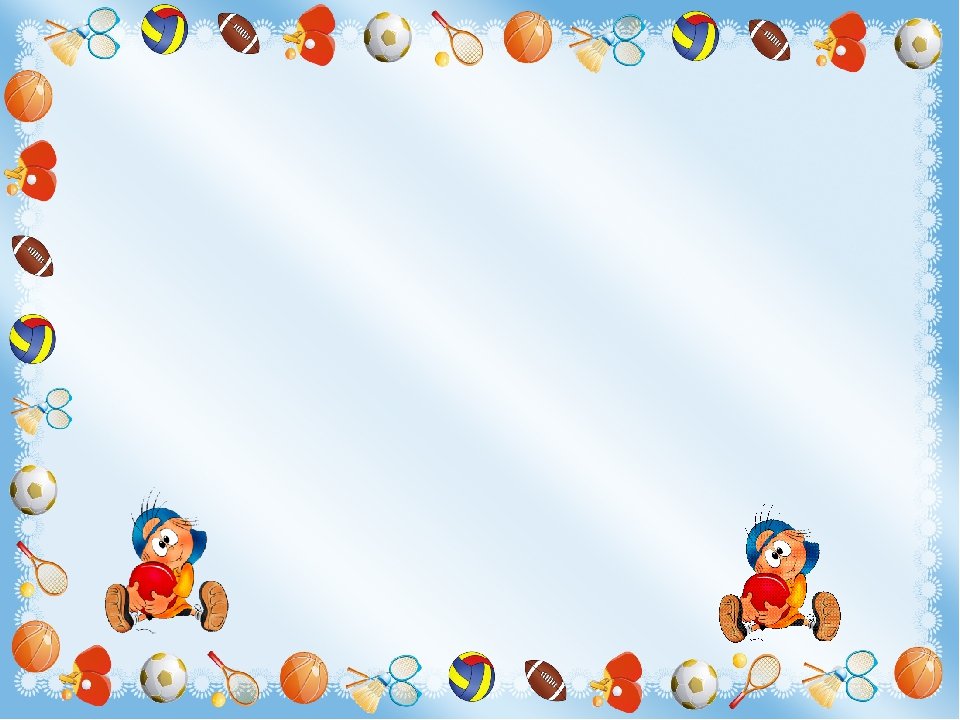 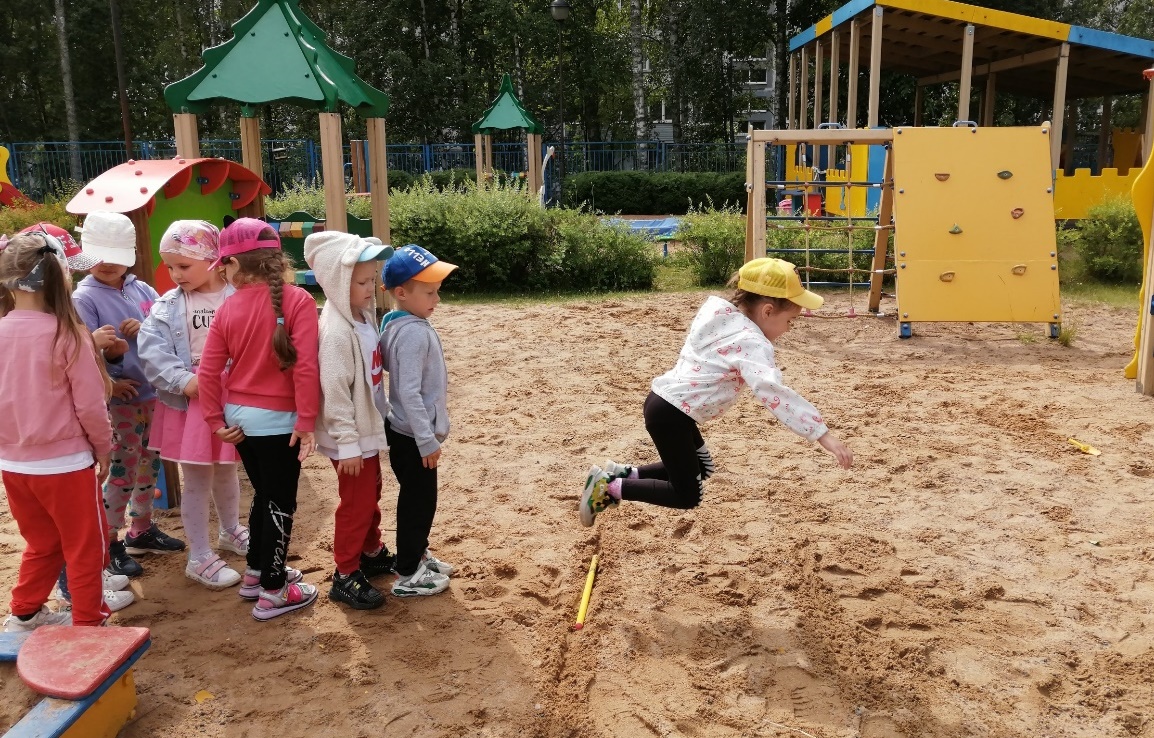 Прыжки в длину с места
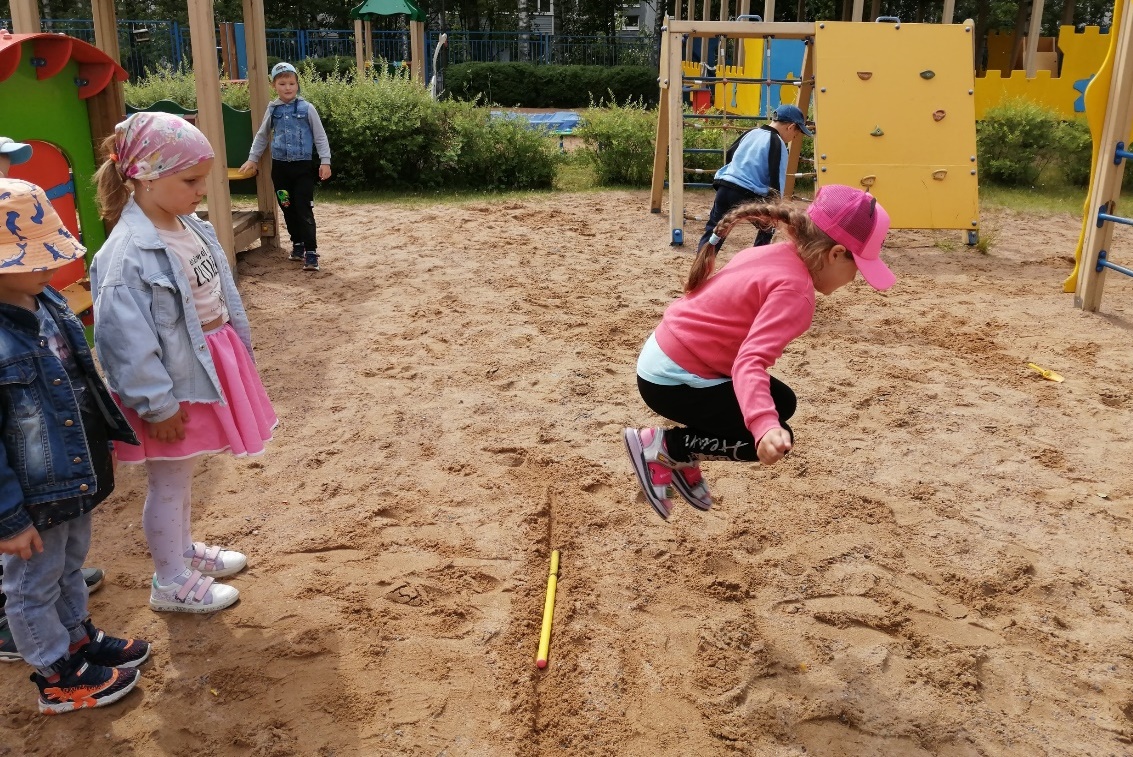 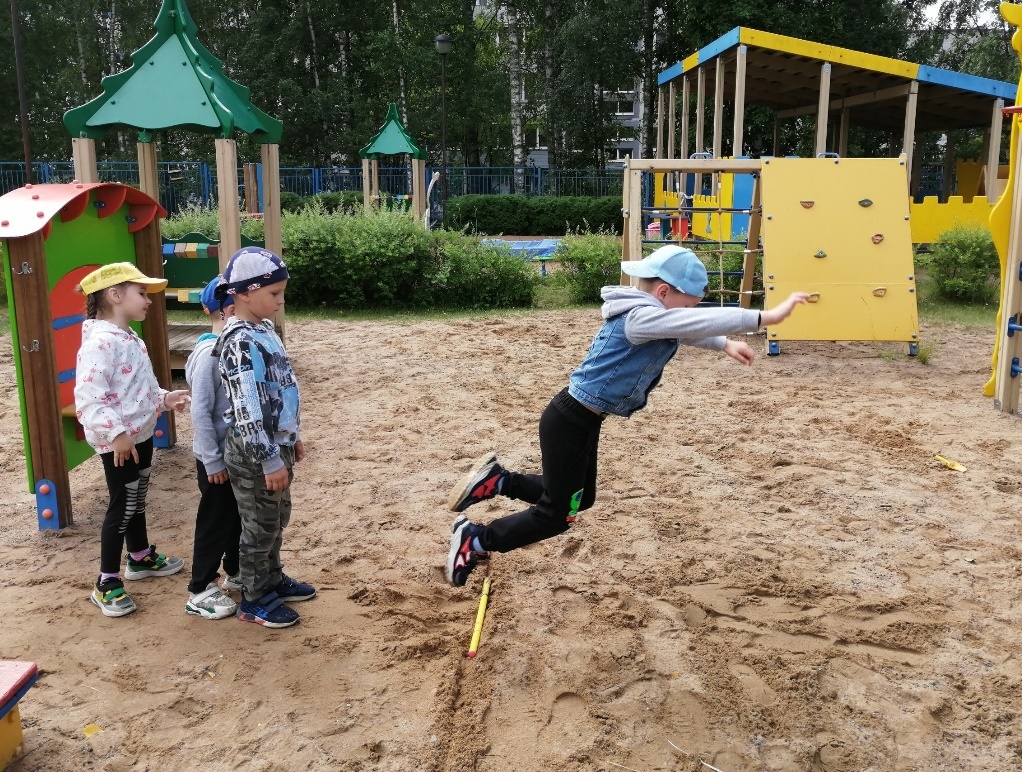 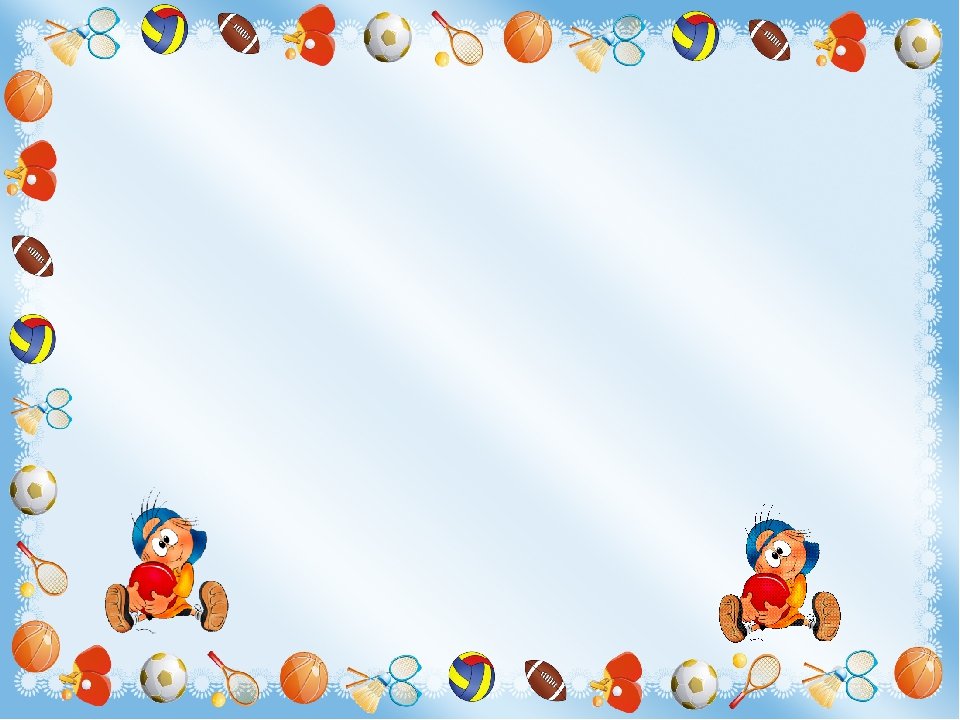 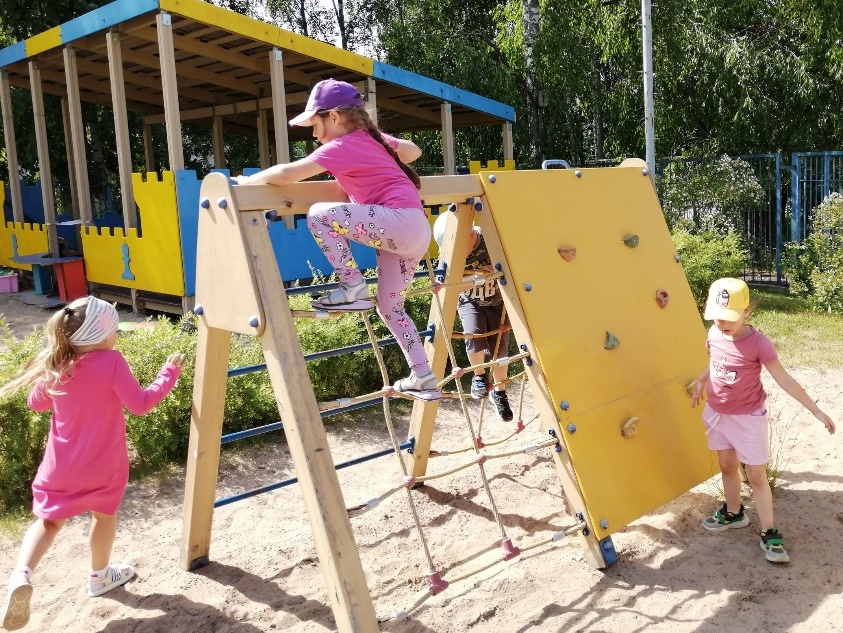 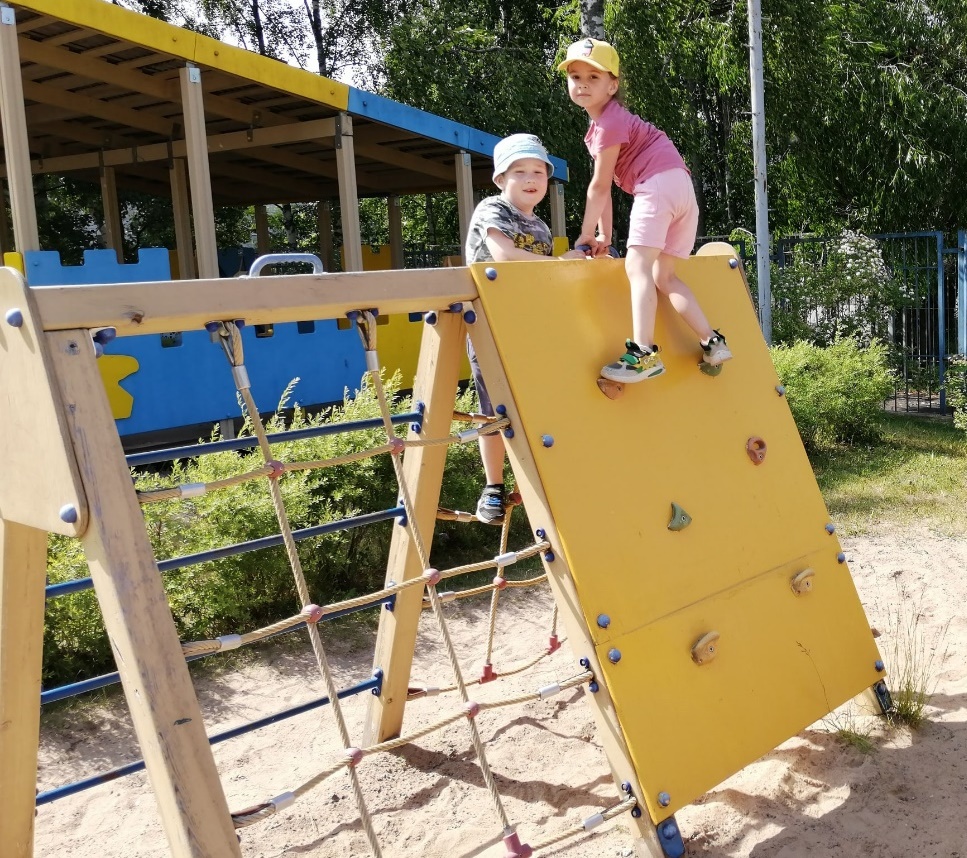 Самостоятельная деятельность детей
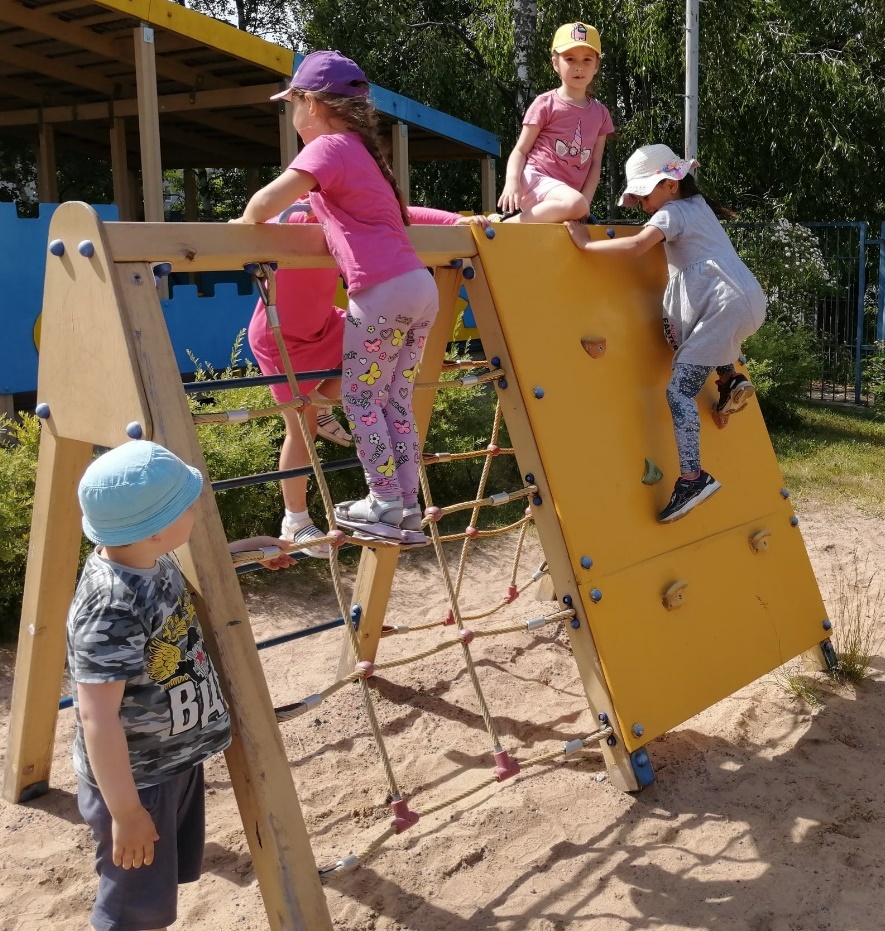 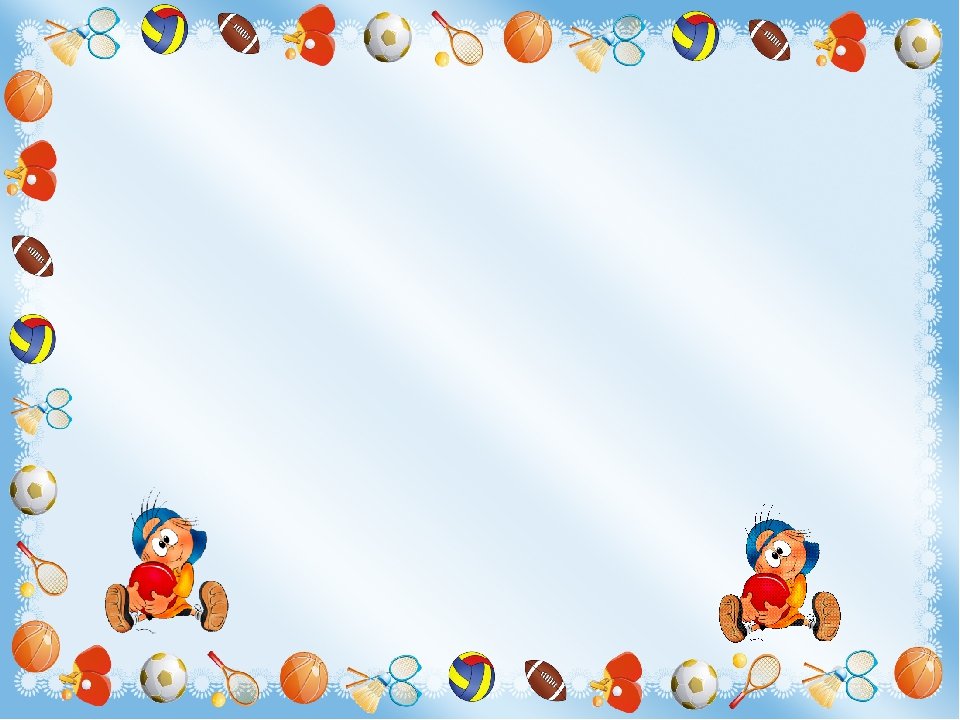 Создание условий для самостоятельной деятельности детей
Раскраски
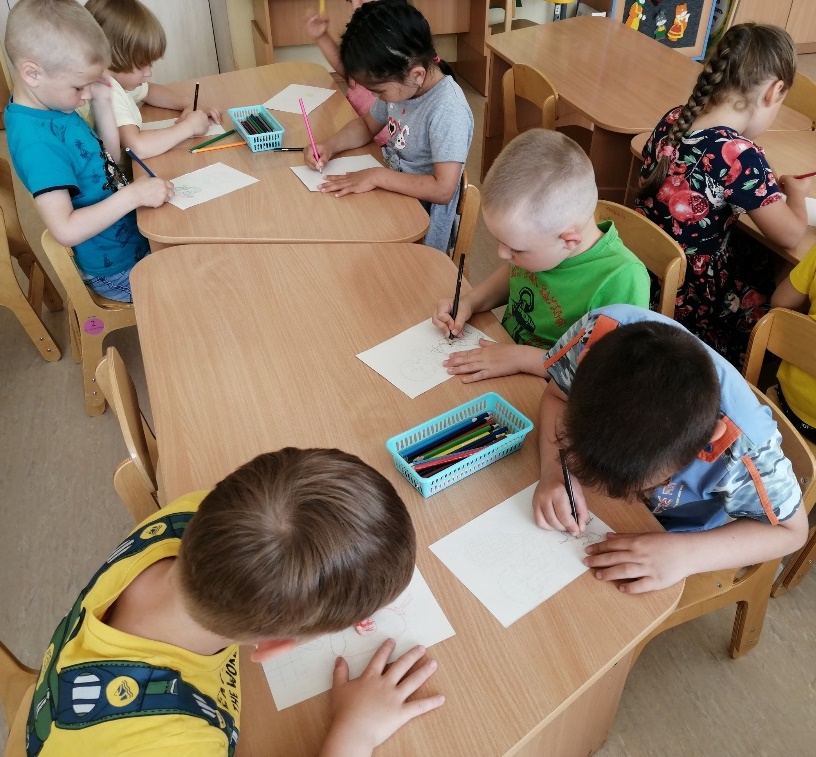 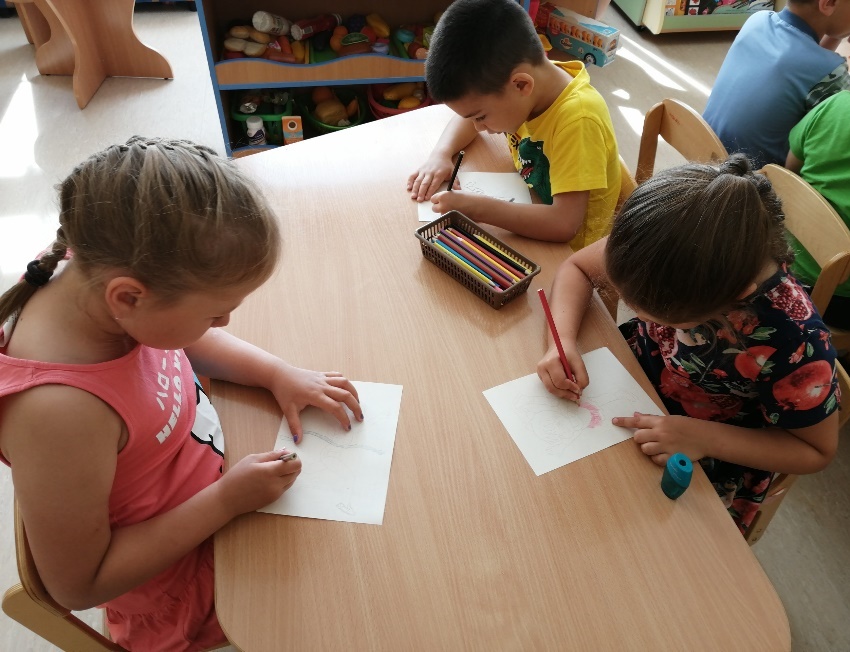 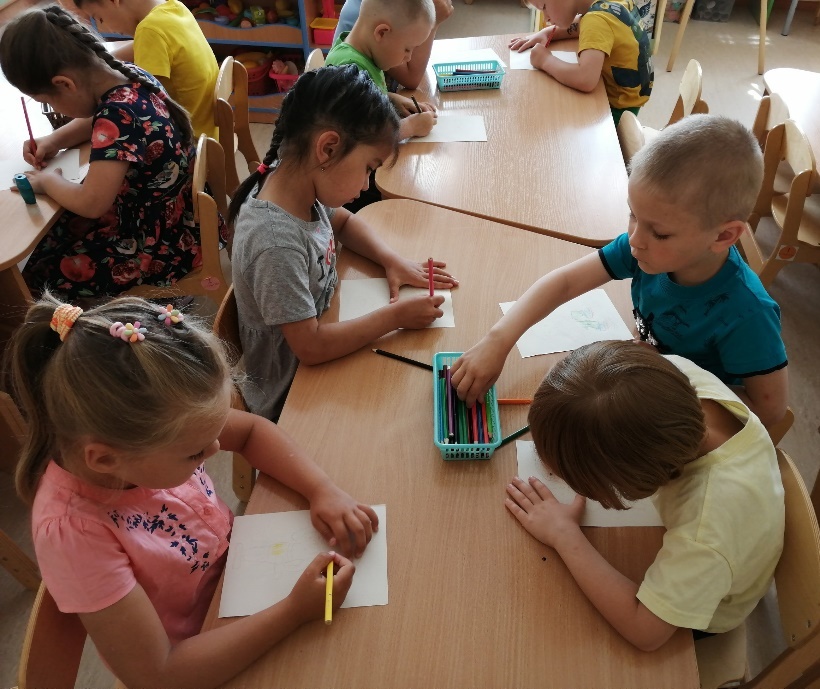 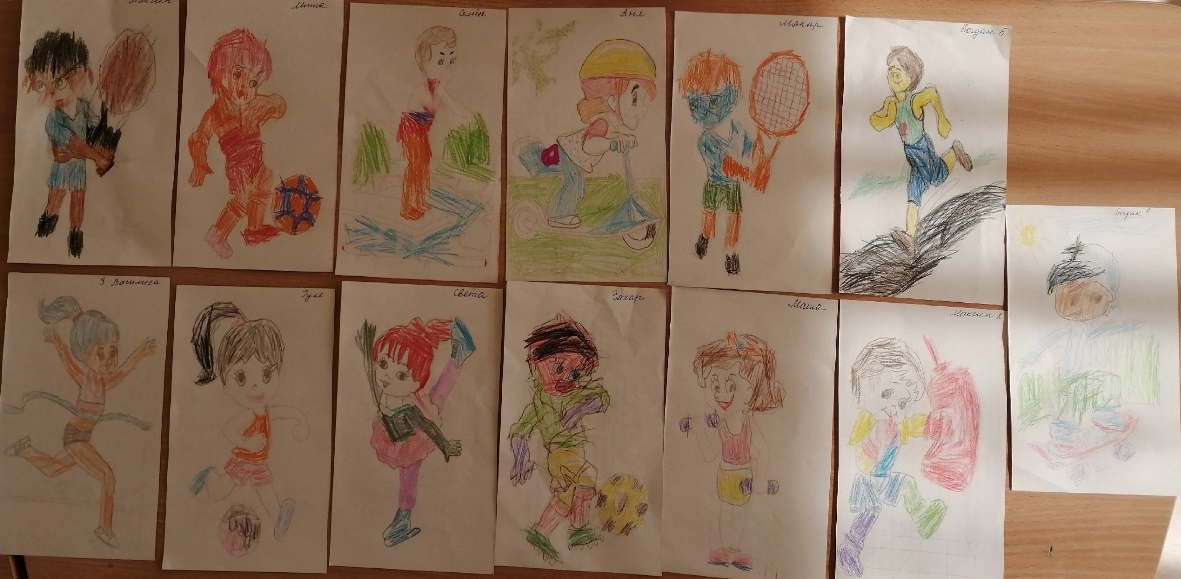 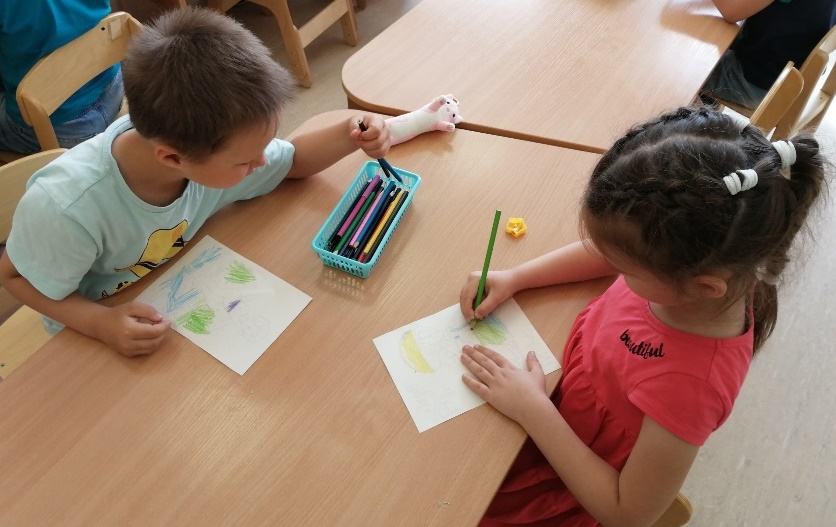 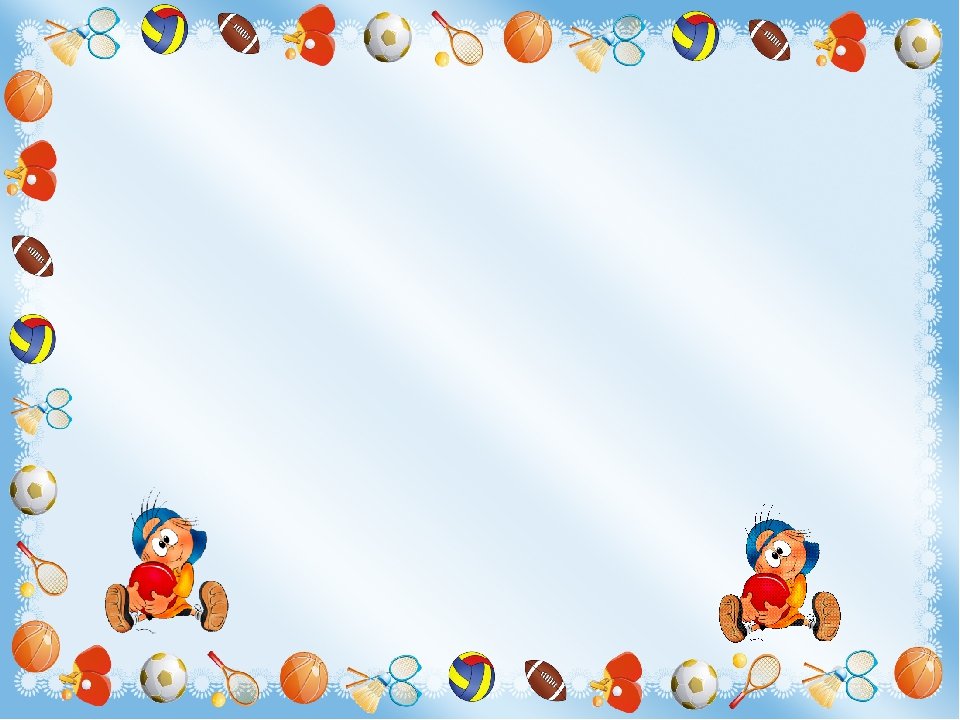 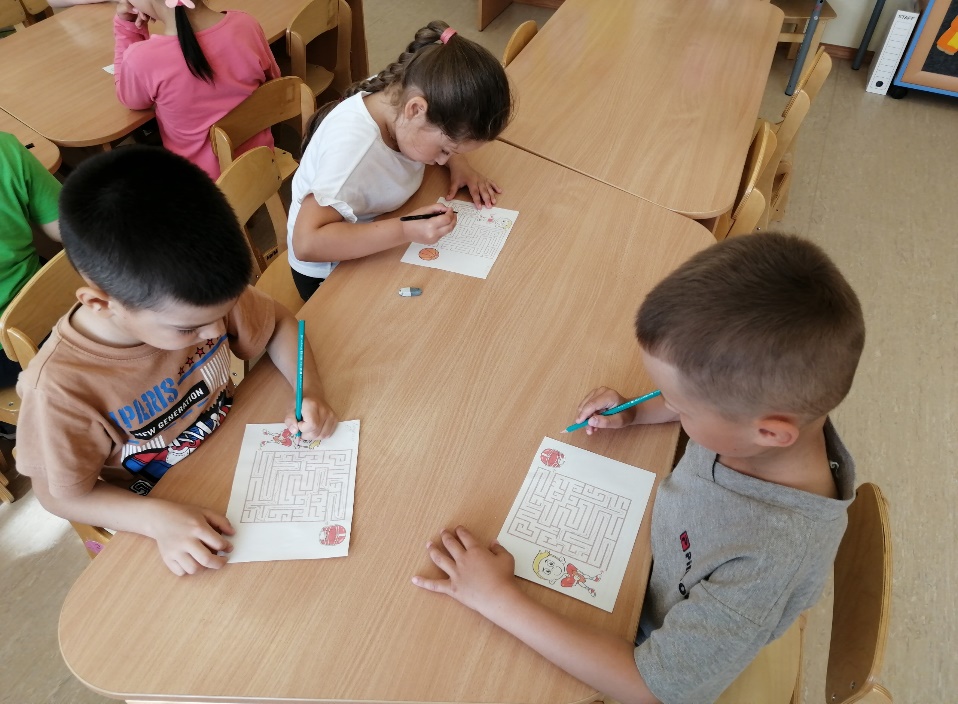 Игры   головоломки
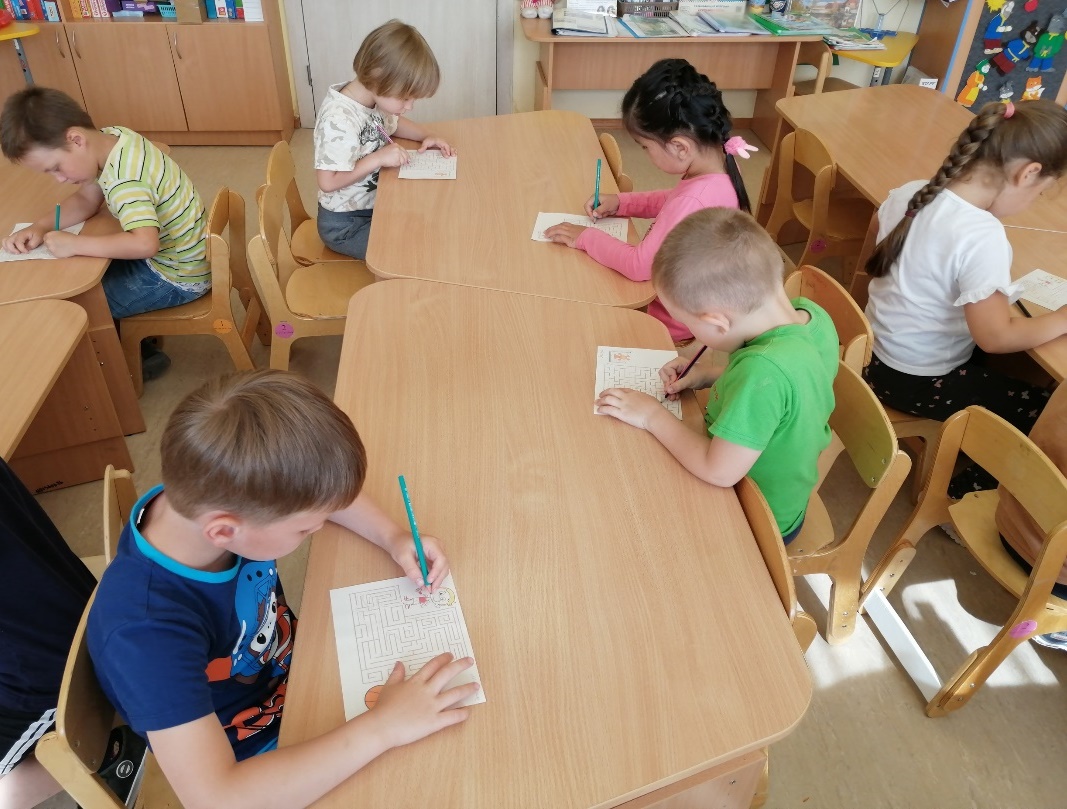 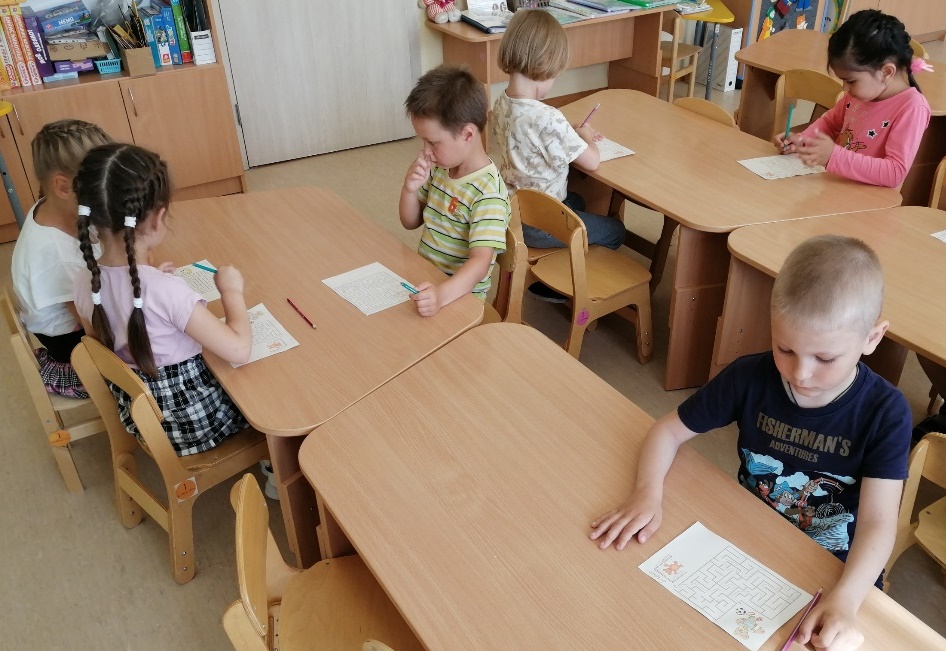 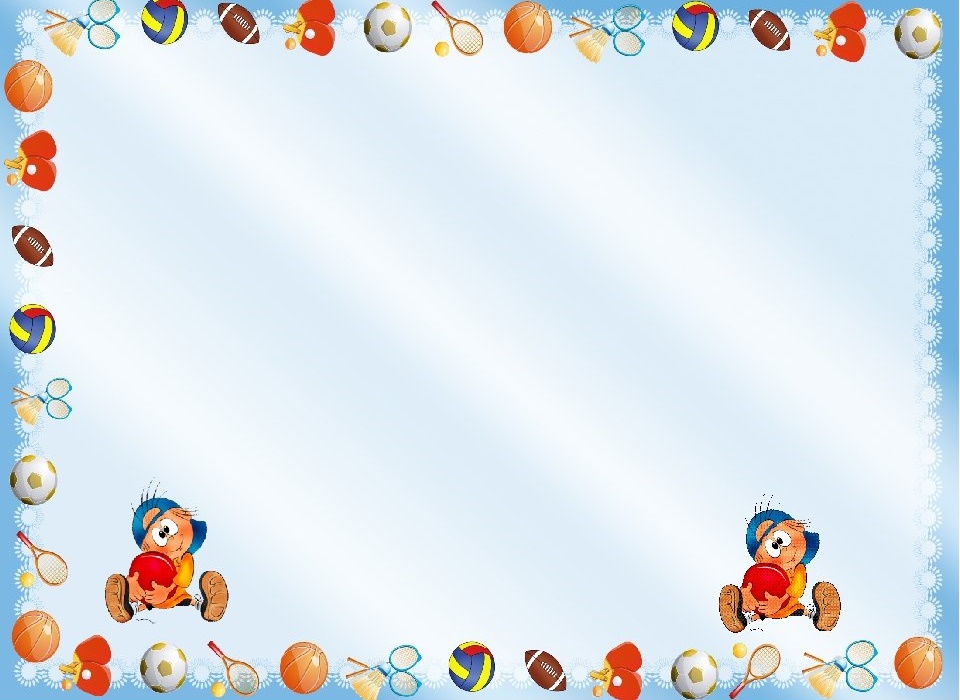 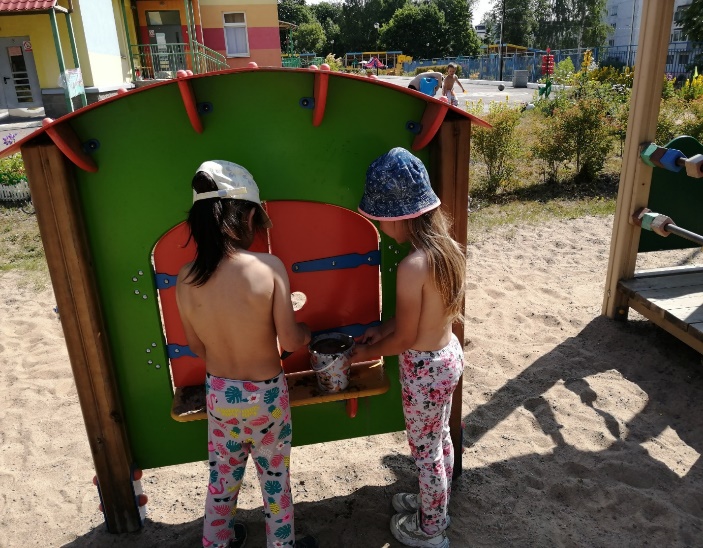 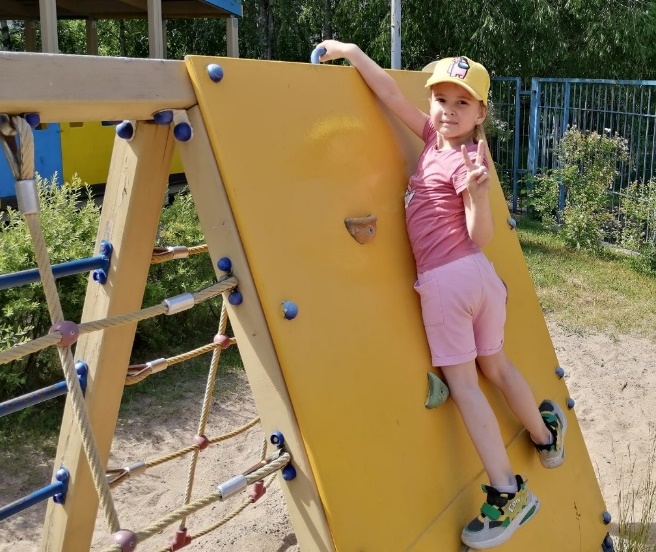 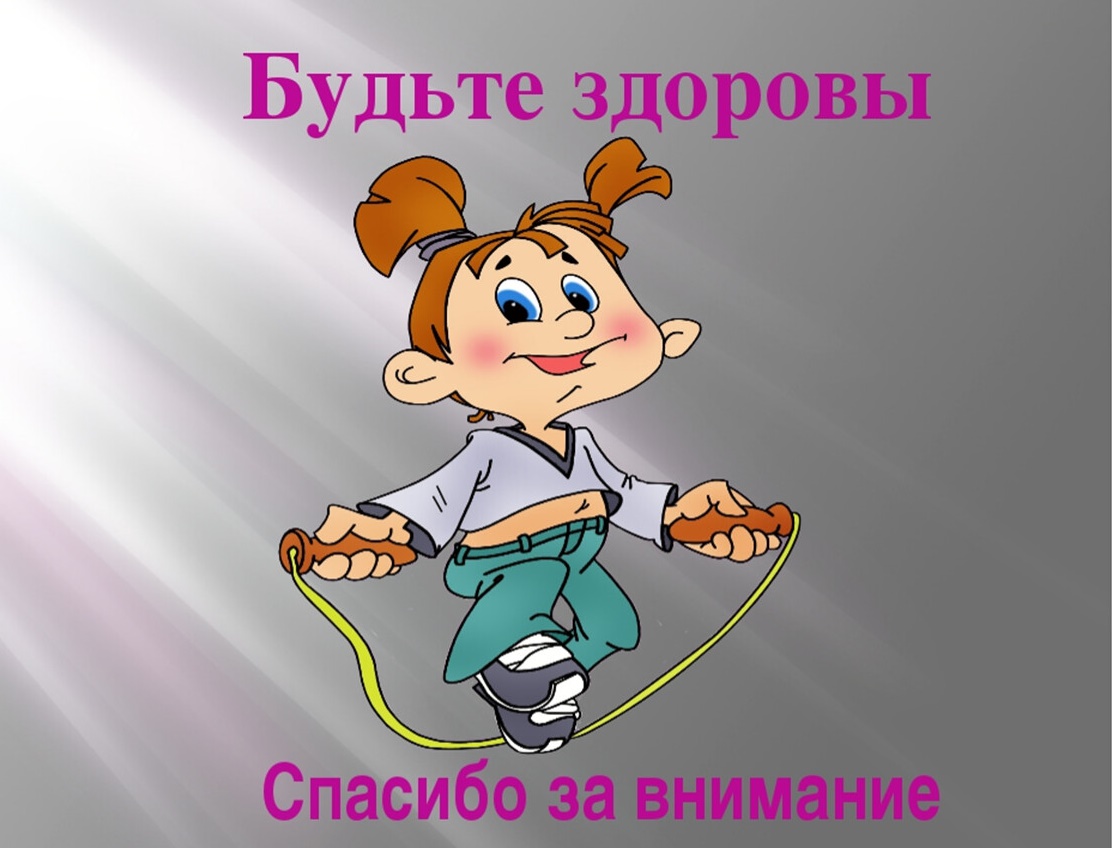 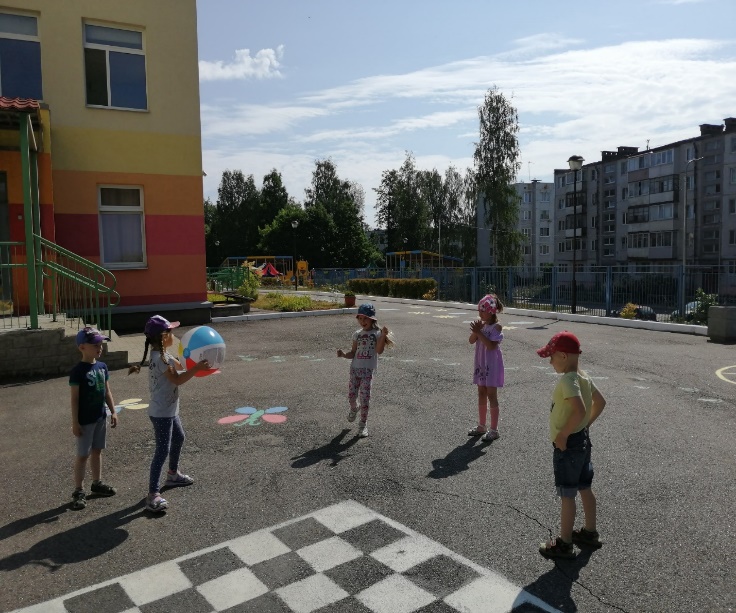 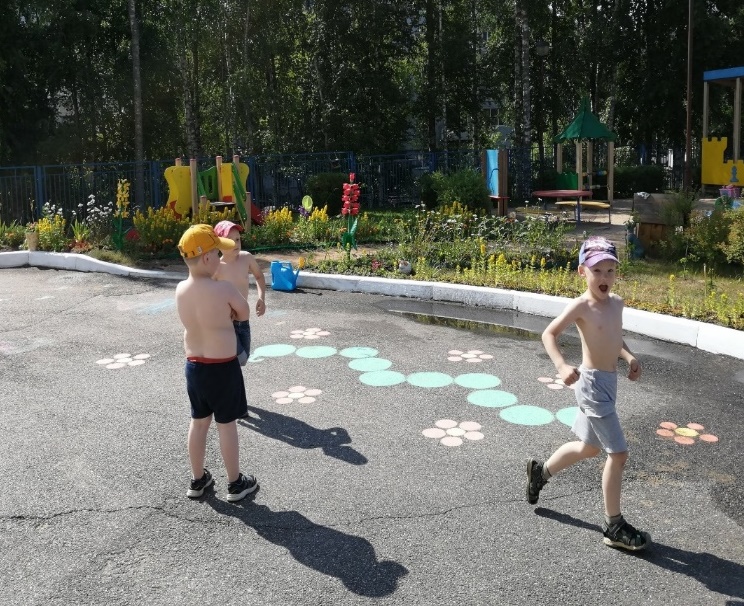